Financial Stability 2018/1
Charts
April 2018
Key risks
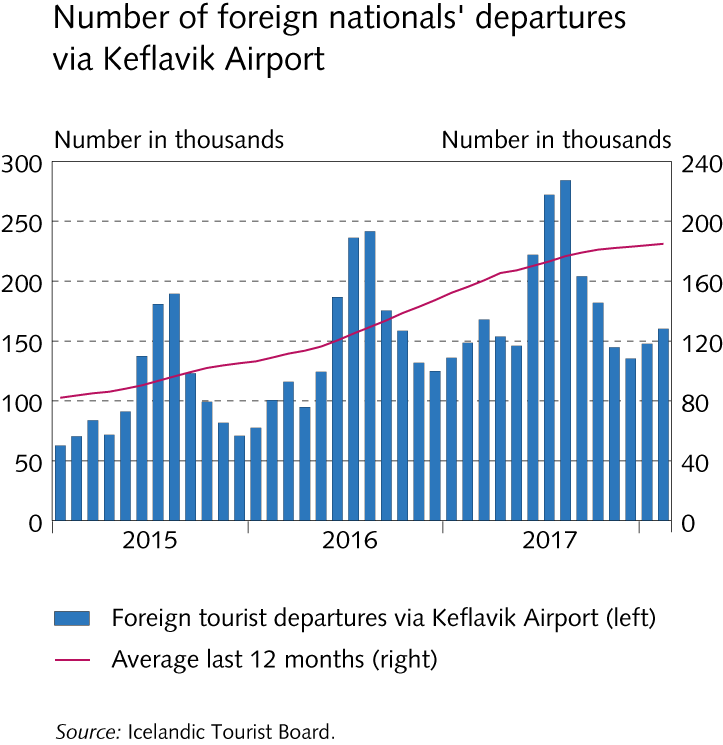 Key risks
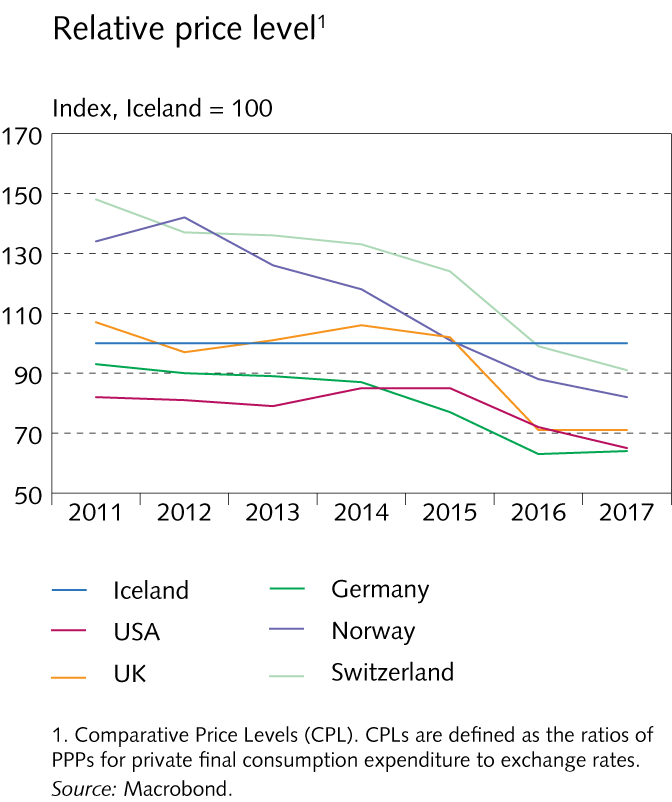 Key risks
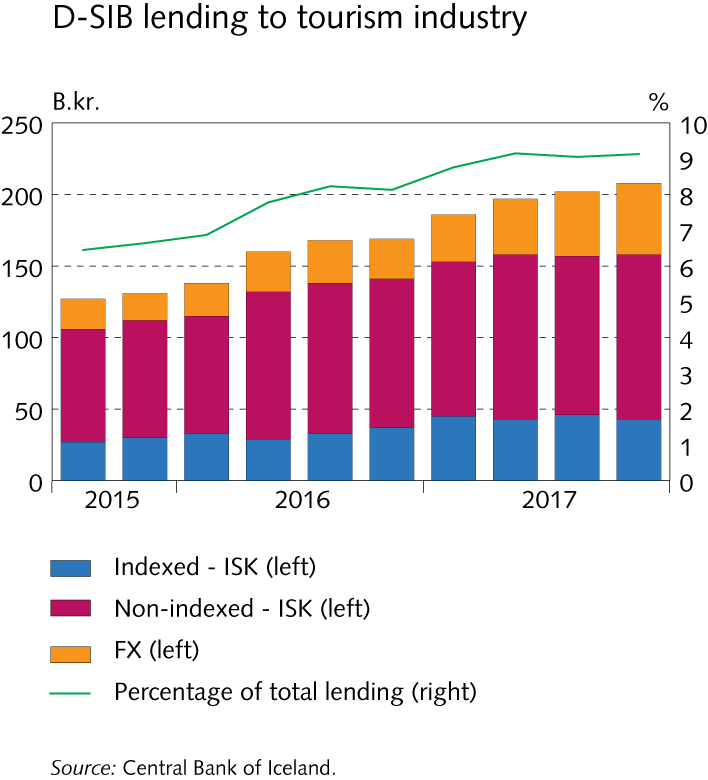 Key risks
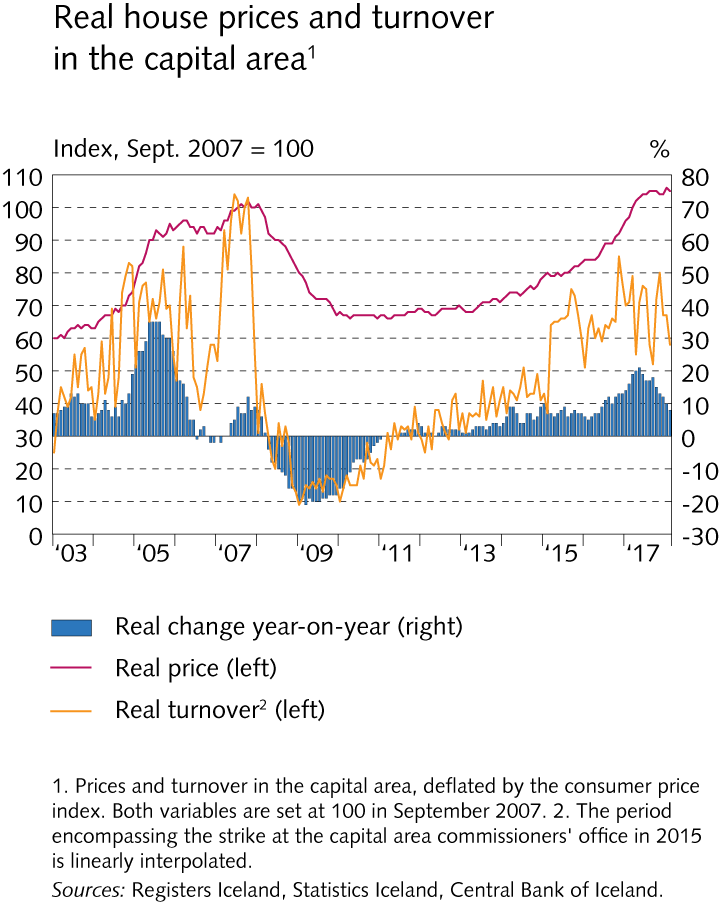 Key risks
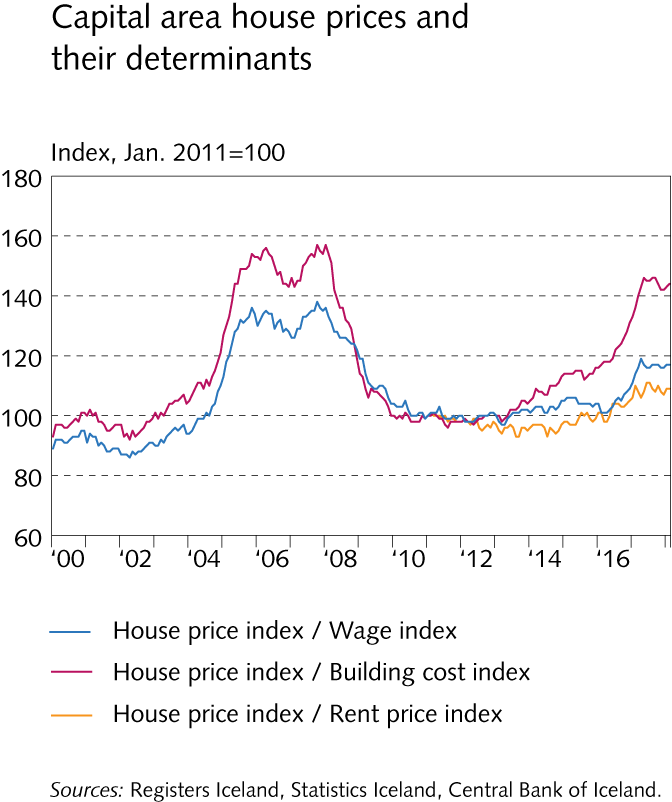 Key risks
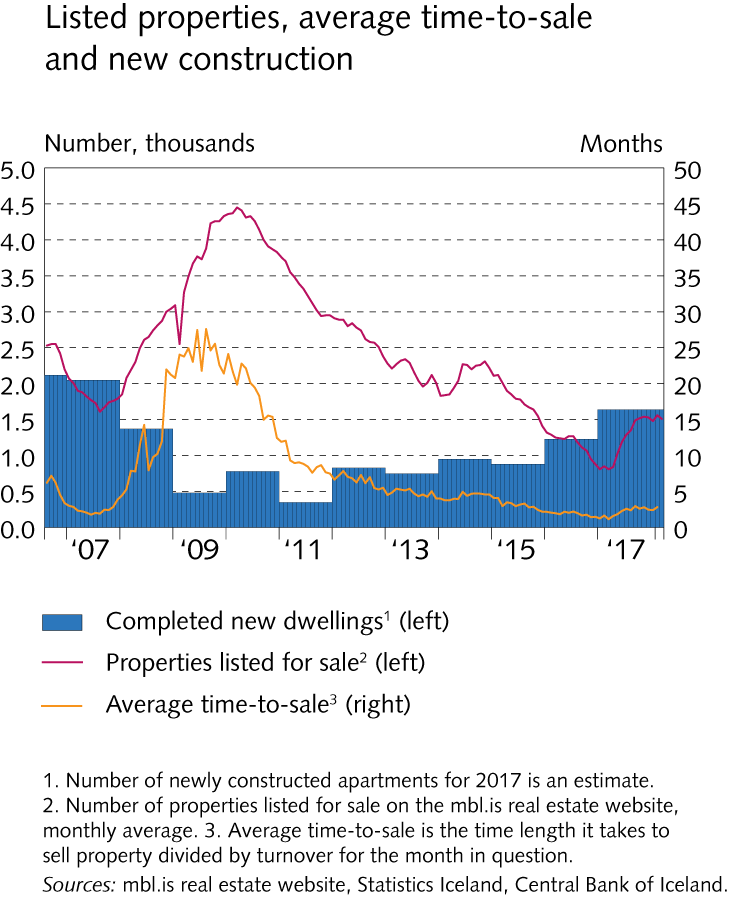 Key risks
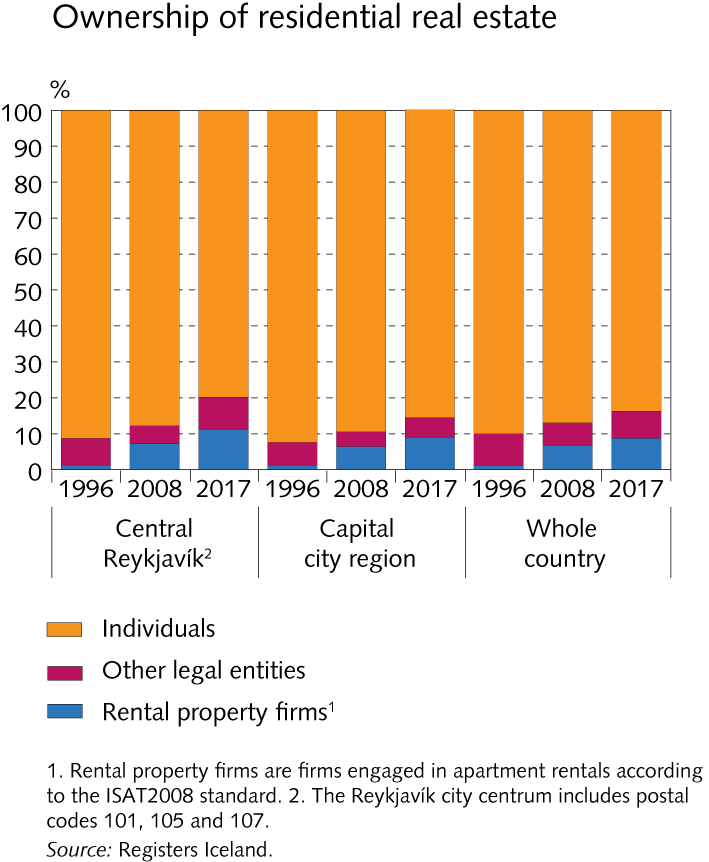 Key risks
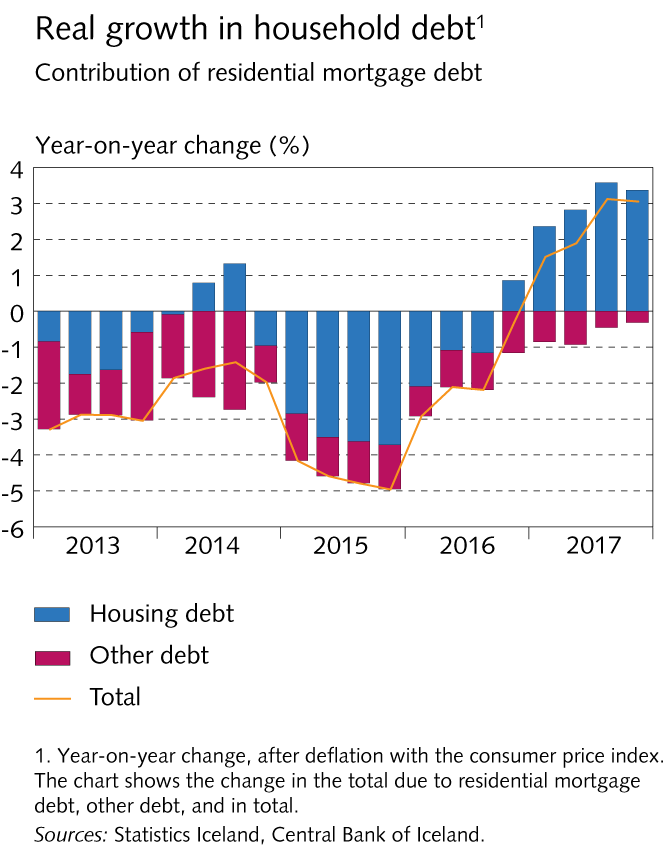 Key risks
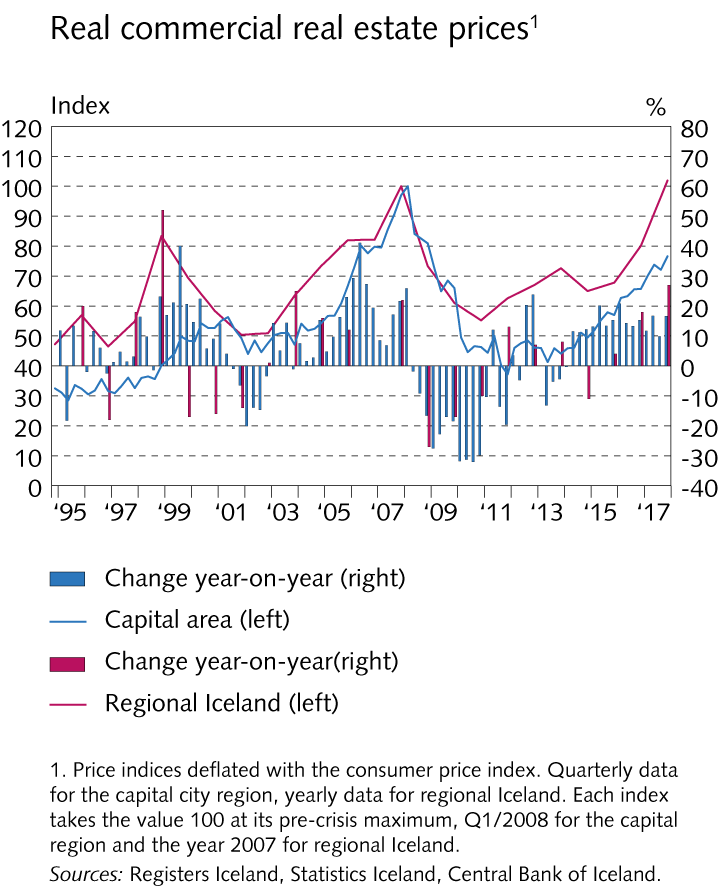 Key risks
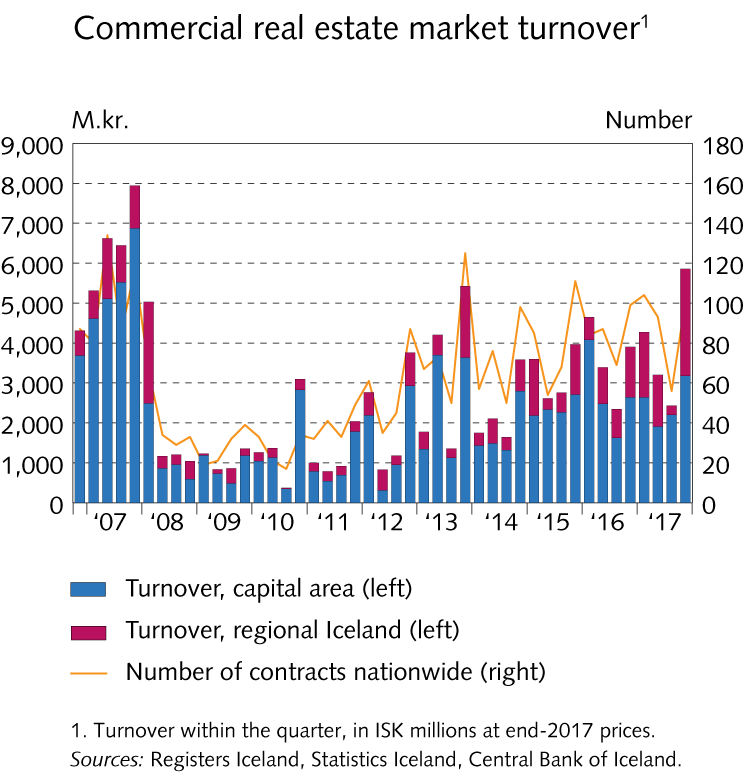 Key risks
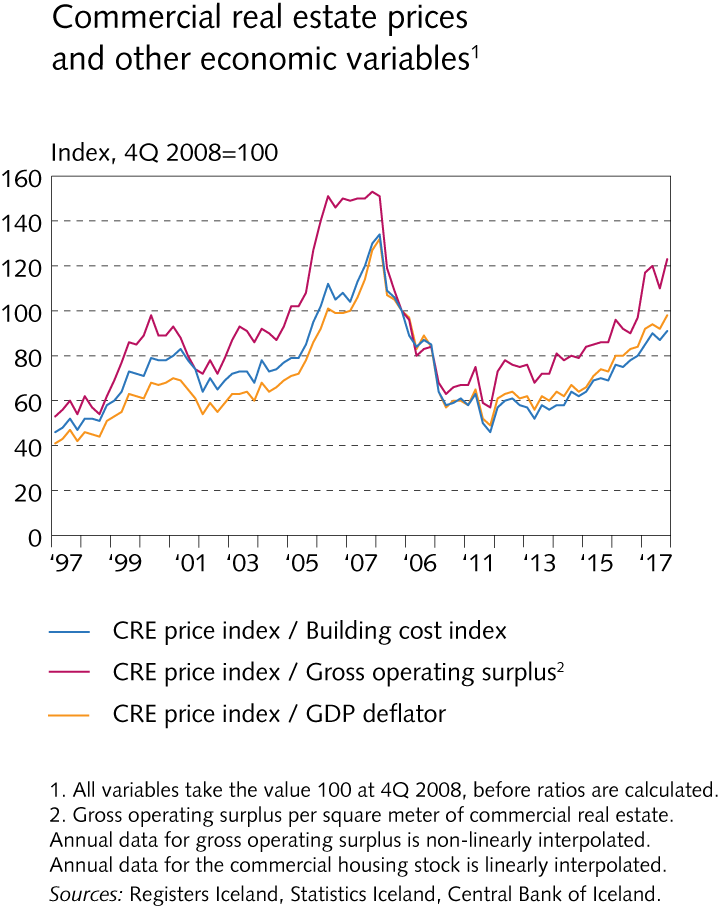 Key risks
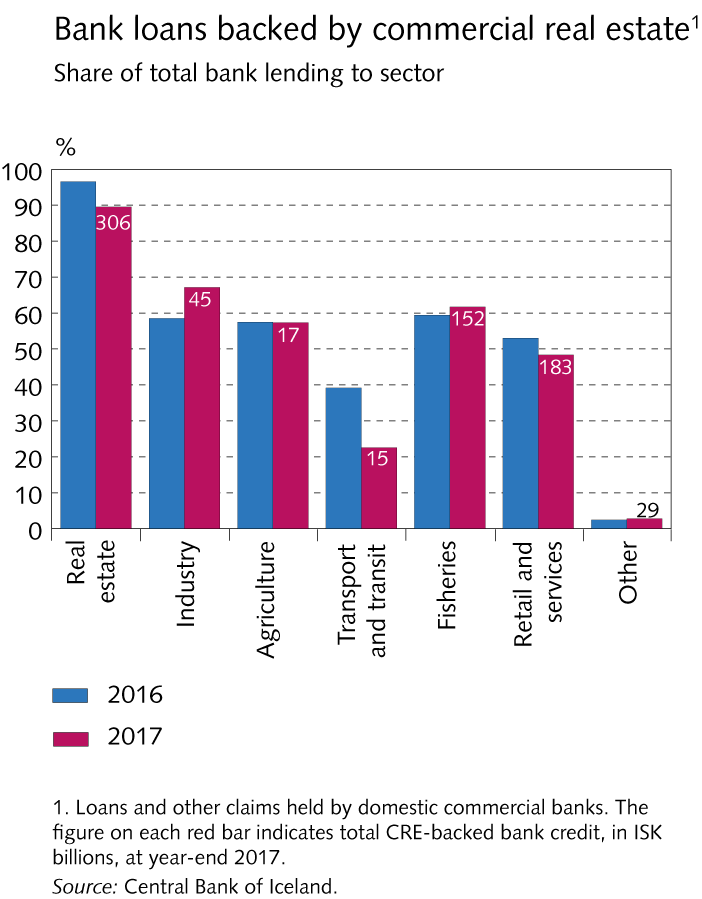 Key risks
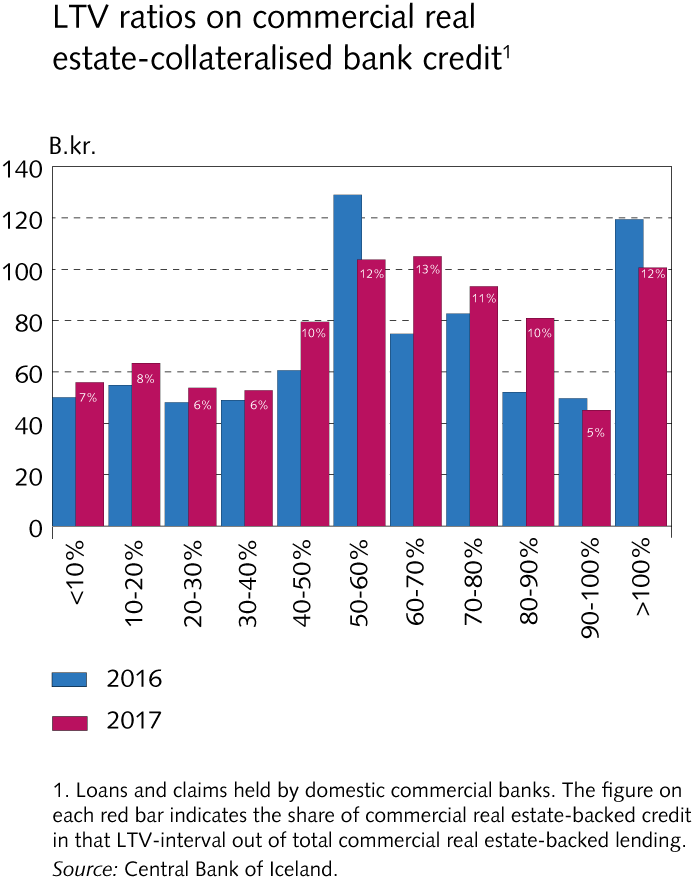 Key risks
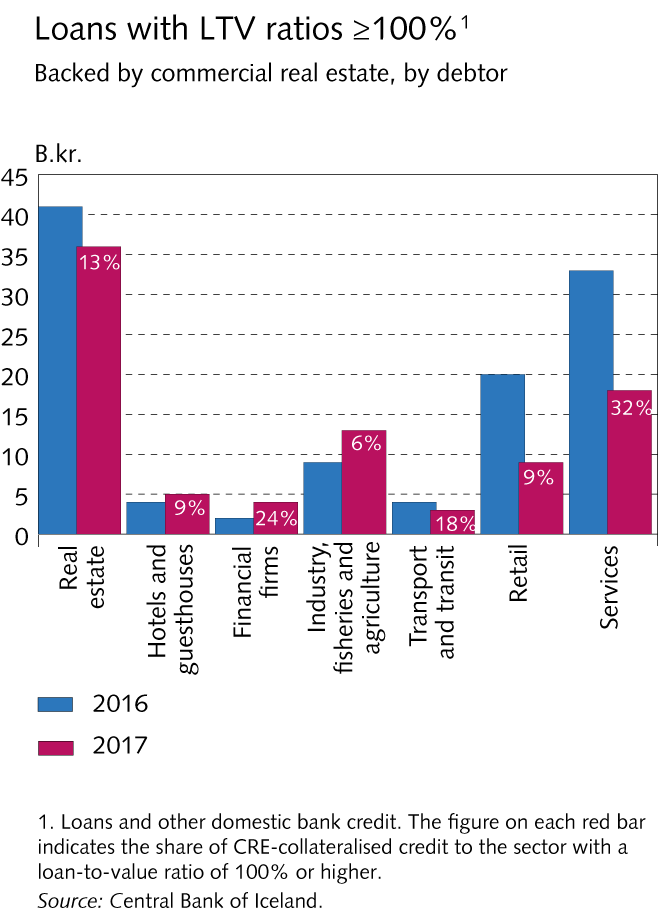 Financial institutions’ operating environment
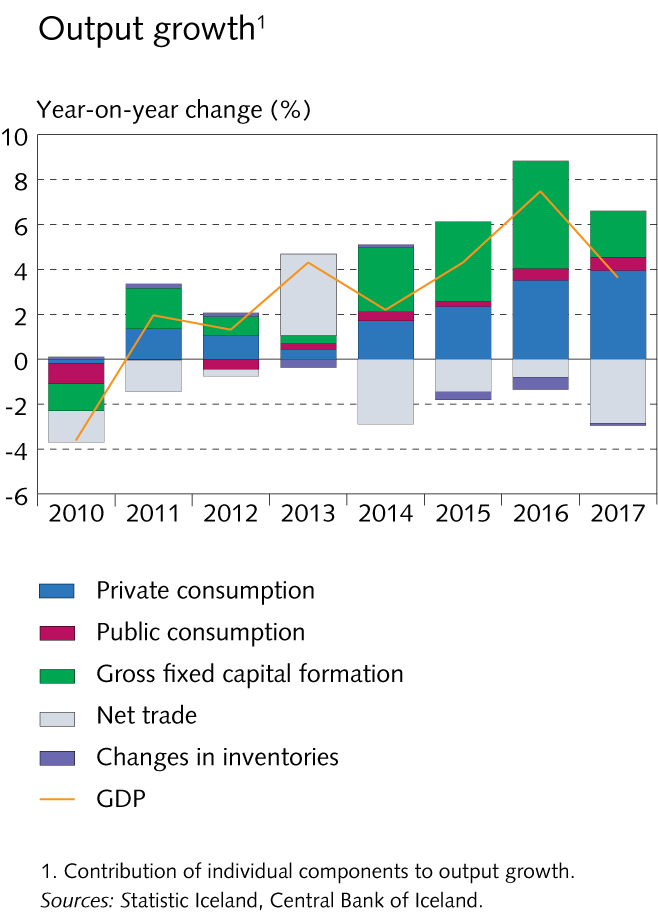 Financial institutions’ operating environment
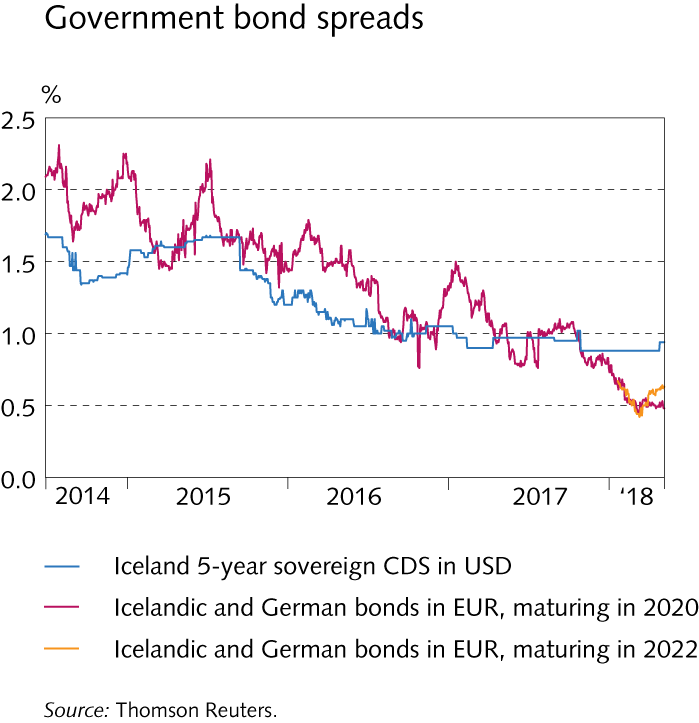 Financial institutions’ operating environment
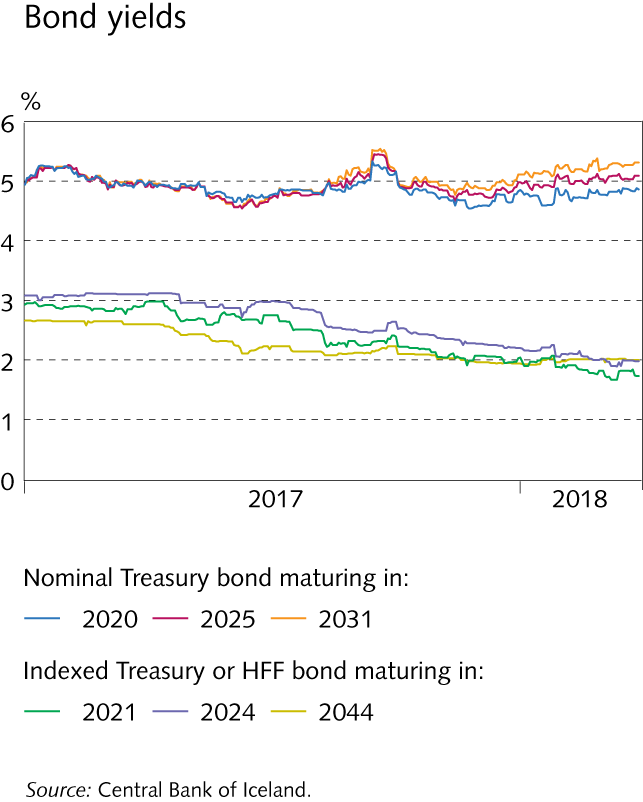 Financial institutions’ operating environment
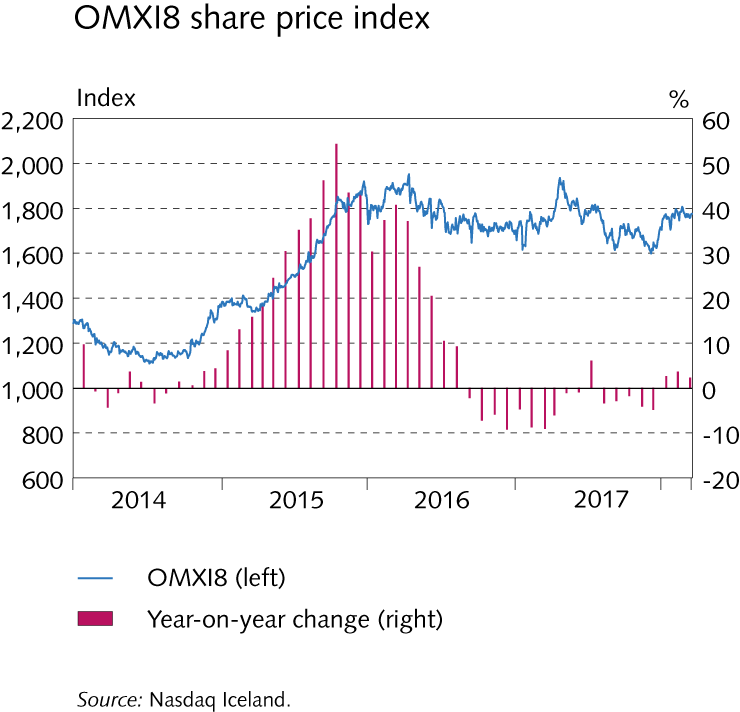 Financial institutions’ operating environment
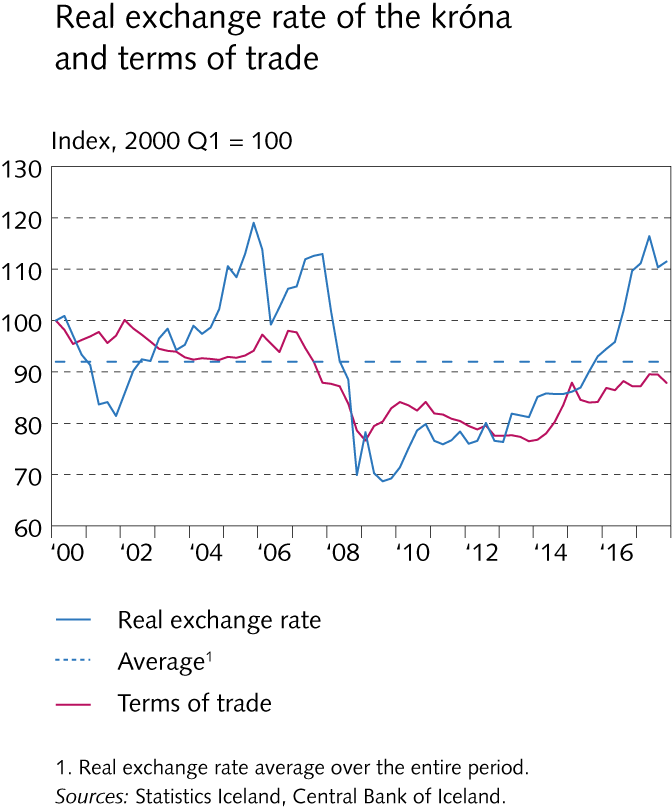 Financial institutions’ operating environment
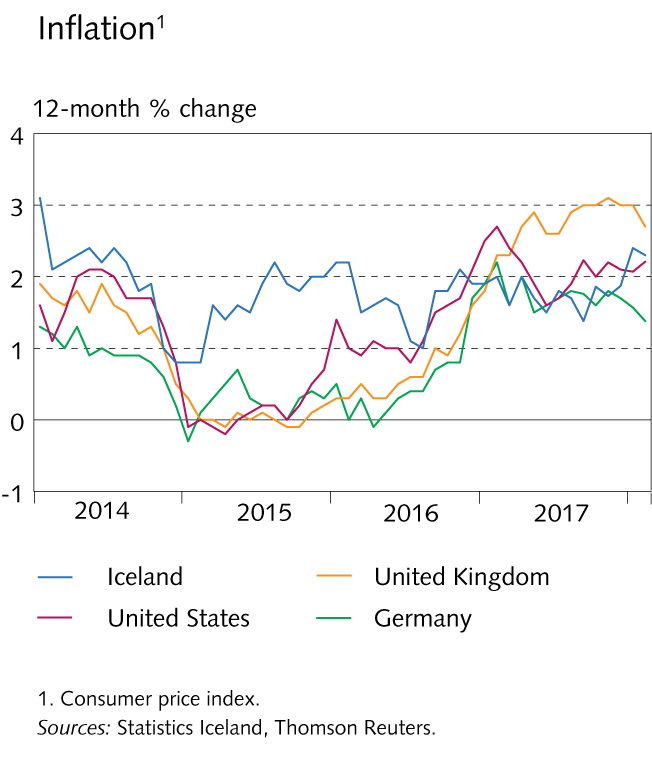 Financial institutions’ operating environment
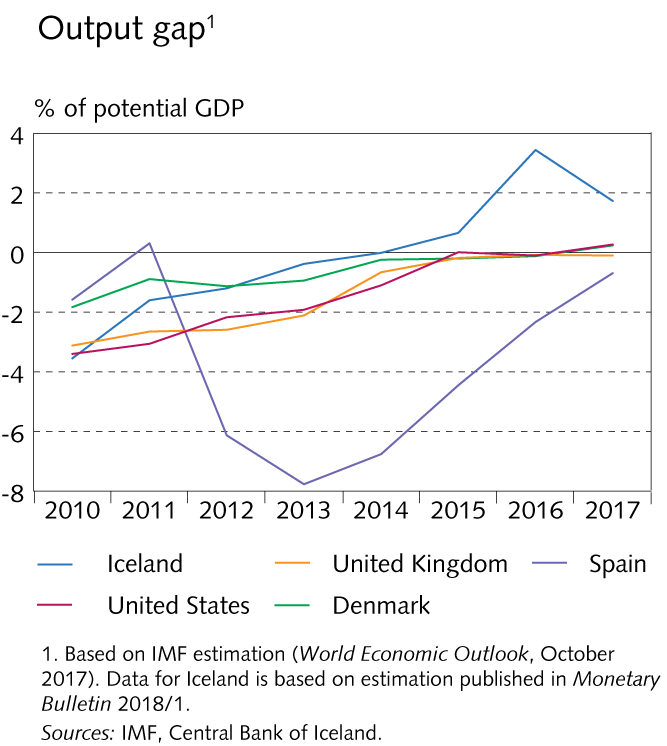 Financial institutions’ operating environment
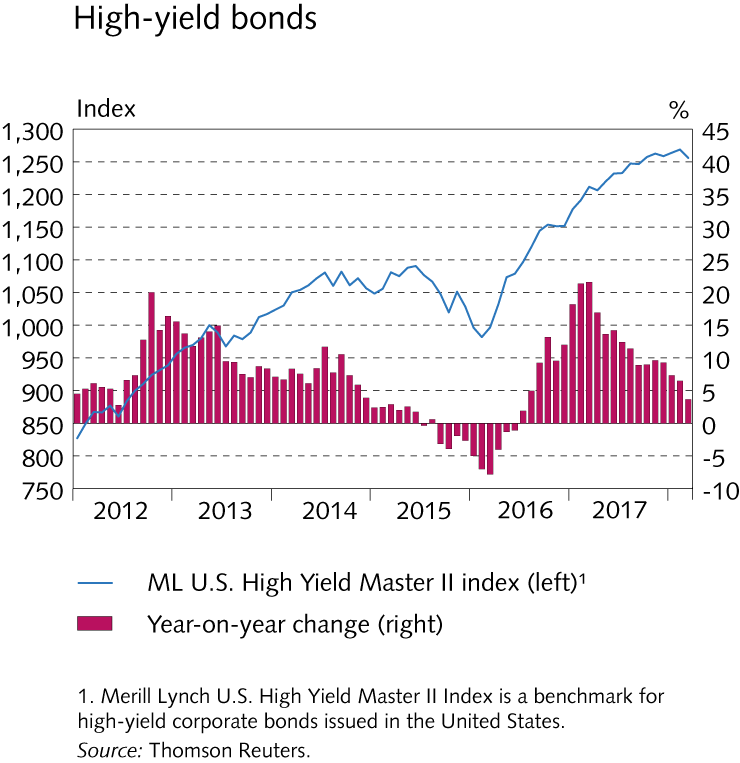 Financial institutions’ operating environment
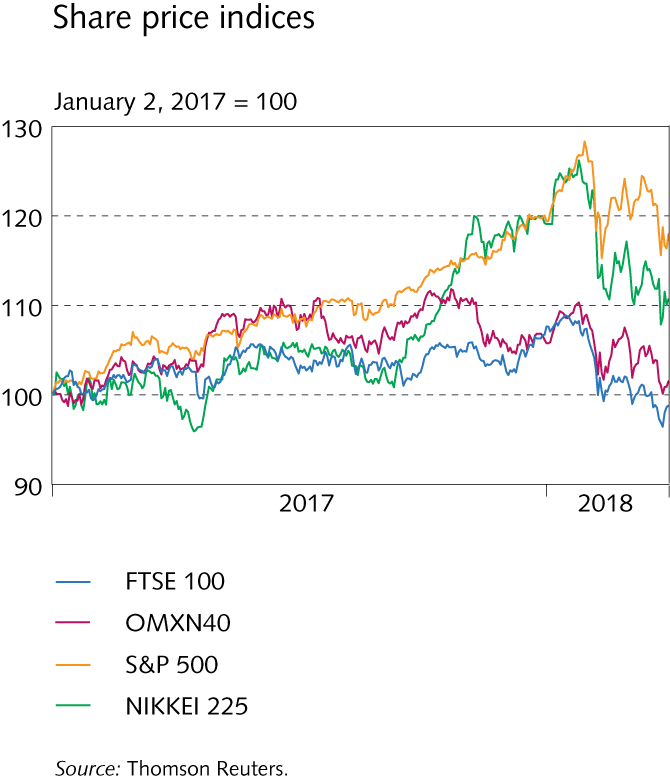 Financial institutions’ operating environment
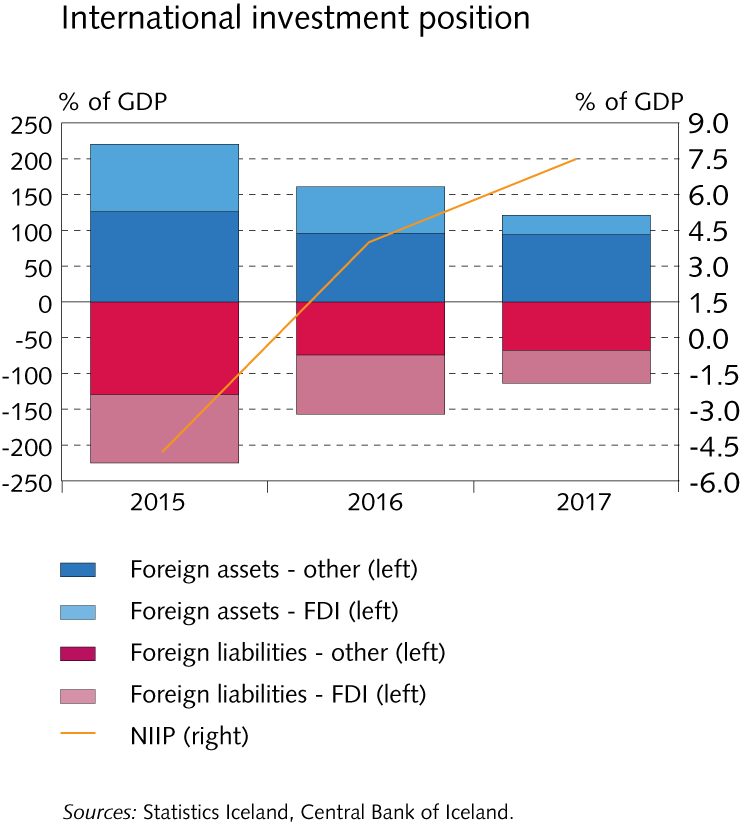 Financial institutions’ operating environment
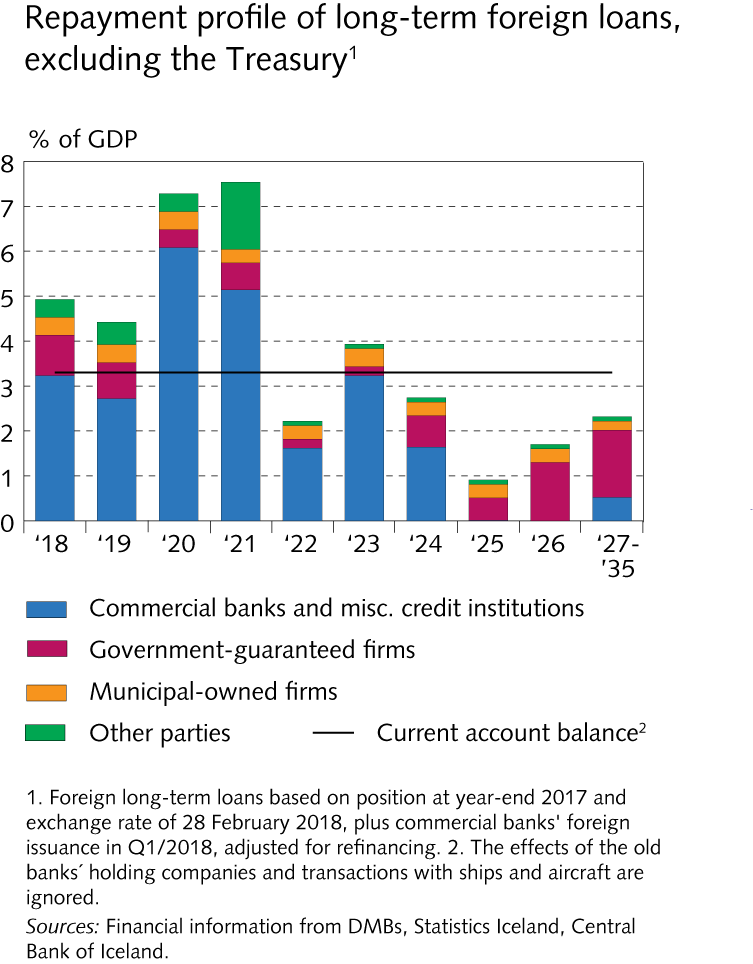 Financial institutions’ operating environment
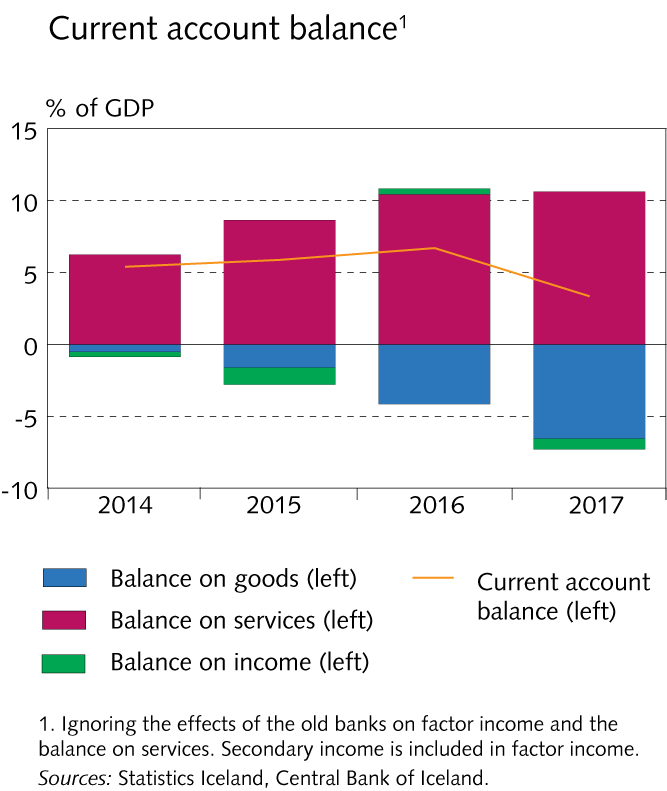 Financial institutions’ operating environment
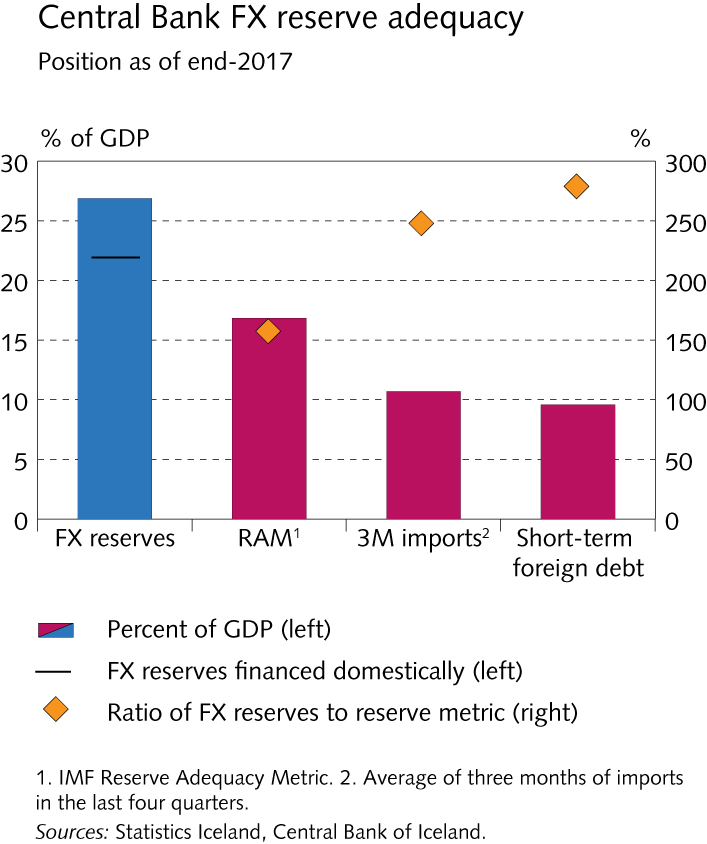 Financial institutions’ operating environment
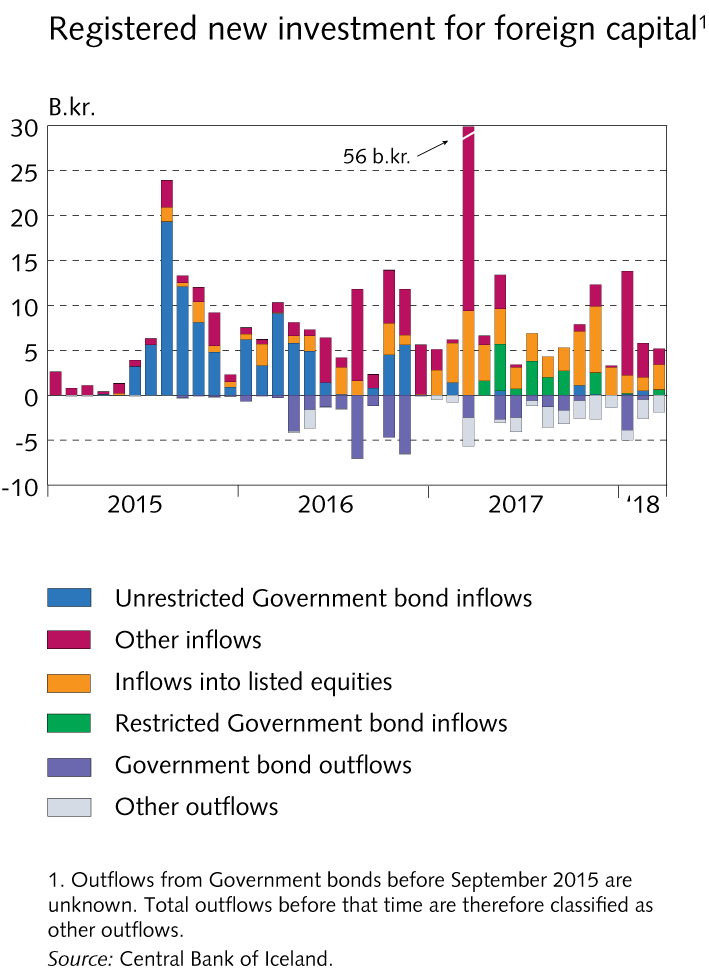 Financial institutions’ operating environment
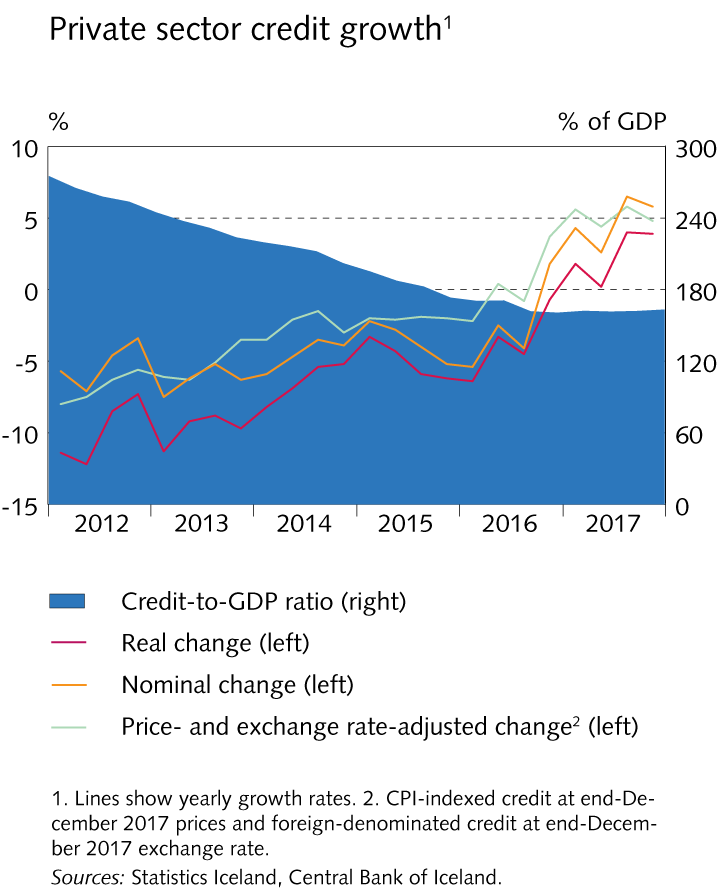 Financial institutions’ operating environment
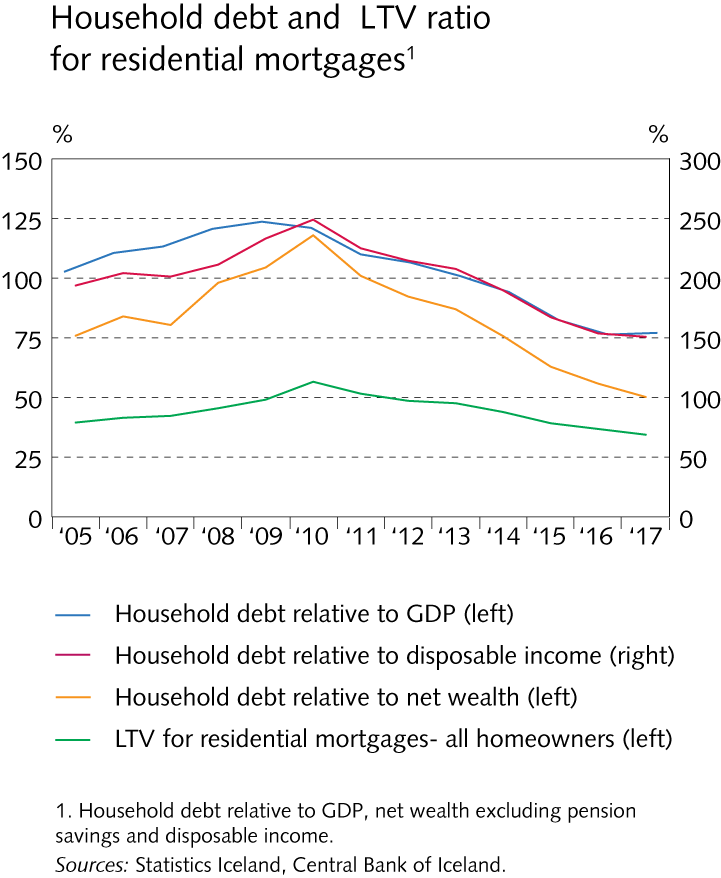 Financial institutions’ operating environment
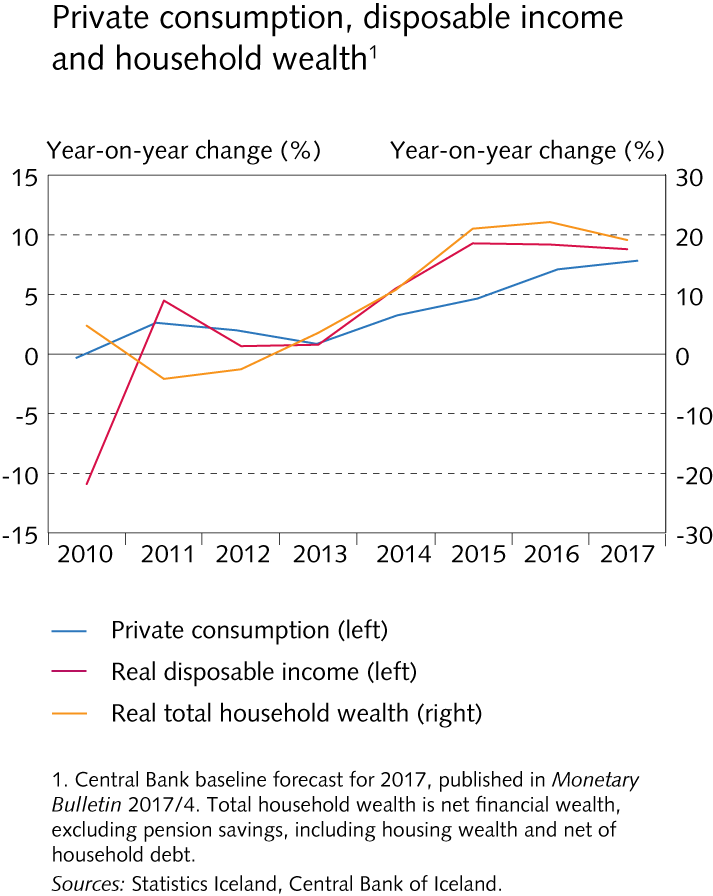 Financial institutions’ operating environment
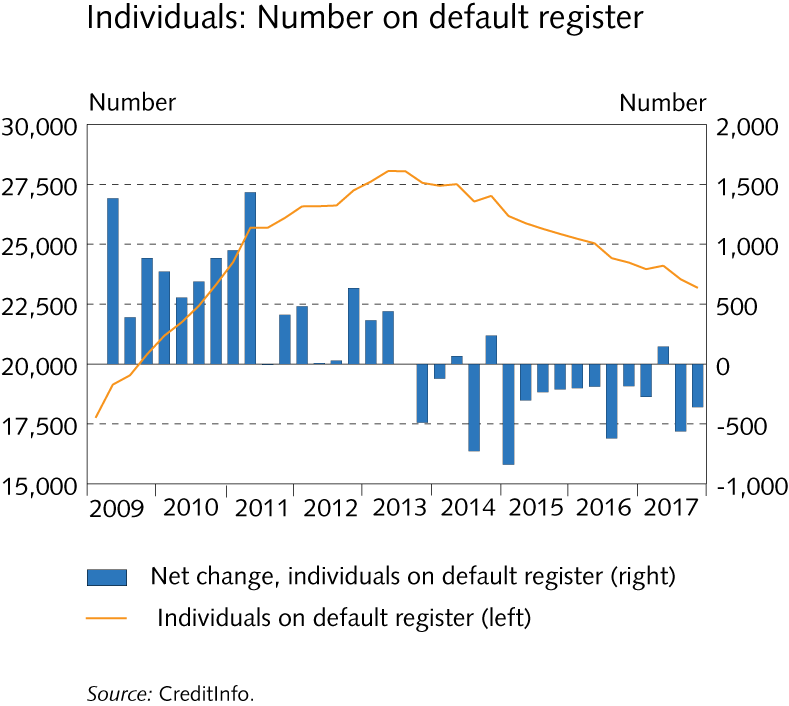 Financial institutions’ operating environment
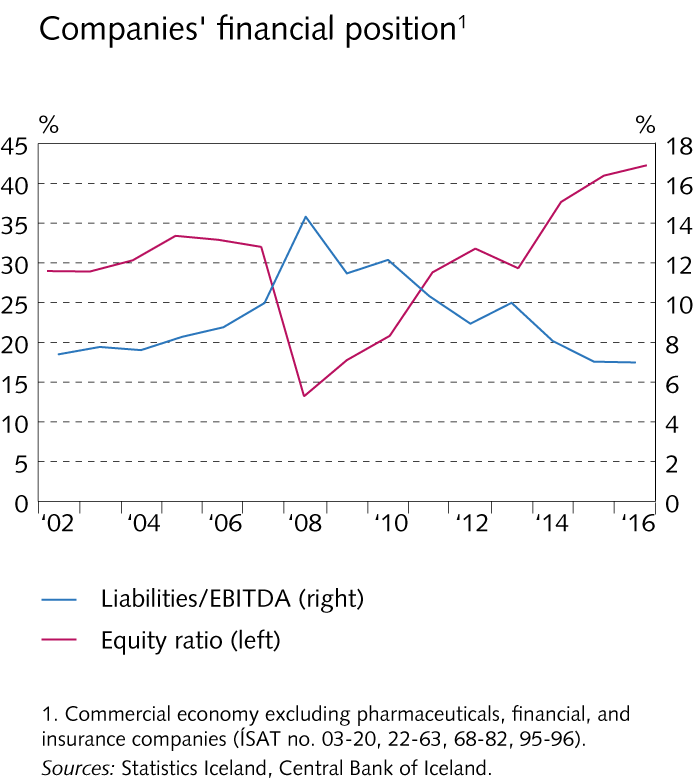 Financial institutions’ operating environment
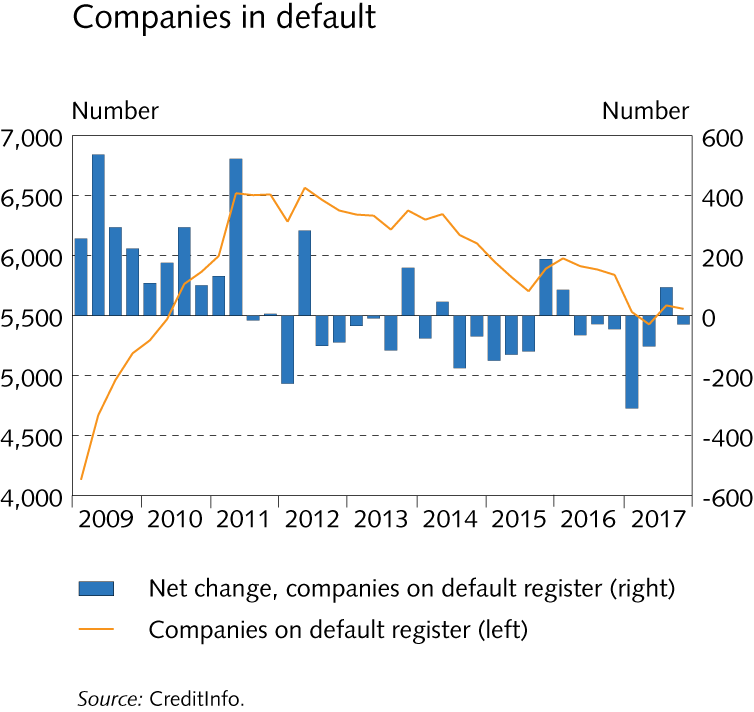 Financial institutions’ operating environment
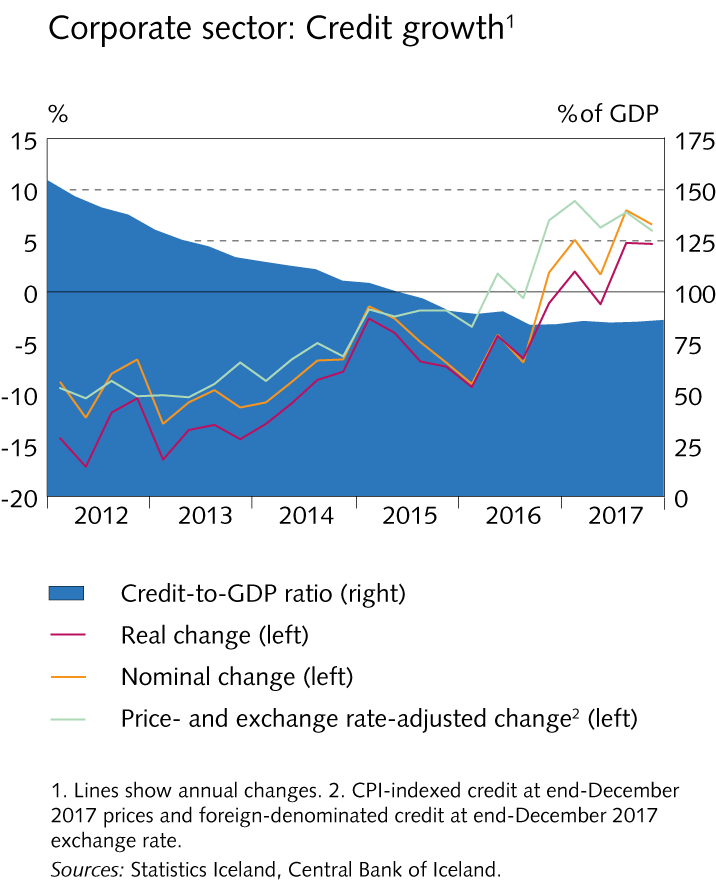 Box II-1
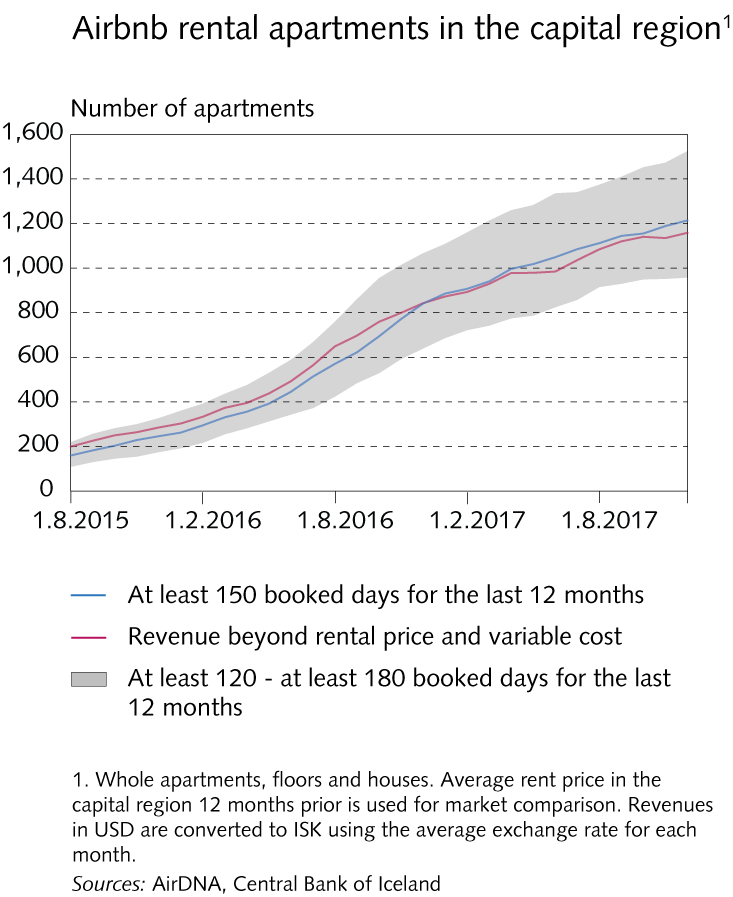 Box II-1
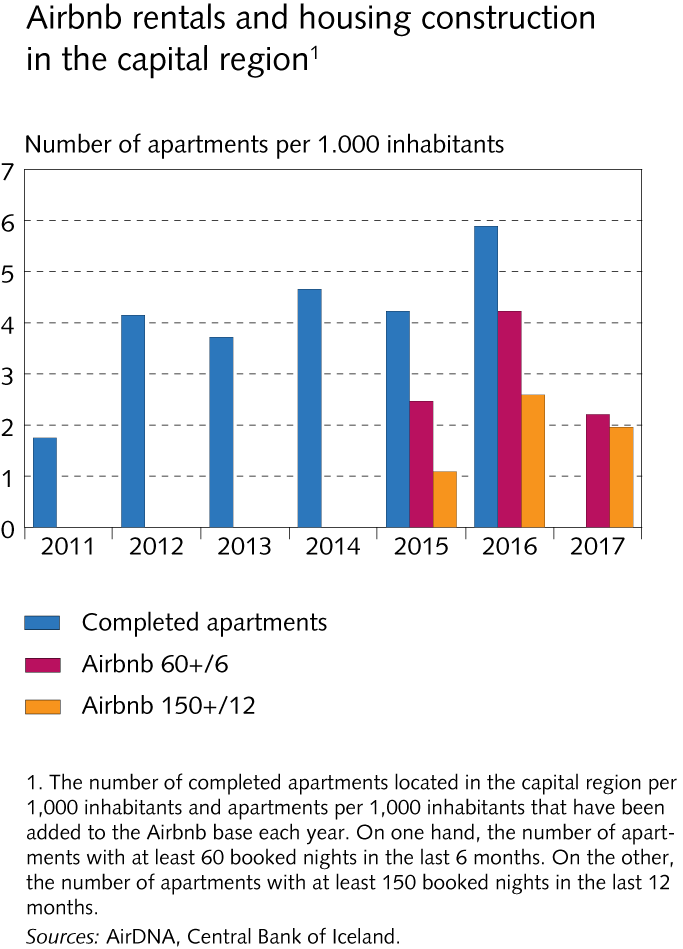 Box II-2
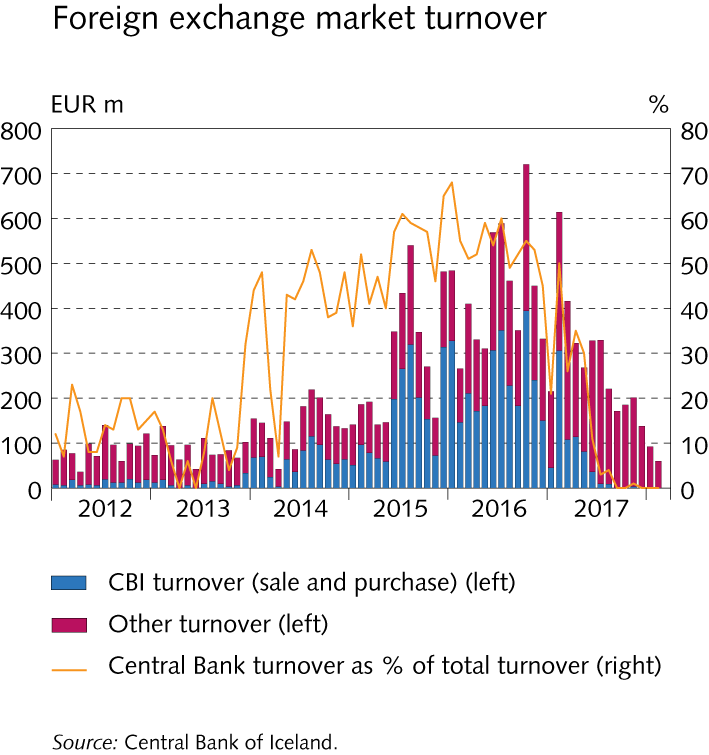 Box II-2
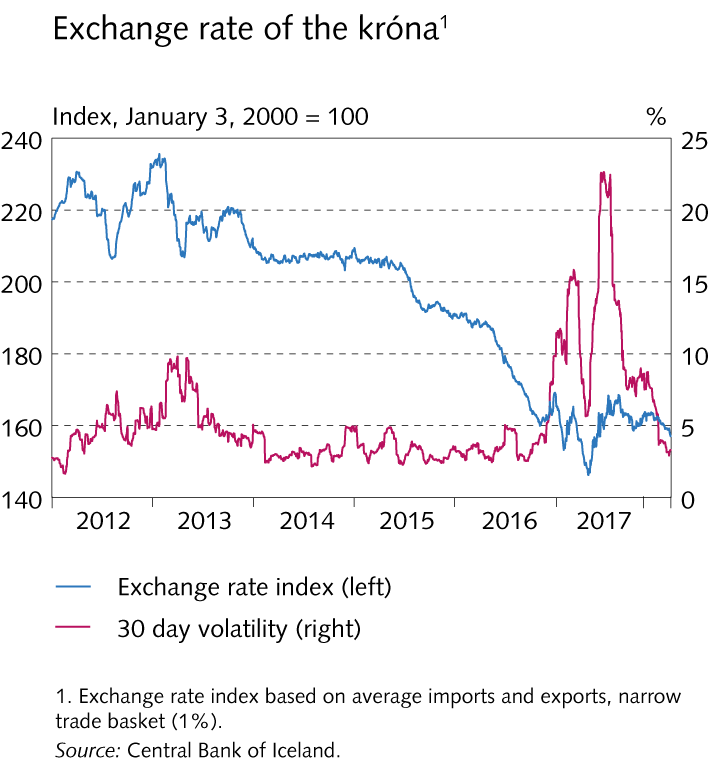 Box II-3
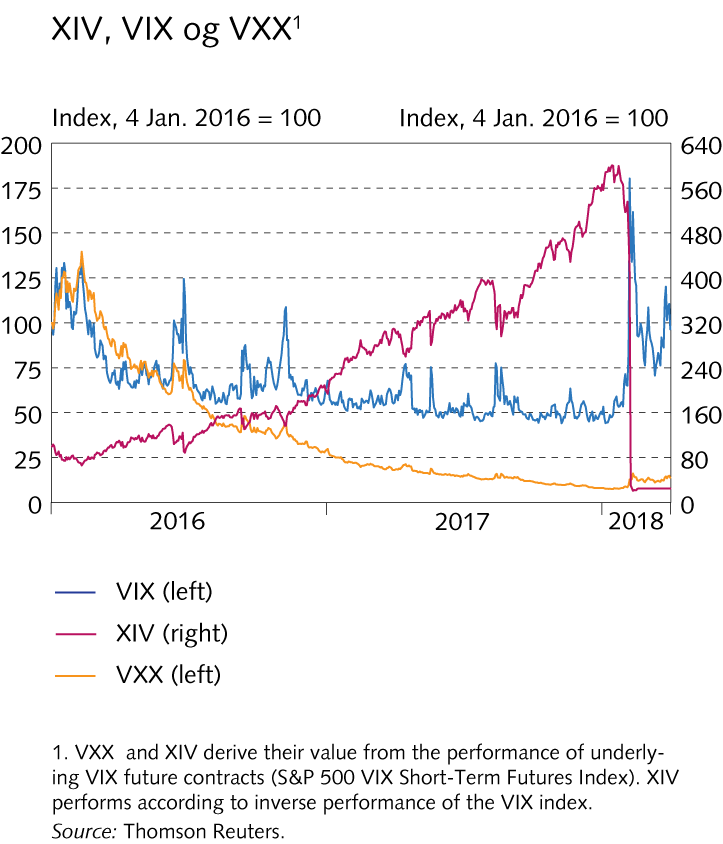 Box II-3
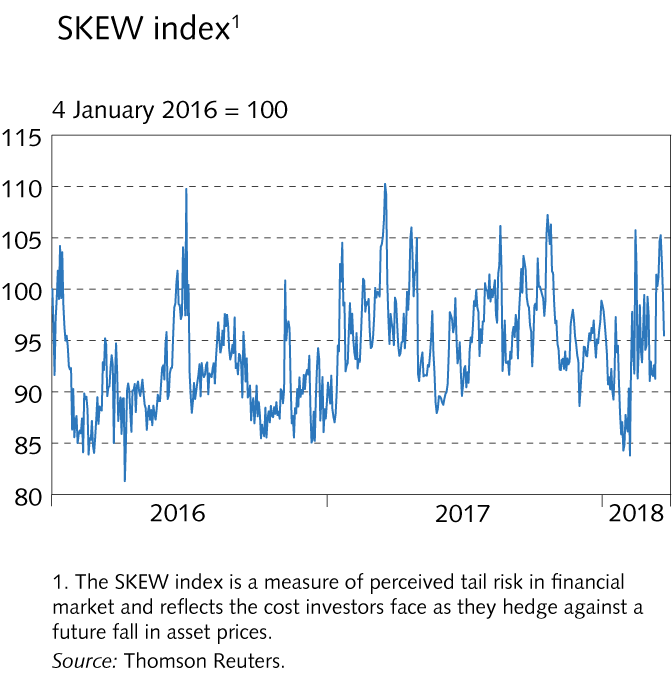 Box II-5
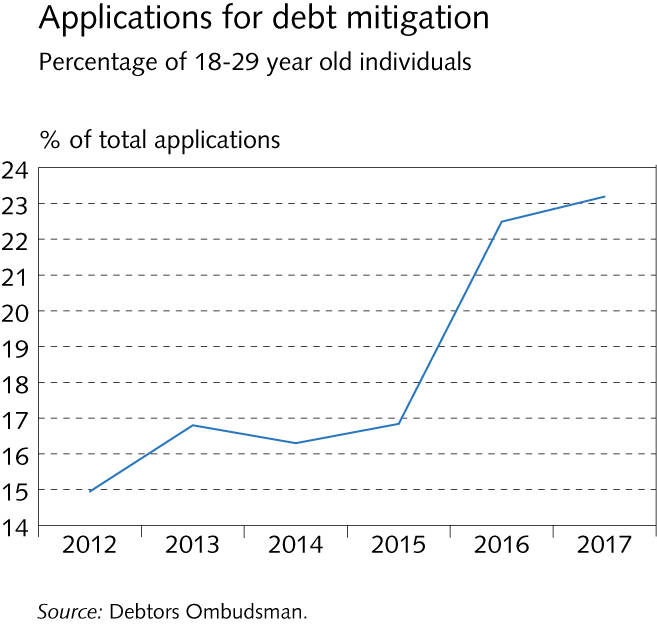 Box II-5
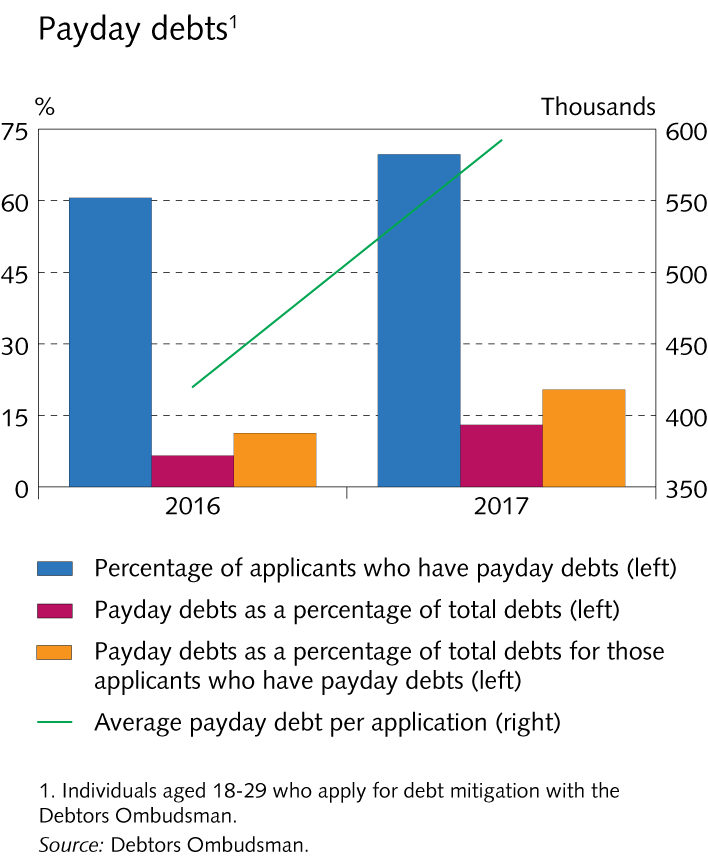 Box II-6
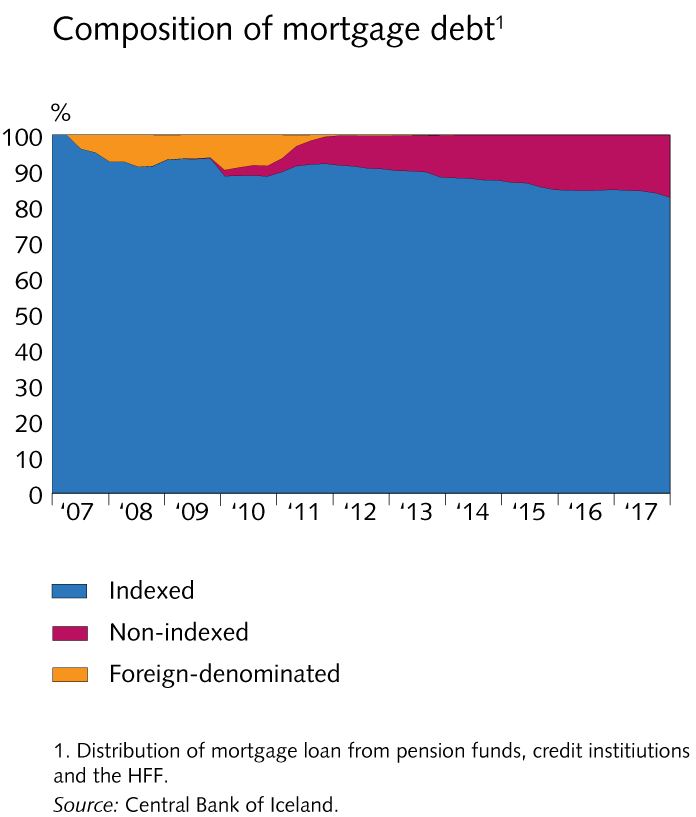 Box II-6
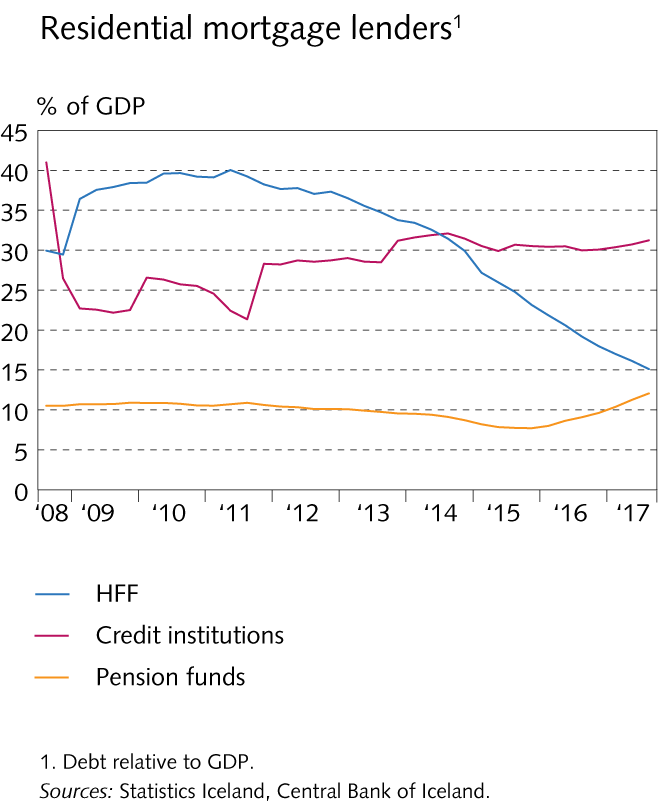 Box II-6
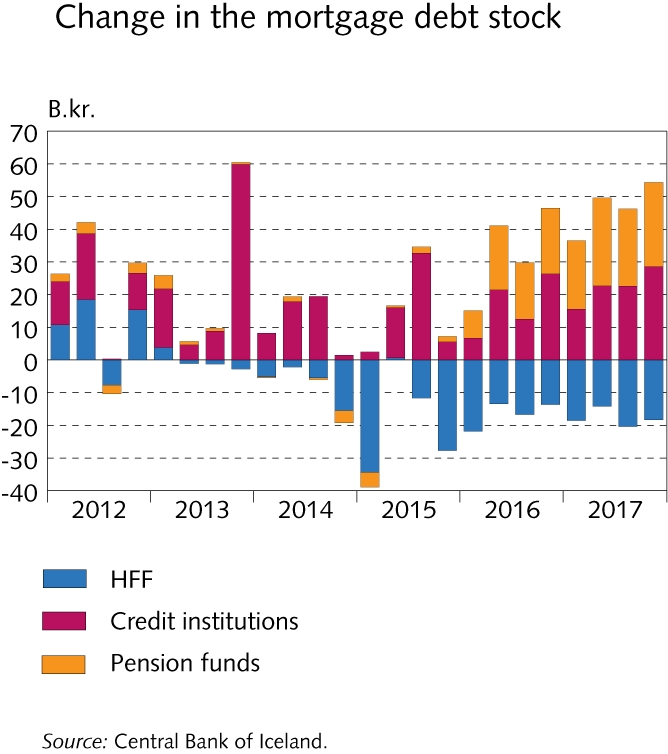 Financial institutions and other lenders
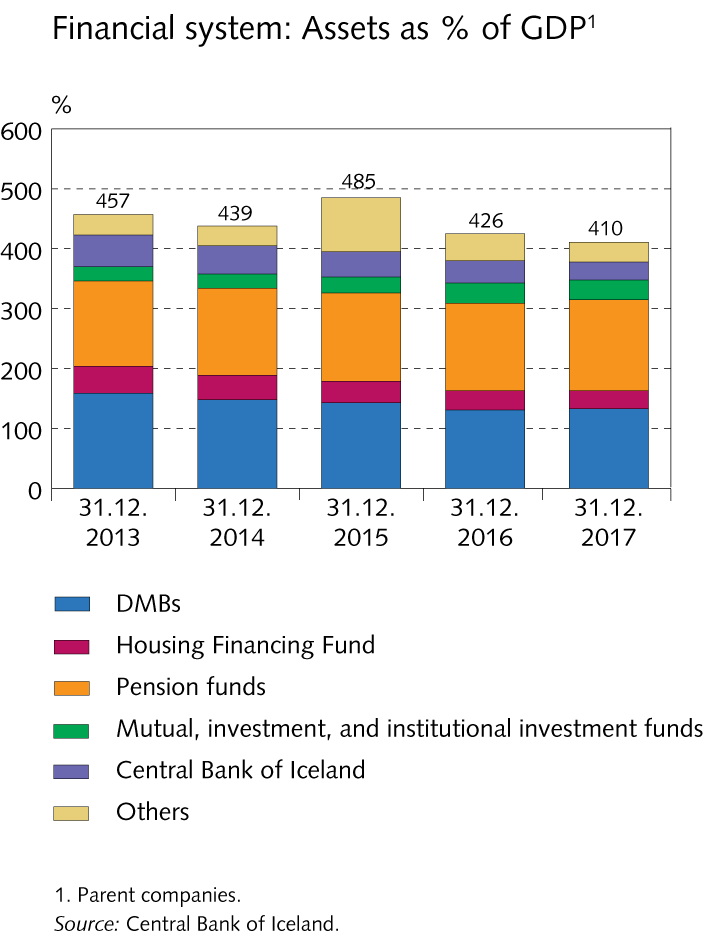 Financial institutions and other lenders
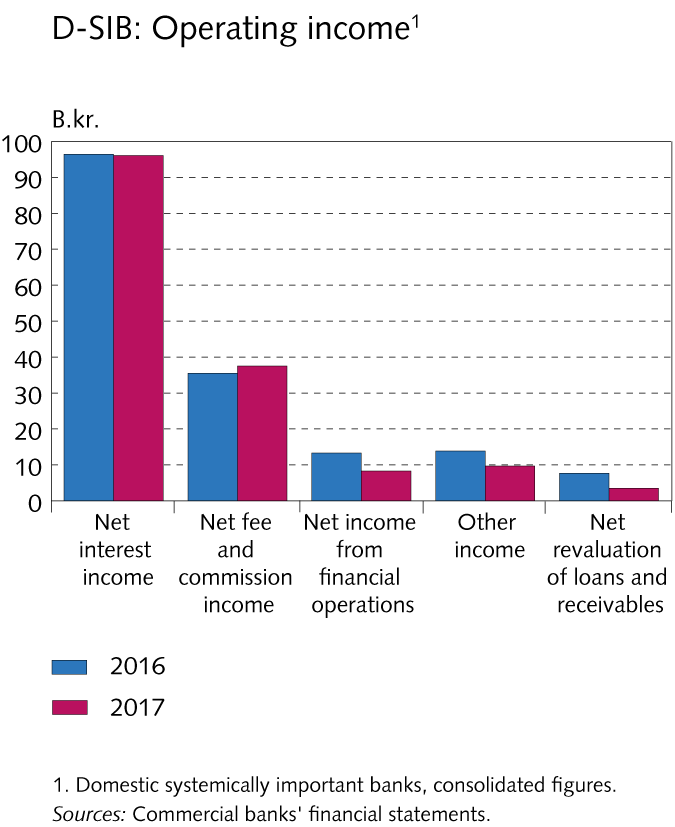 Financial institutions and other lenders
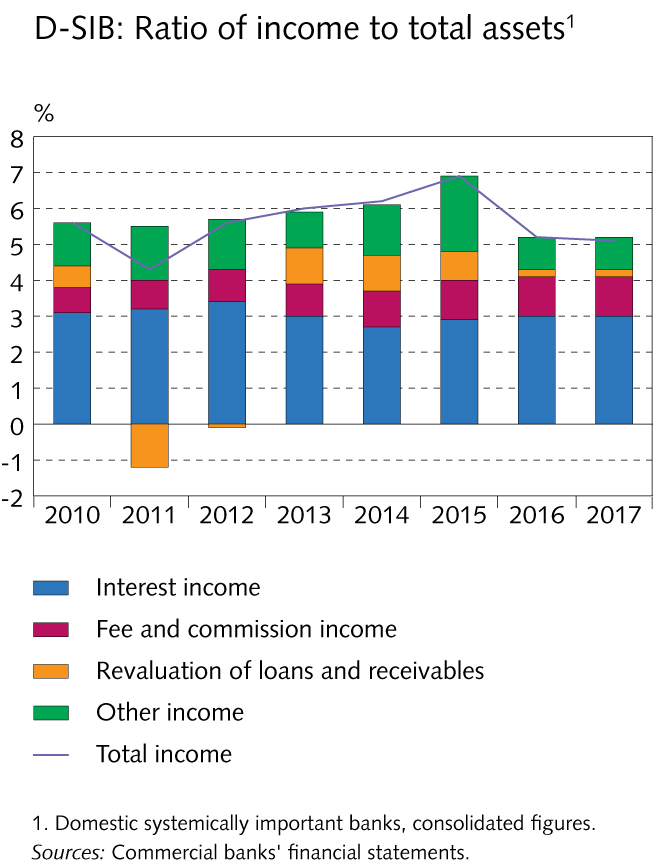 Financial institutions and other lenders
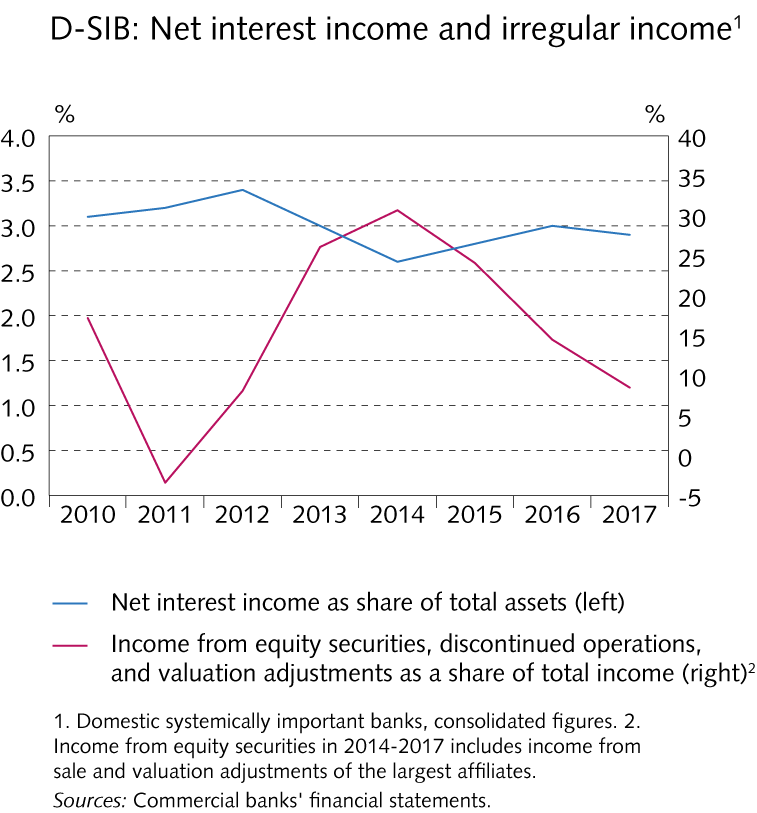 Financial institutions and other lenders
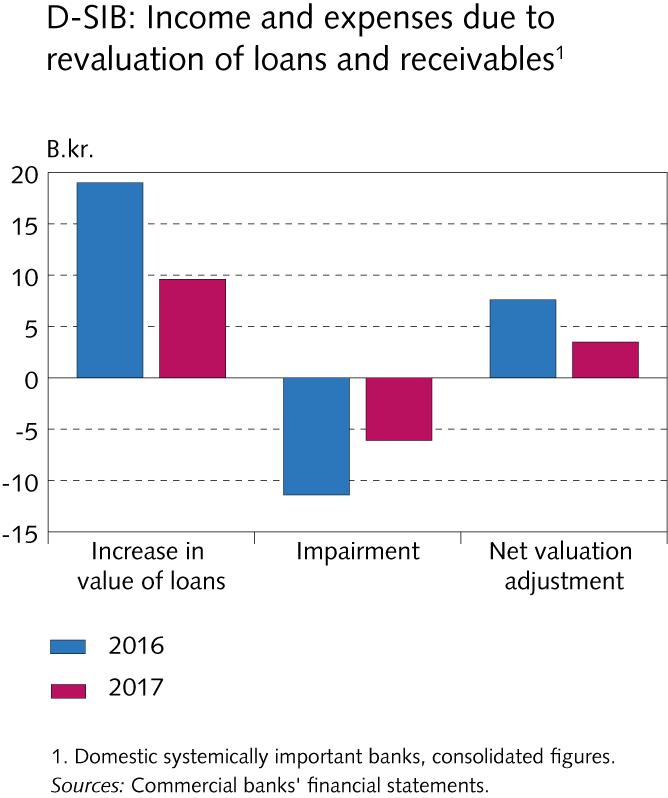 Financial institutions and other lenders
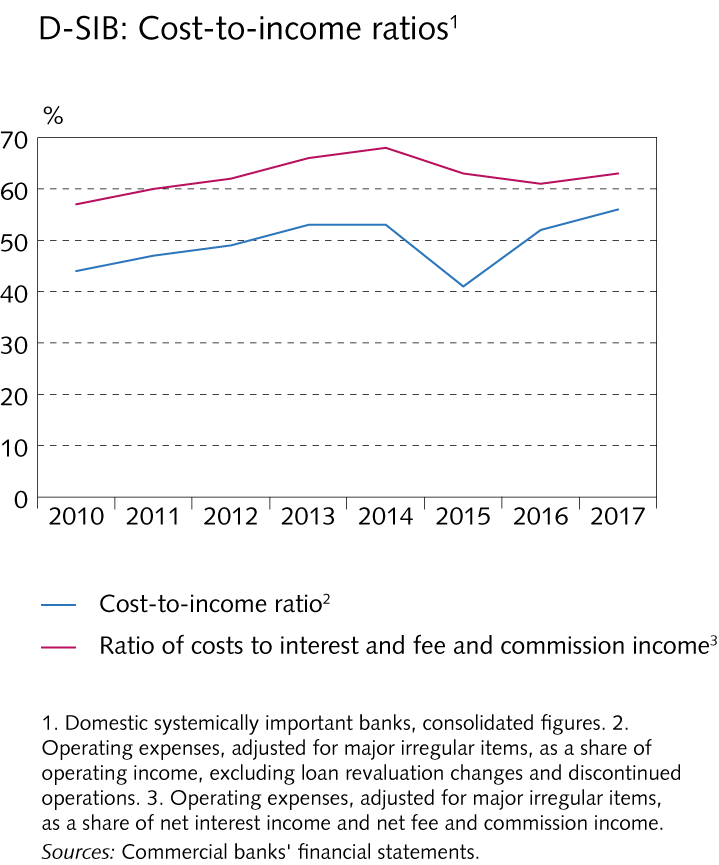 Financial institutions and other lenders
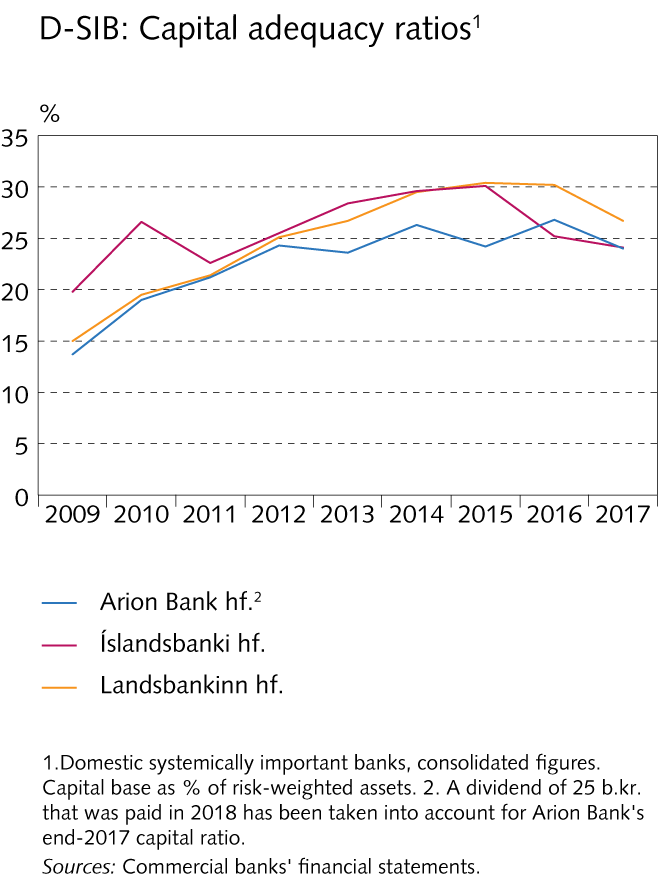 Financial institutions and other lenders
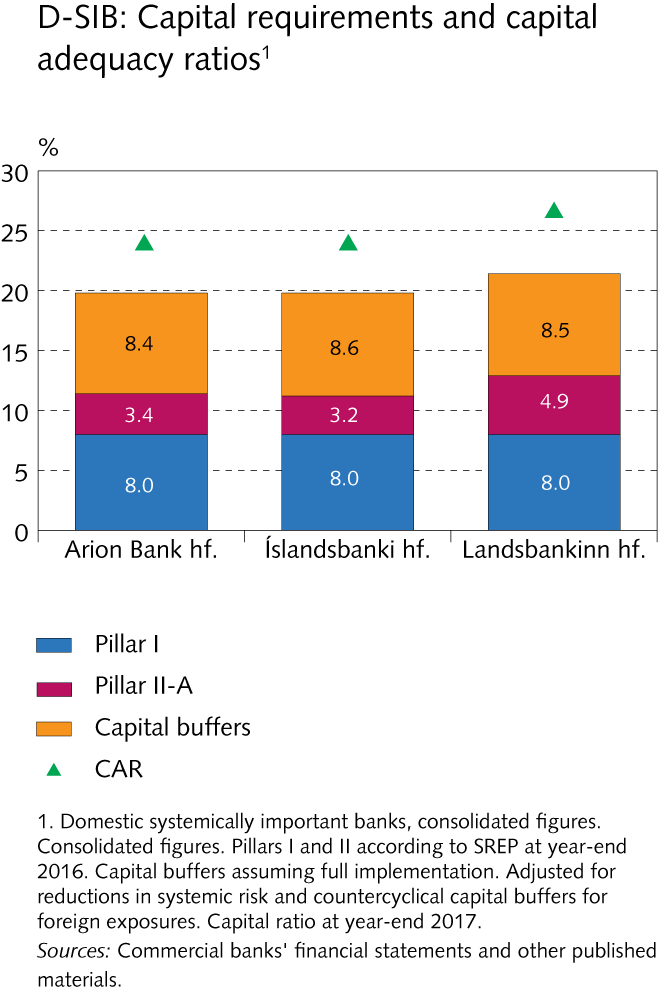 Financial institutions and other lenders
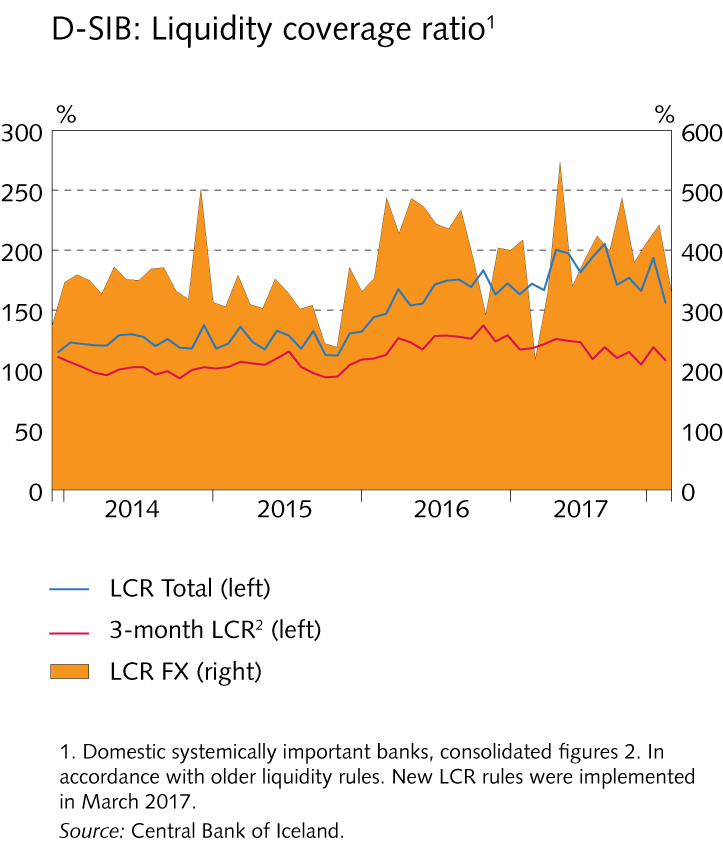 Financial institutions and other lenders
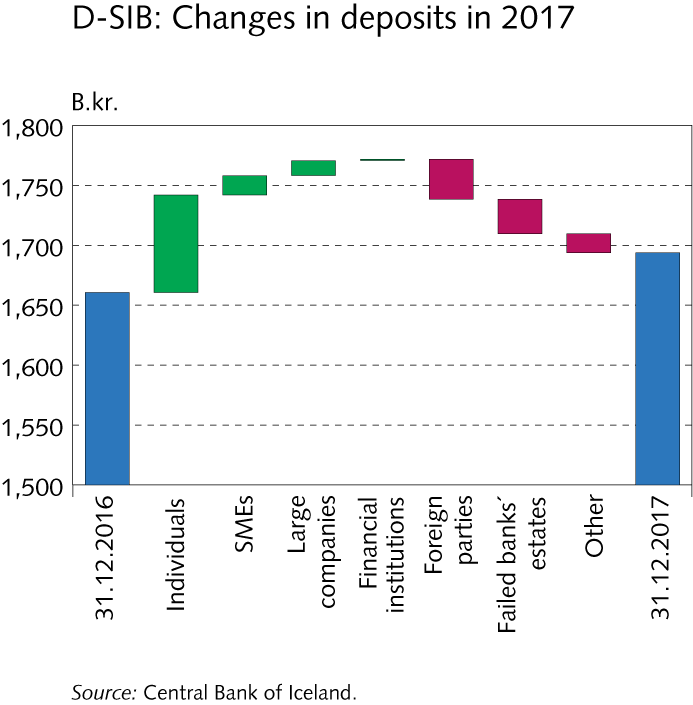 Financial institutions and other lenders
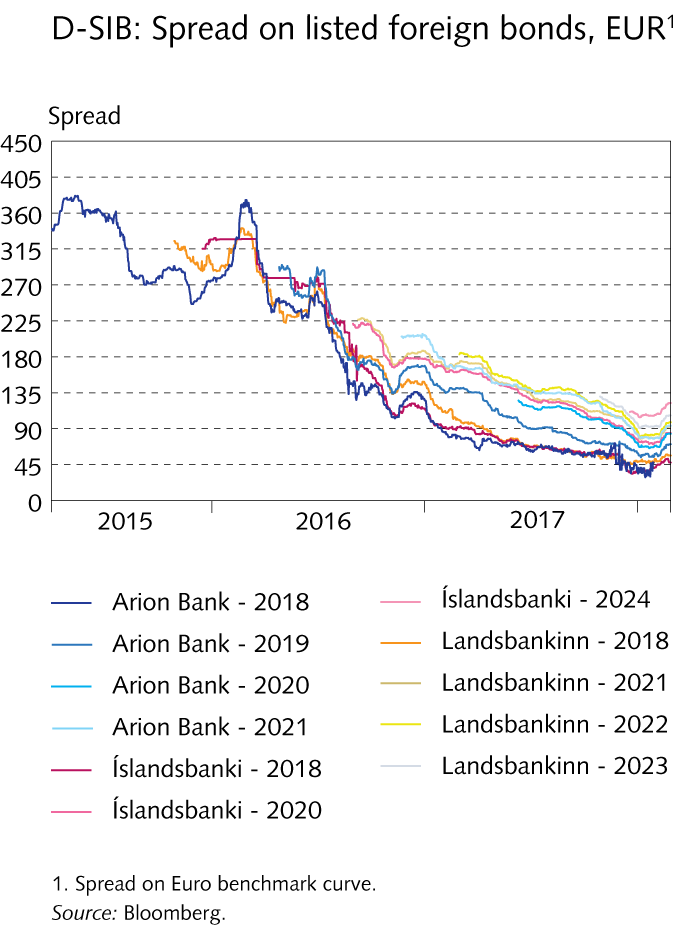 Financial institutions and other lenders
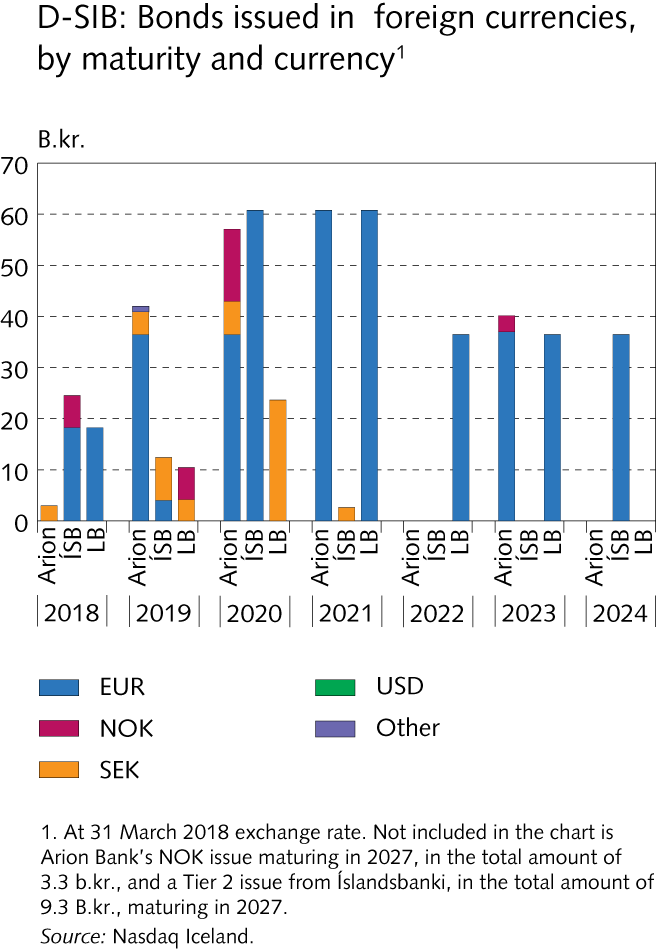 Financial institutions and other lenders
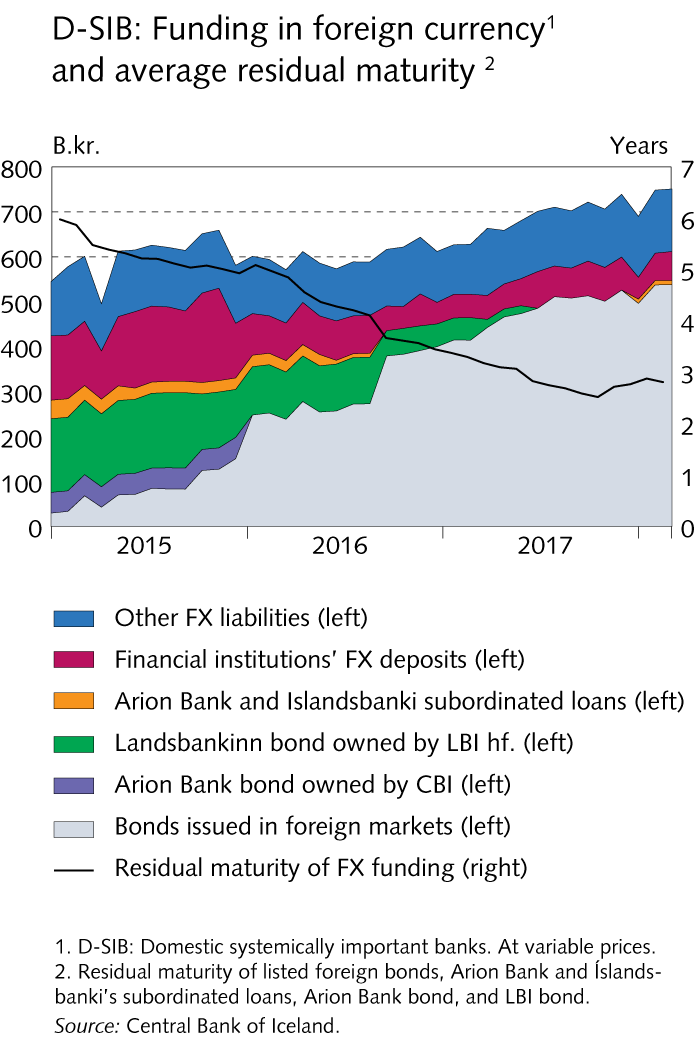 Financial institutions and other lenders
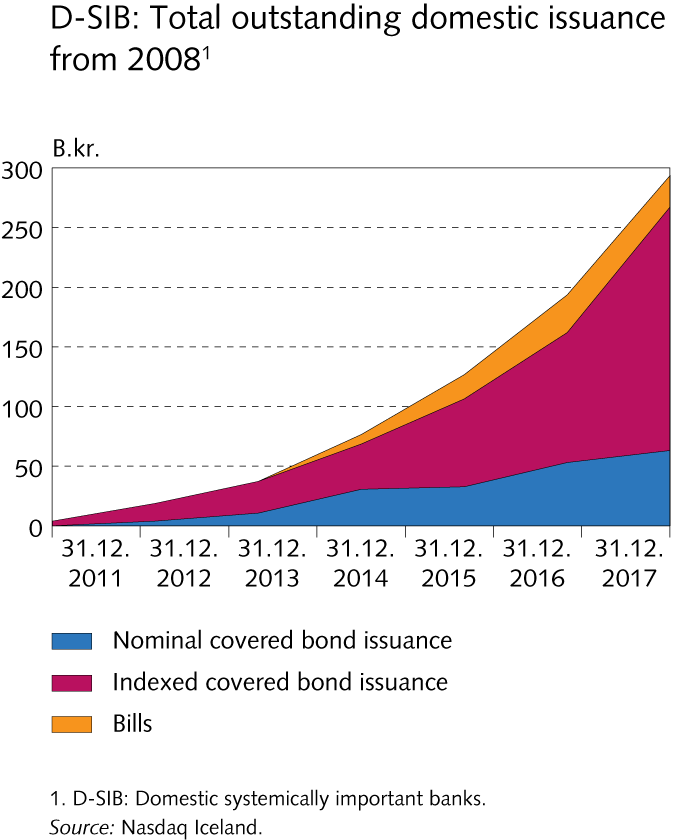 Financial institutions and other lenders
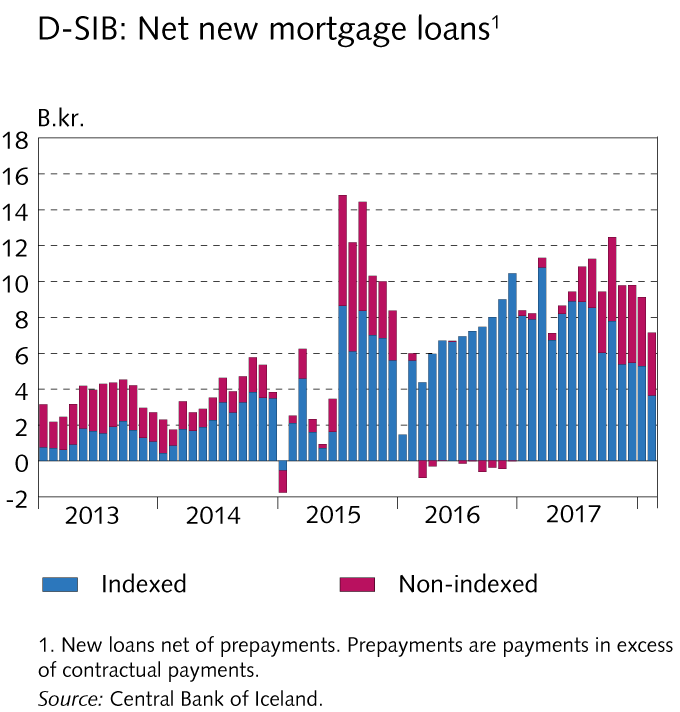 Financial institutions and other lenders
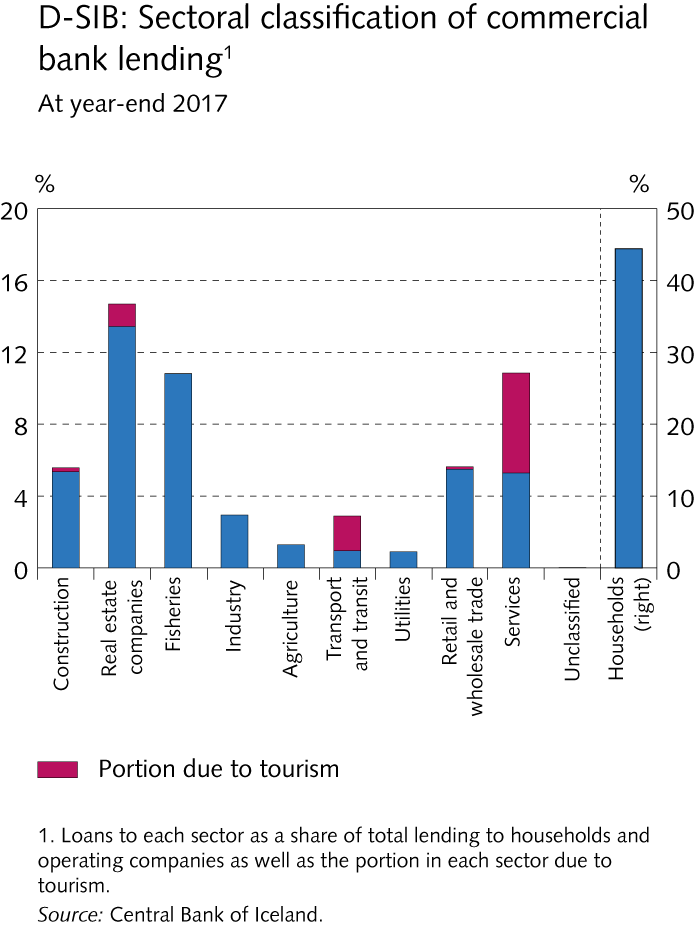 Financial institutions and other lenders
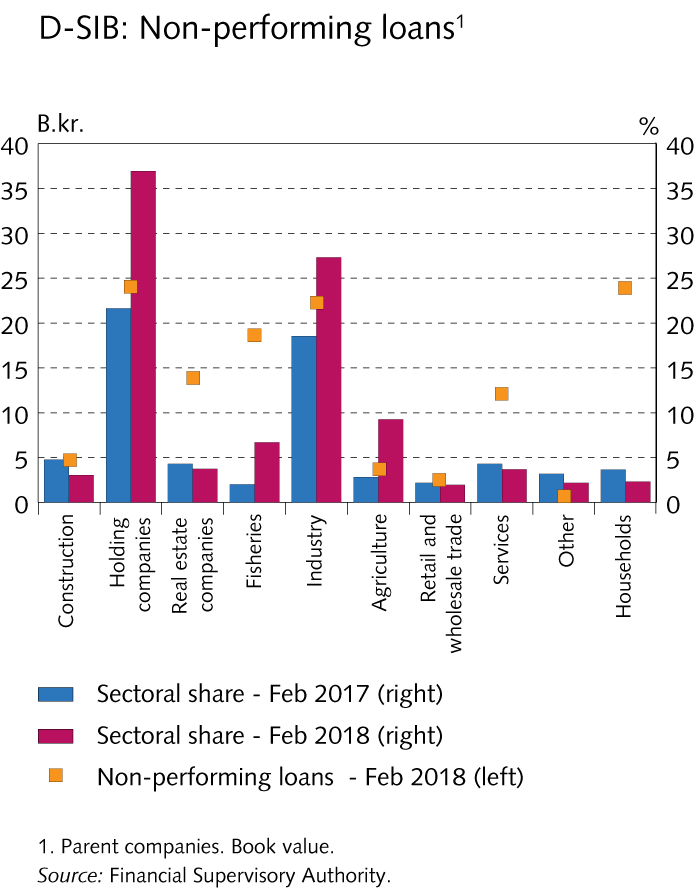 Financial institutions and other lenders
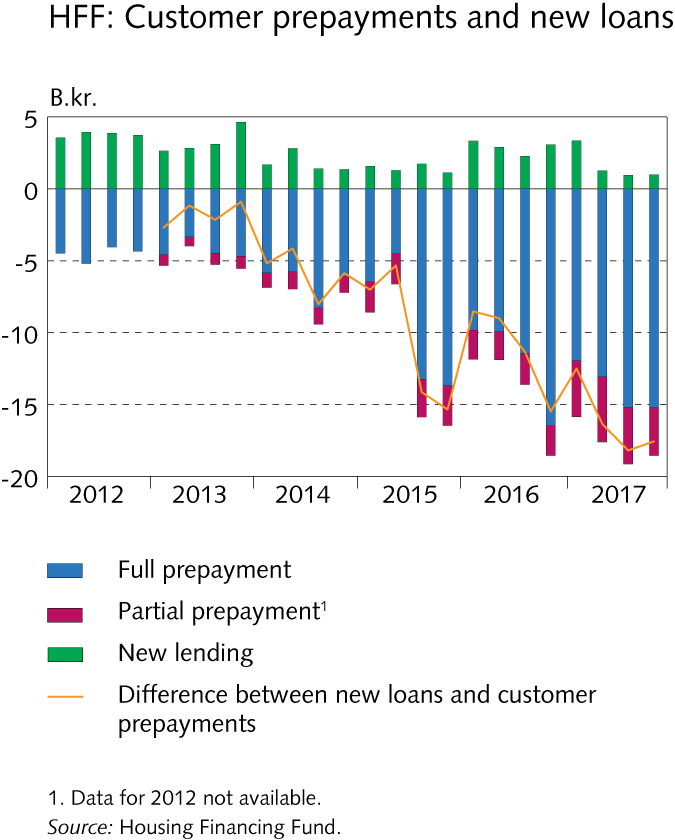 Financial institutions and other lenders
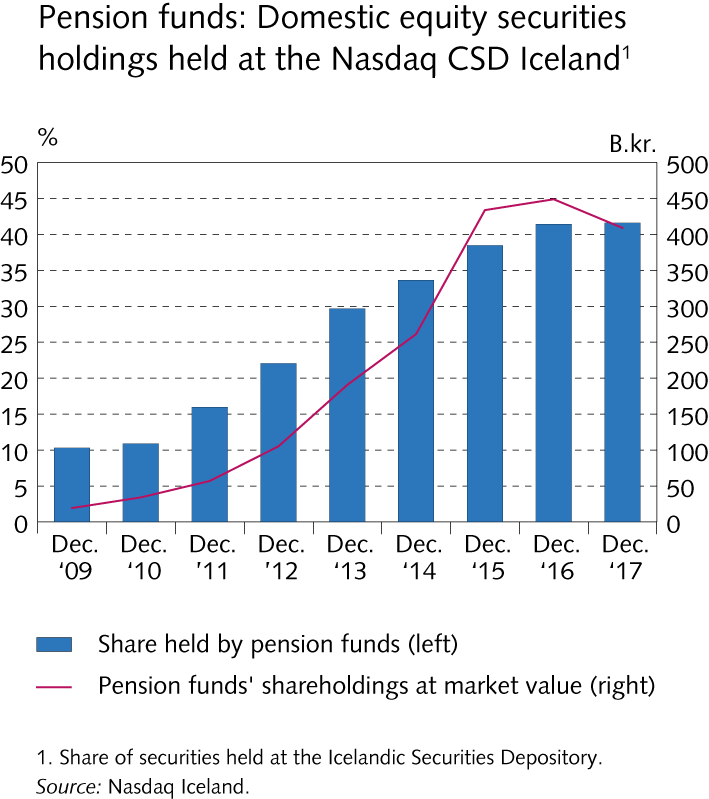 Financial institutions and other lenders
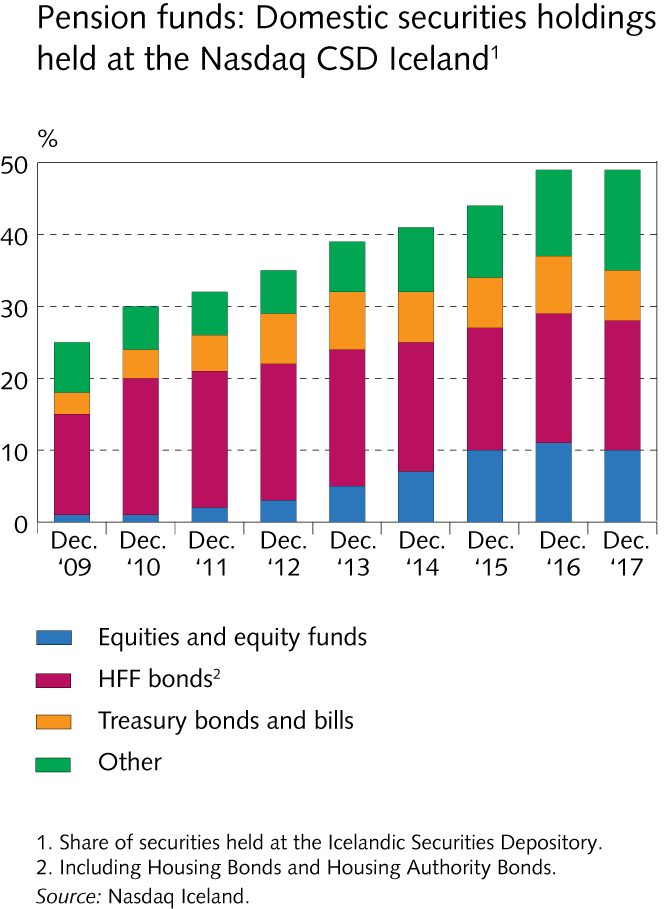 Financial institutions and other lenders
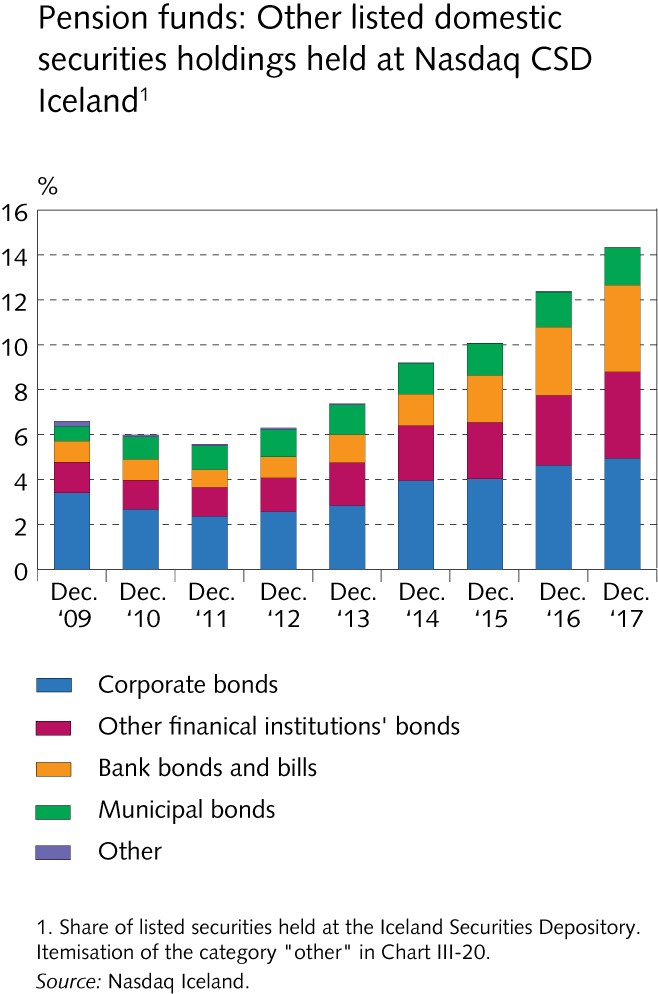 Financial institutions and other lenders
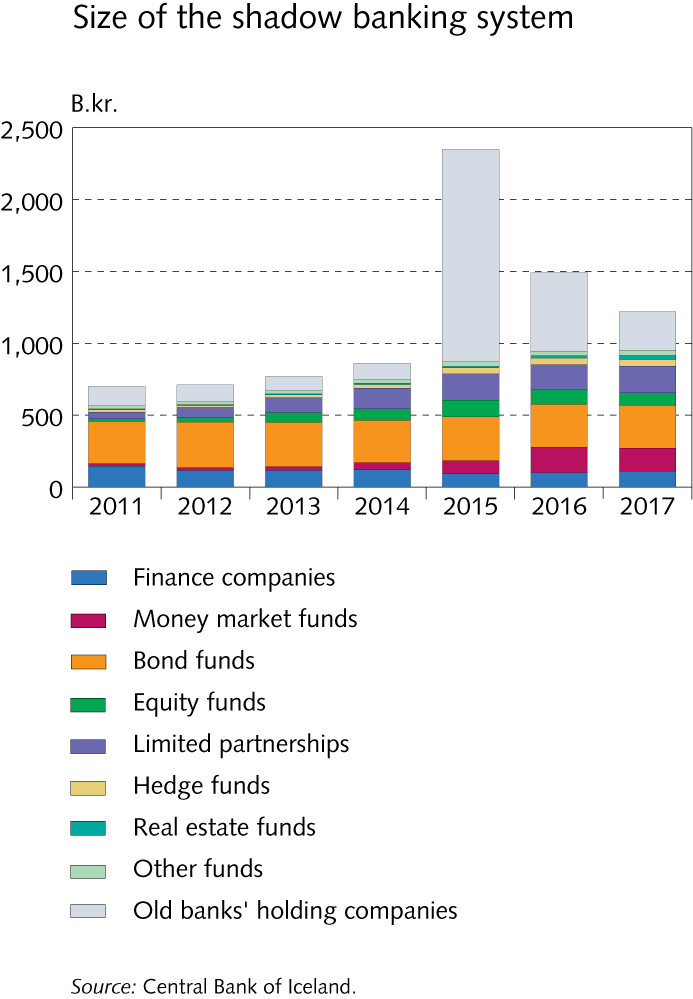 Box III-1
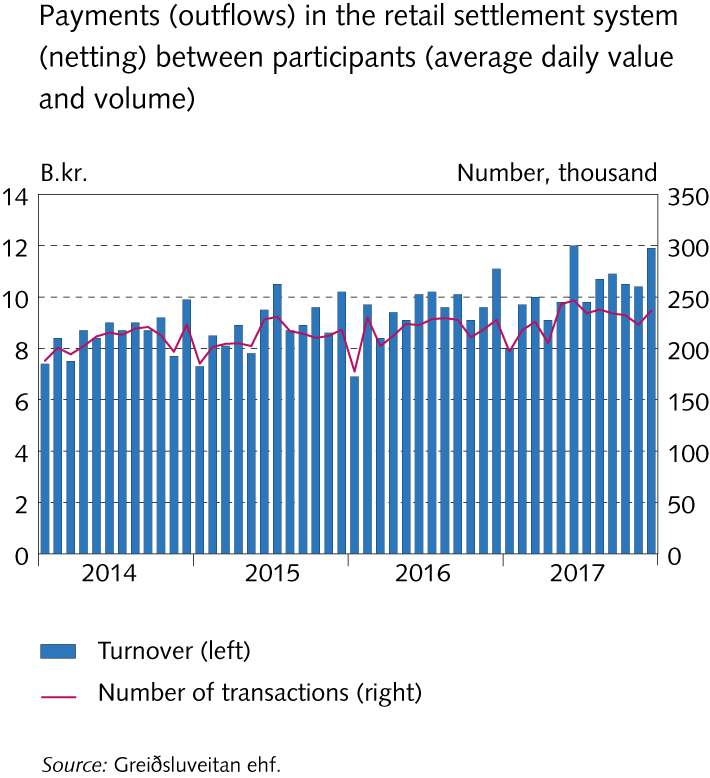 Box III-3
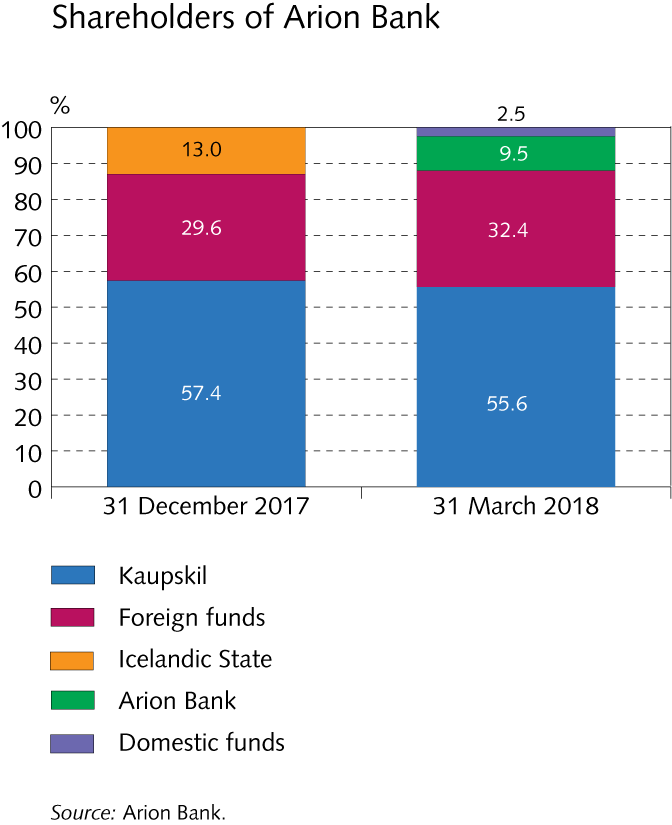 Box III-4
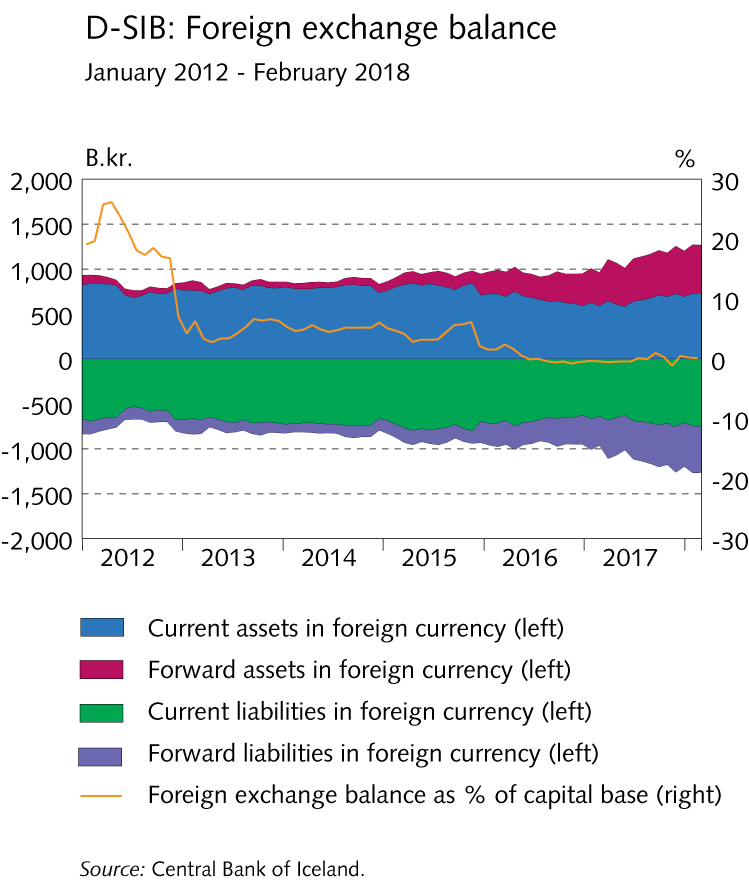 Box III-4
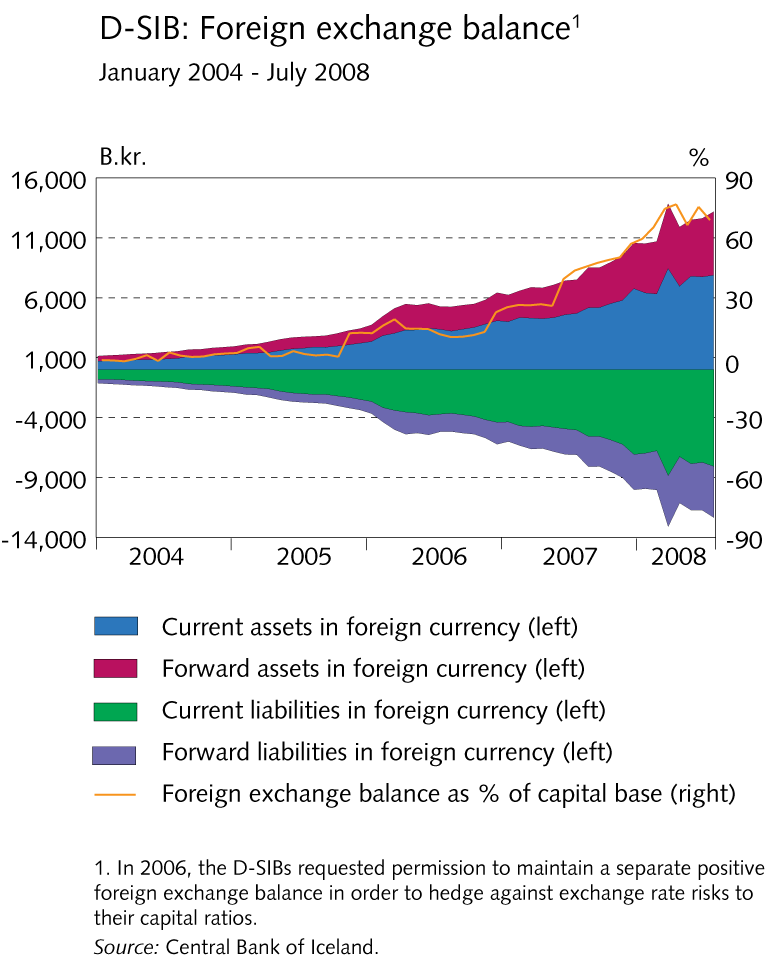 Box III-5
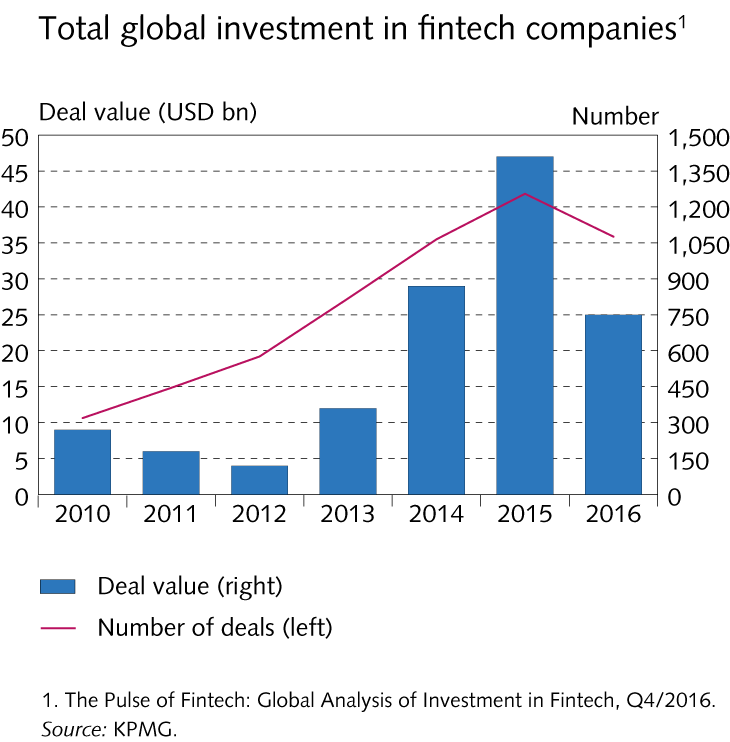 Appendix I
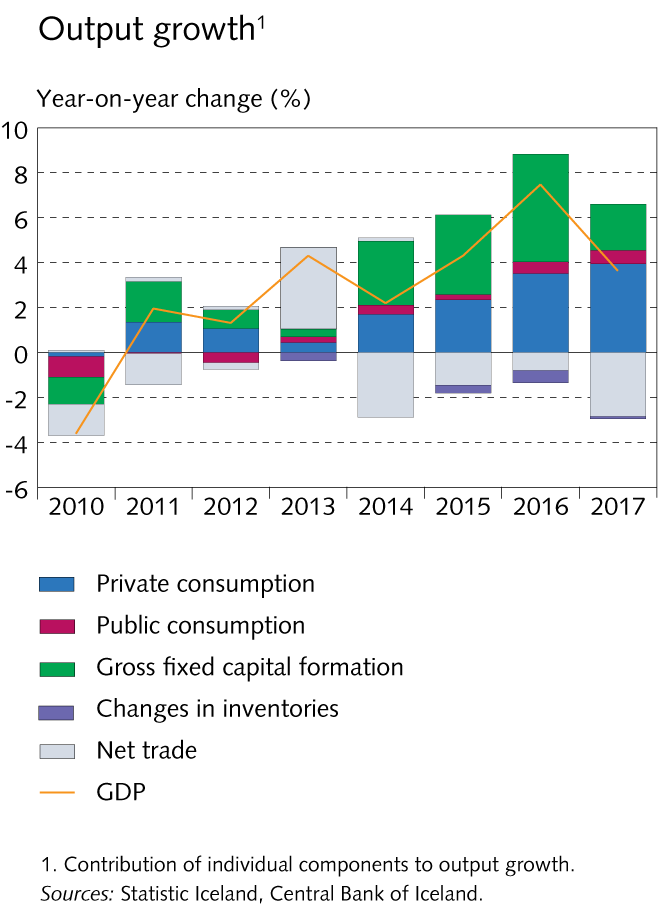 Appendix I
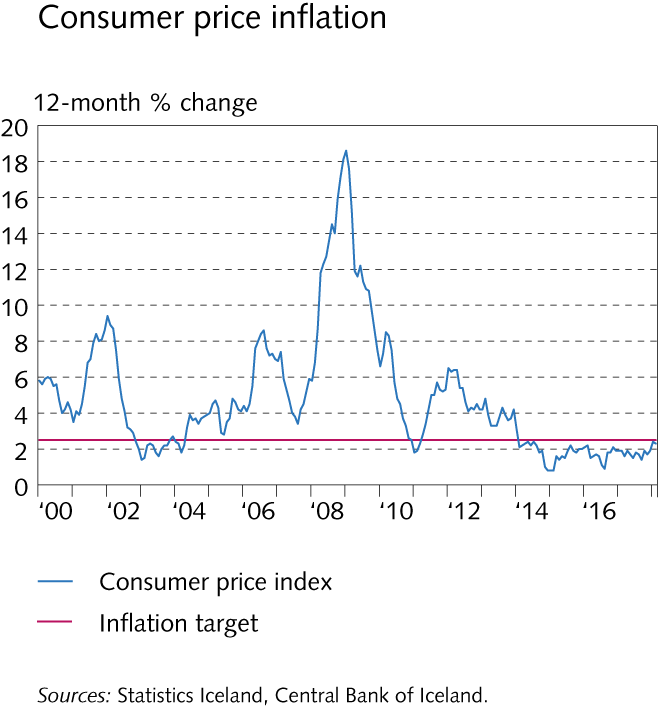 Appendix I
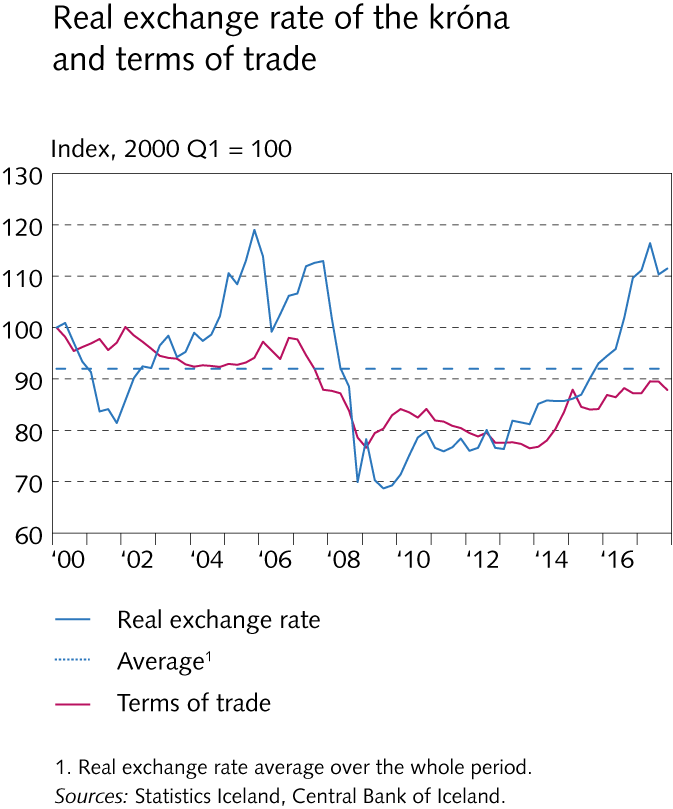 Appendix I
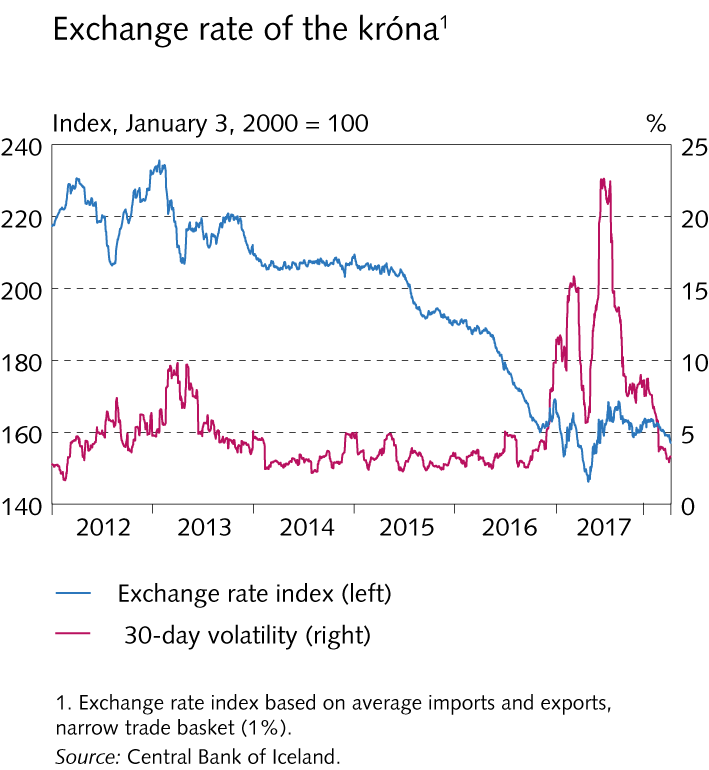 Appendix I
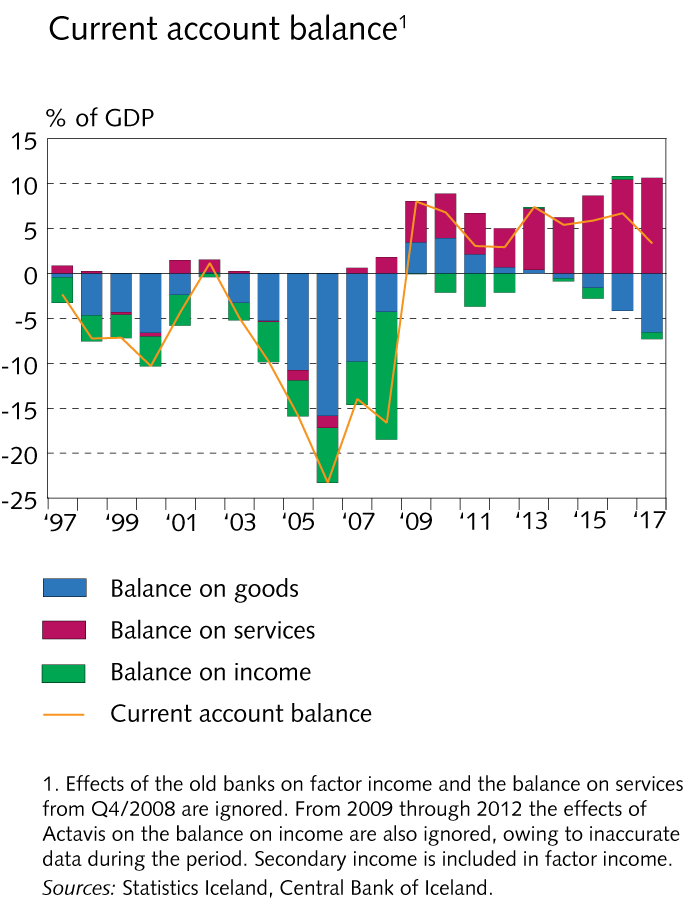 Appendix I
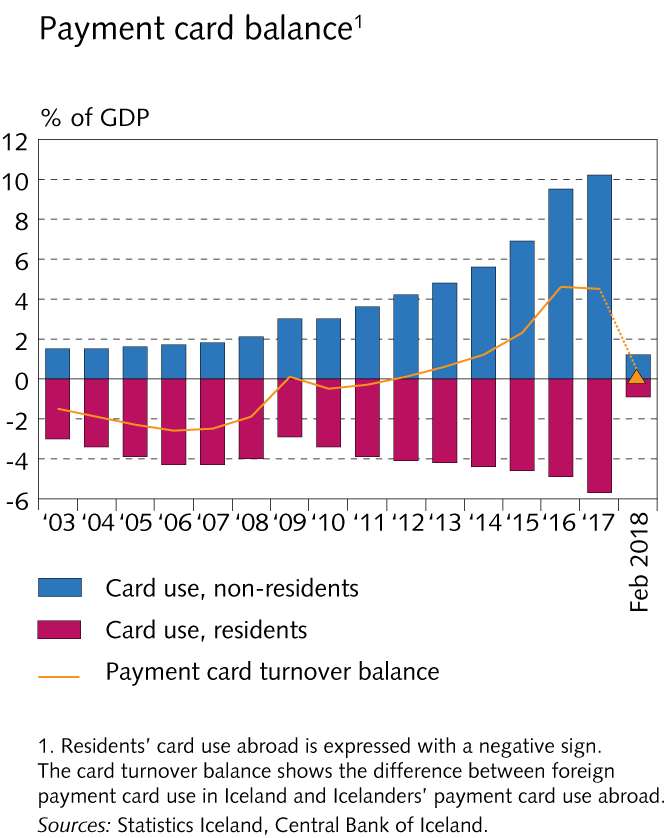 Appendix I
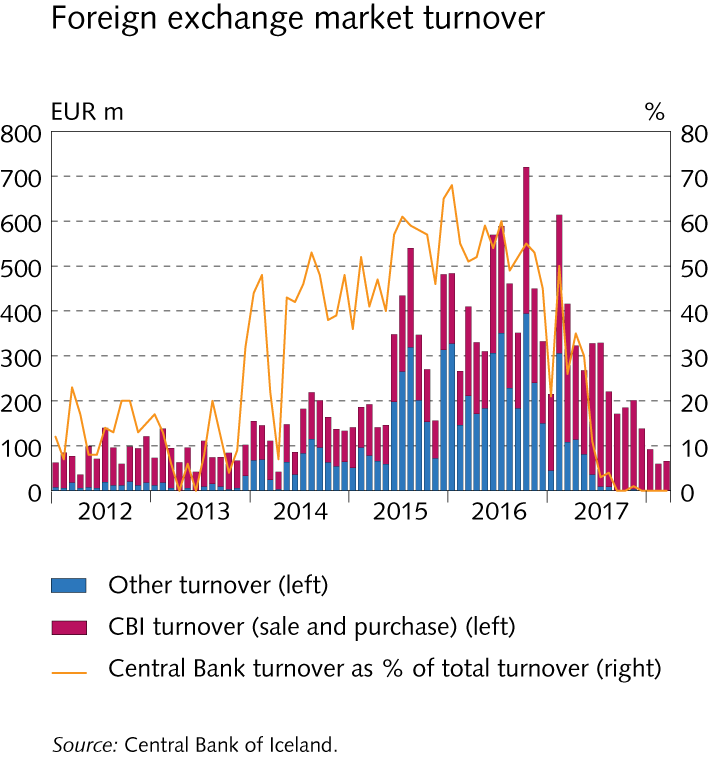 Appendix I
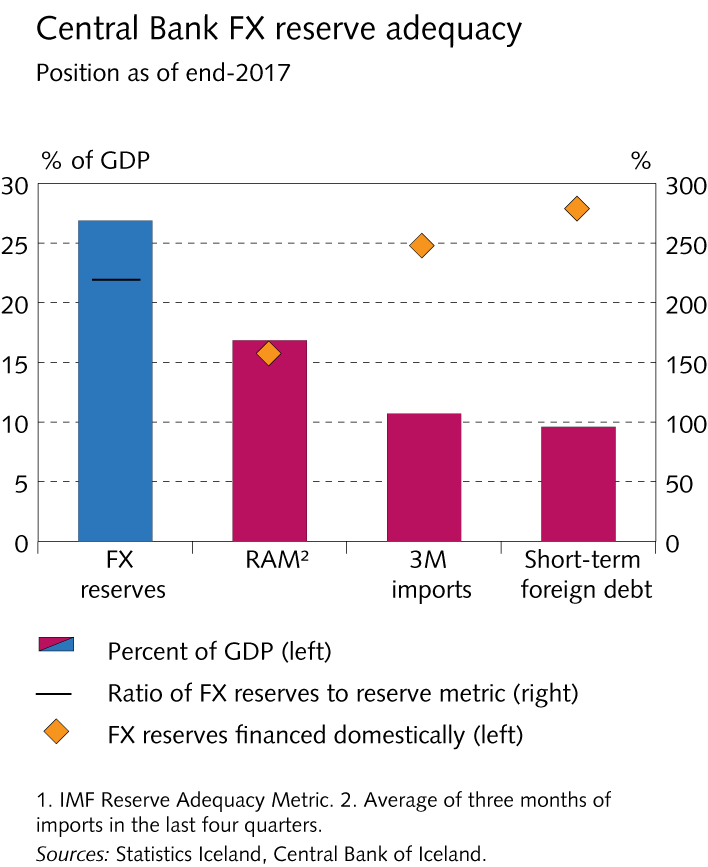 Appendix I
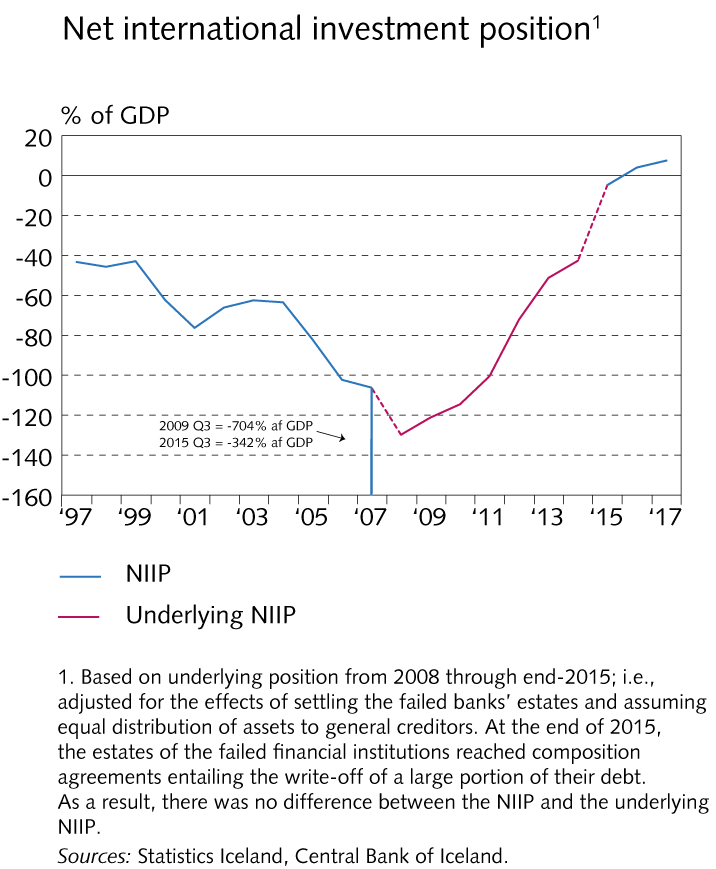 Appendix I
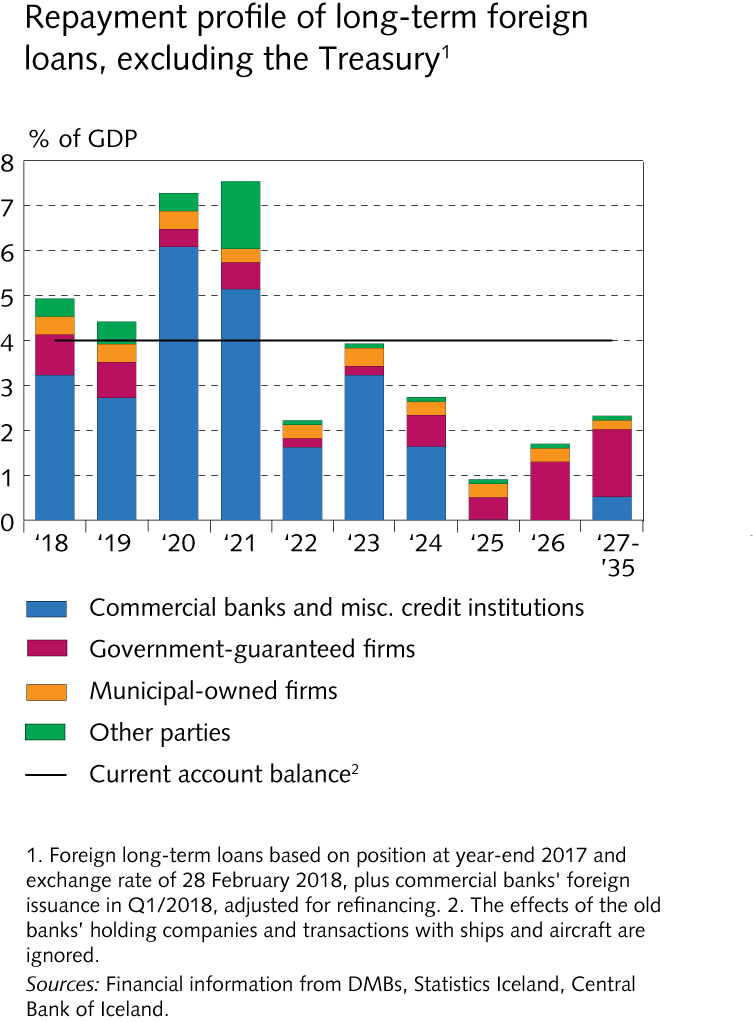 Appendix I
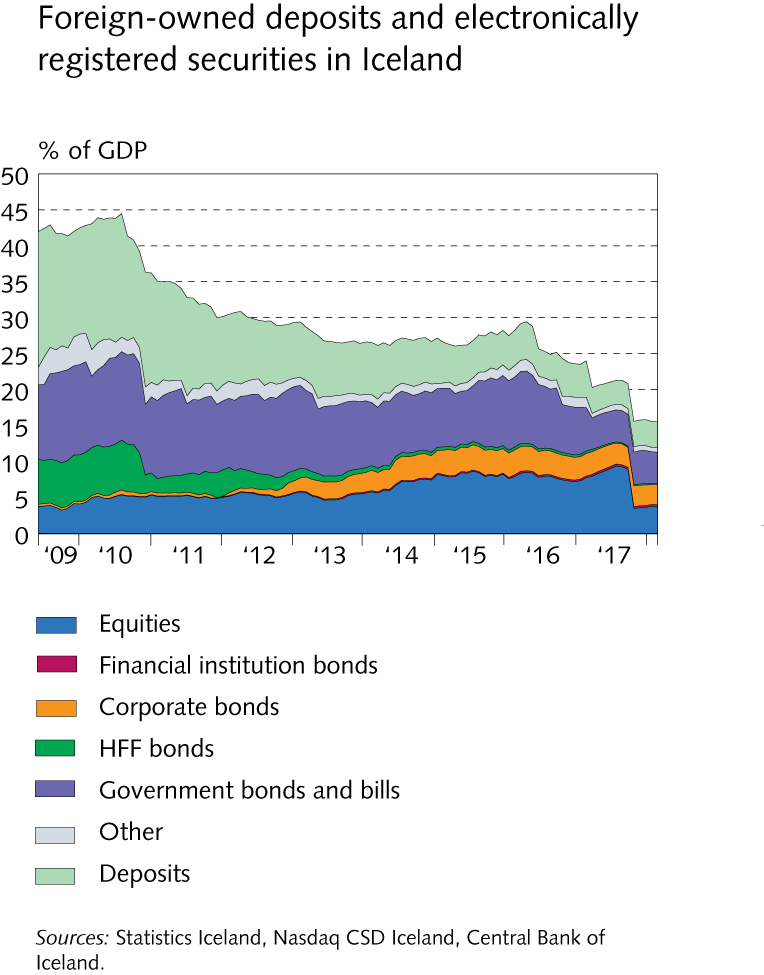 Appendix I
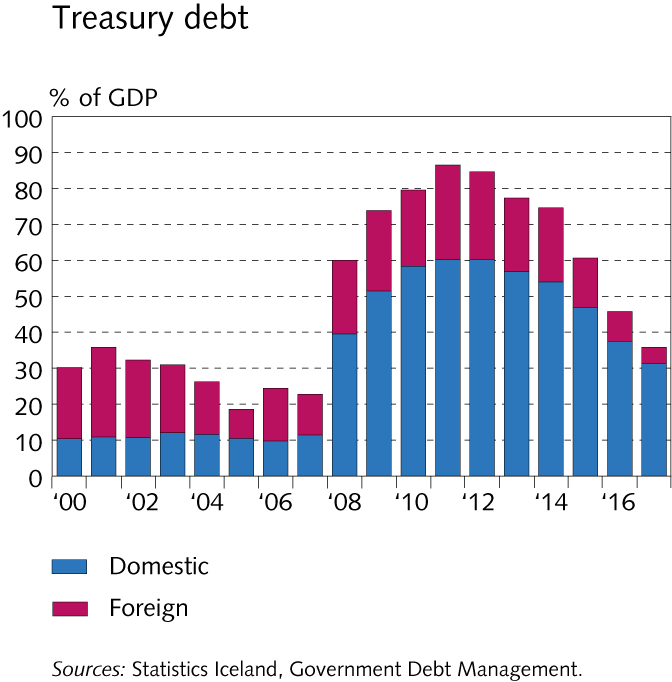 Appendix I
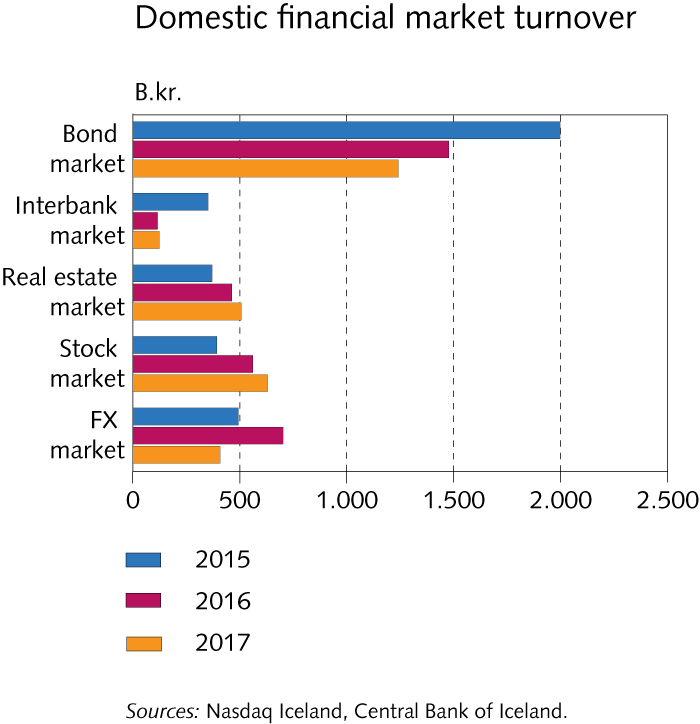 Appendix I
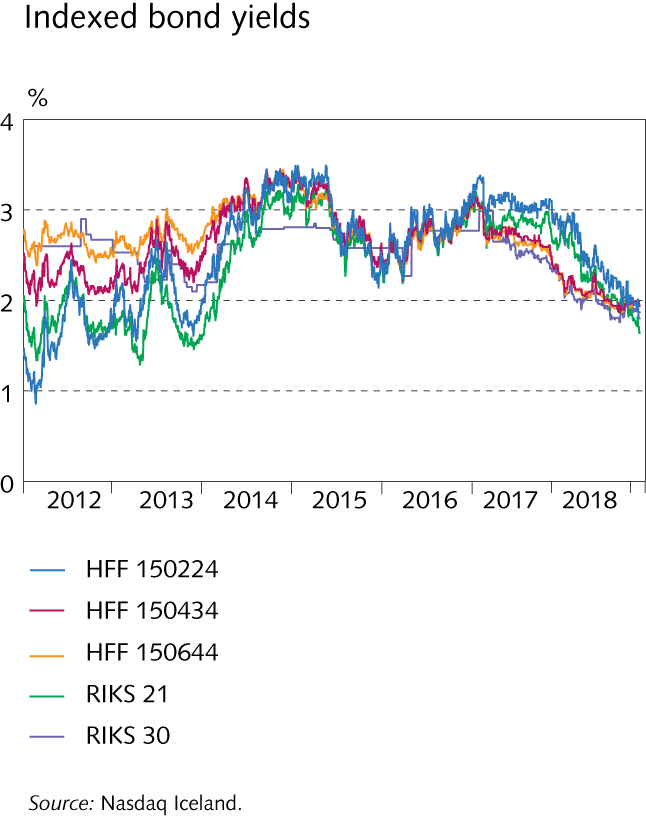 Appendix I
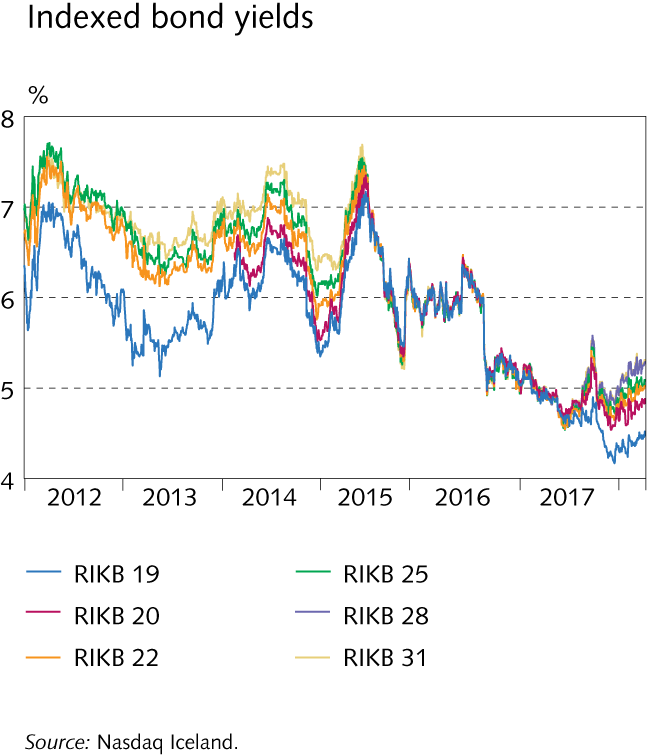 Appendix I
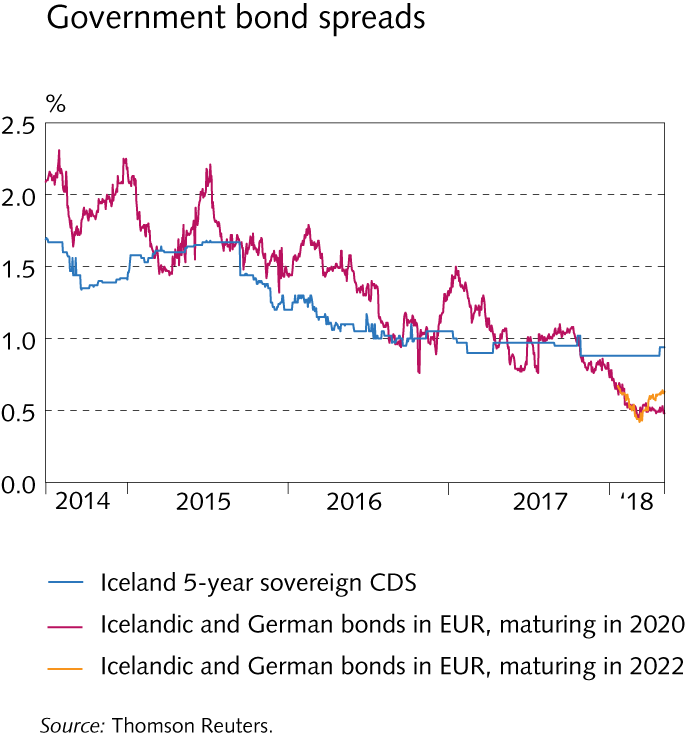 Appendix I
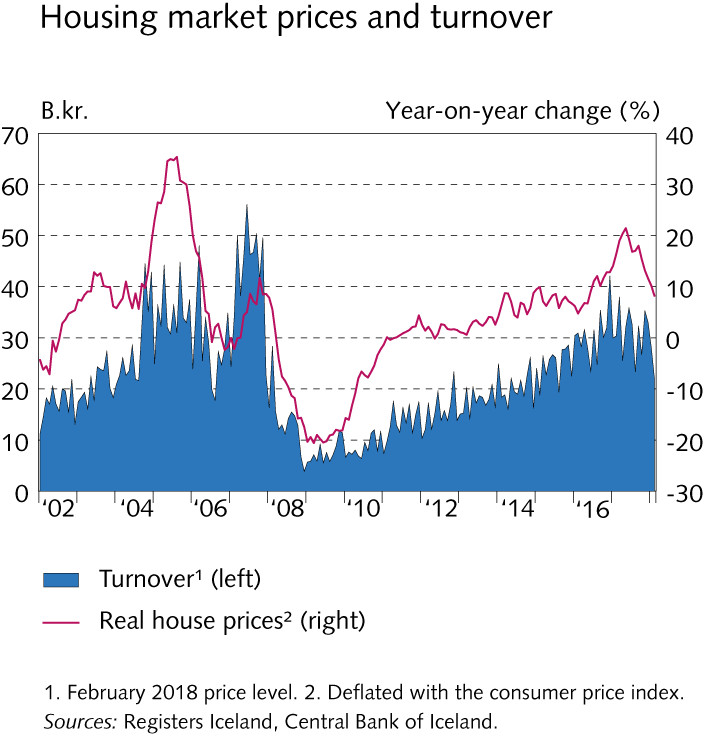 Appendix I
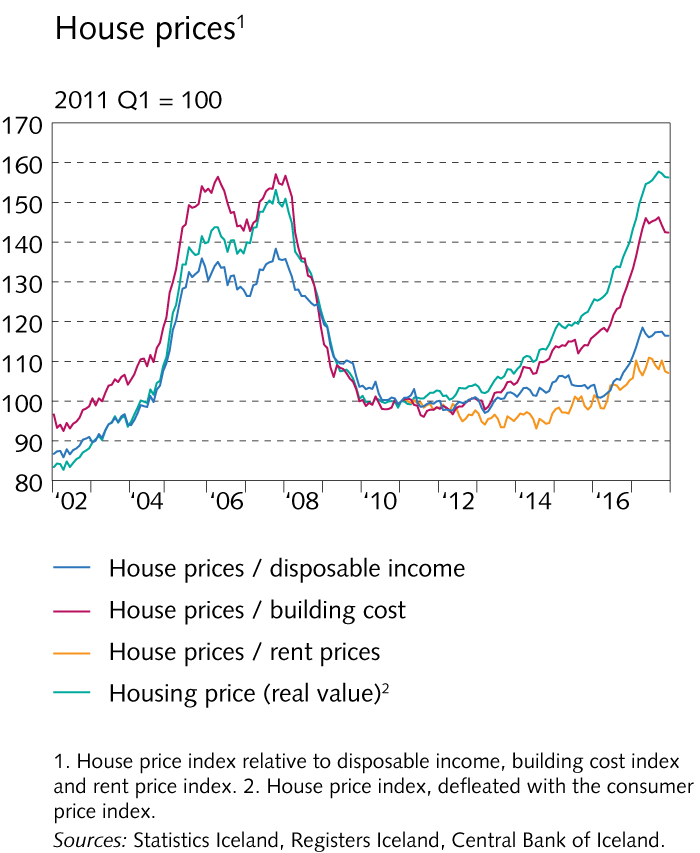 Appendix I
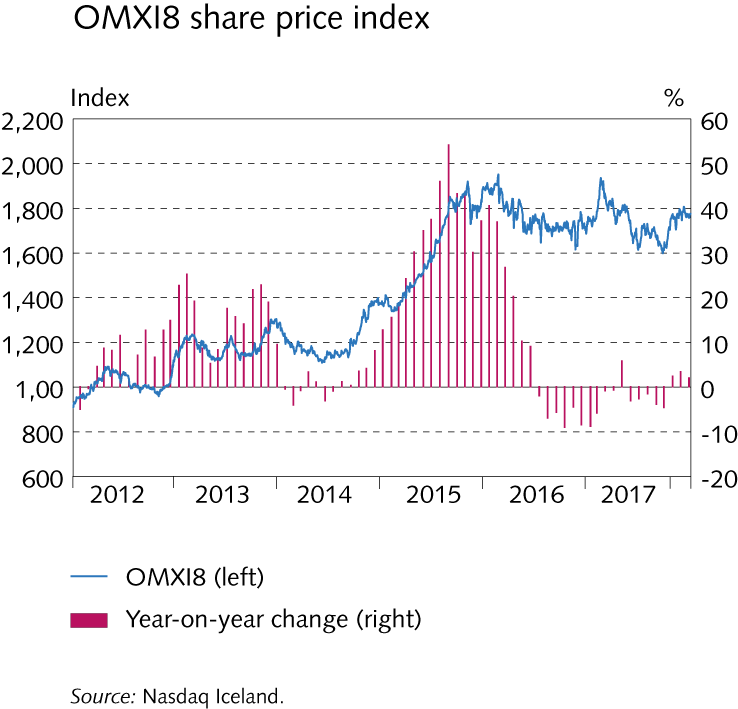 Appendix I
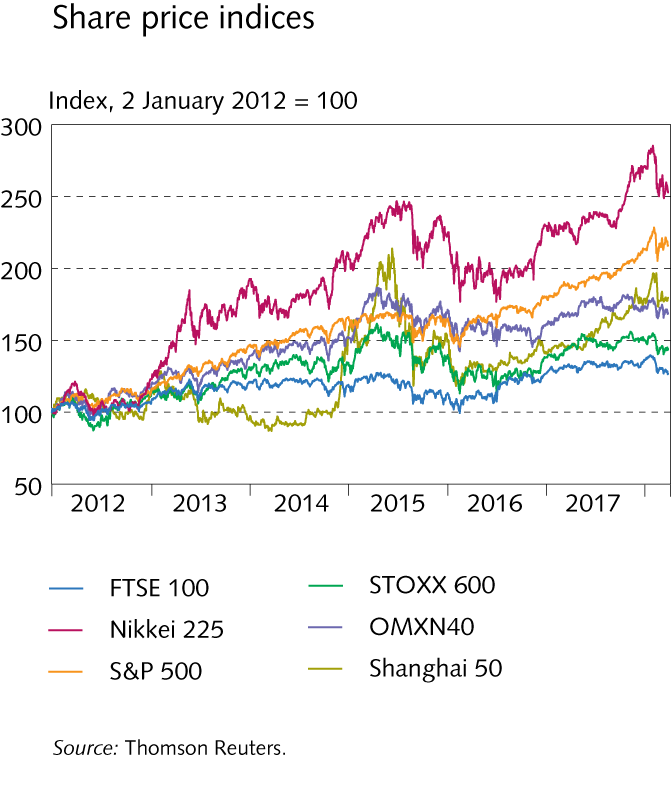 Appendix I
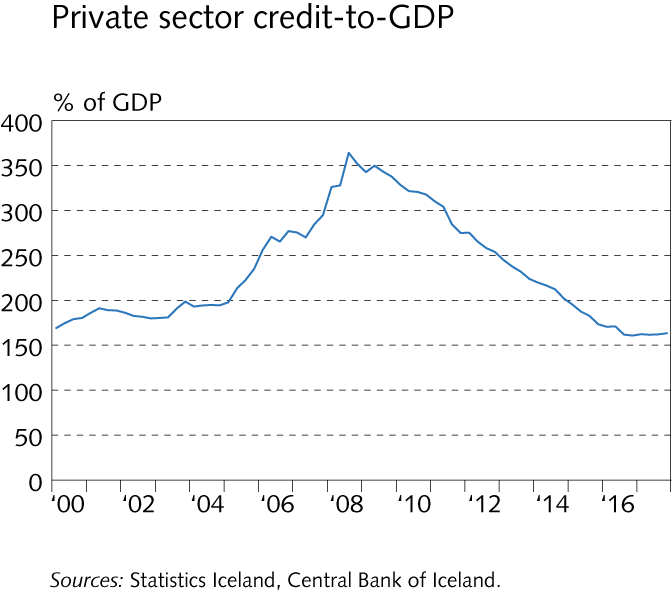 Appendix I
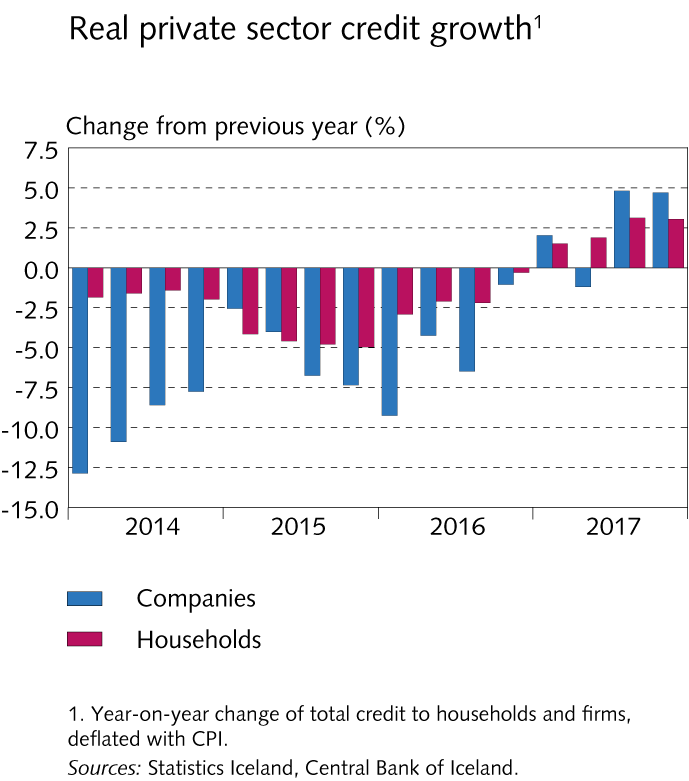 Appendix I
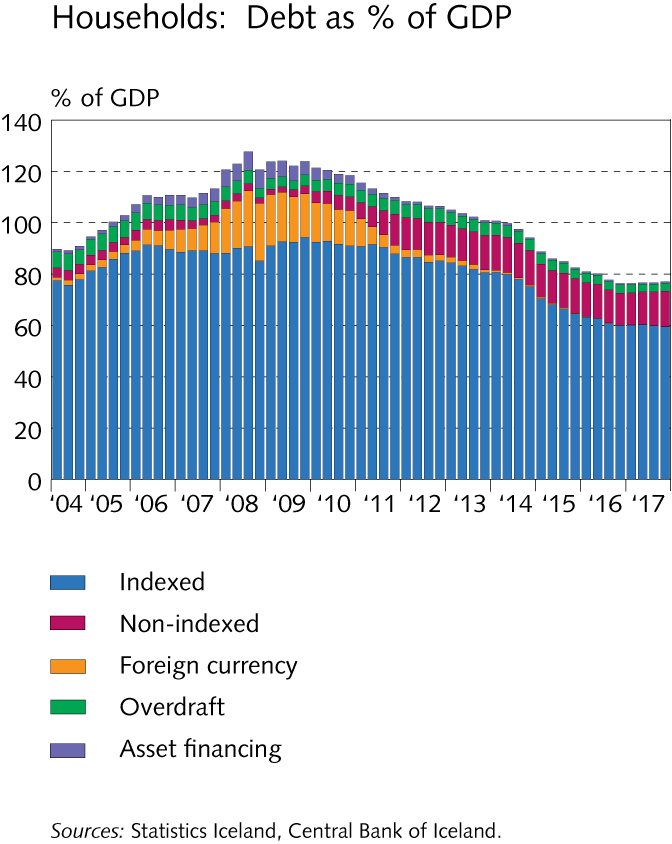 Appendix I
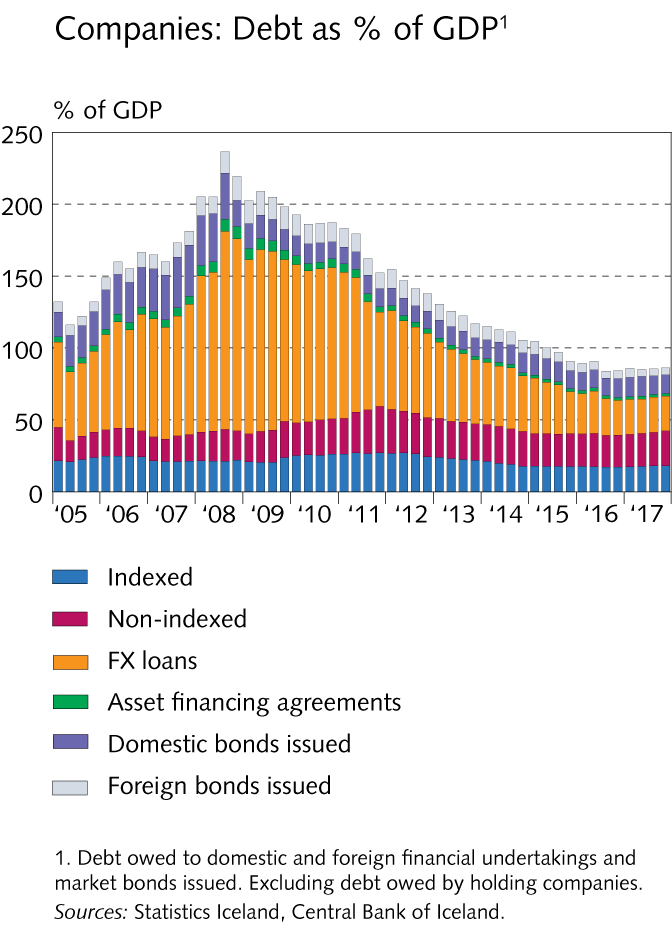 Appendix I
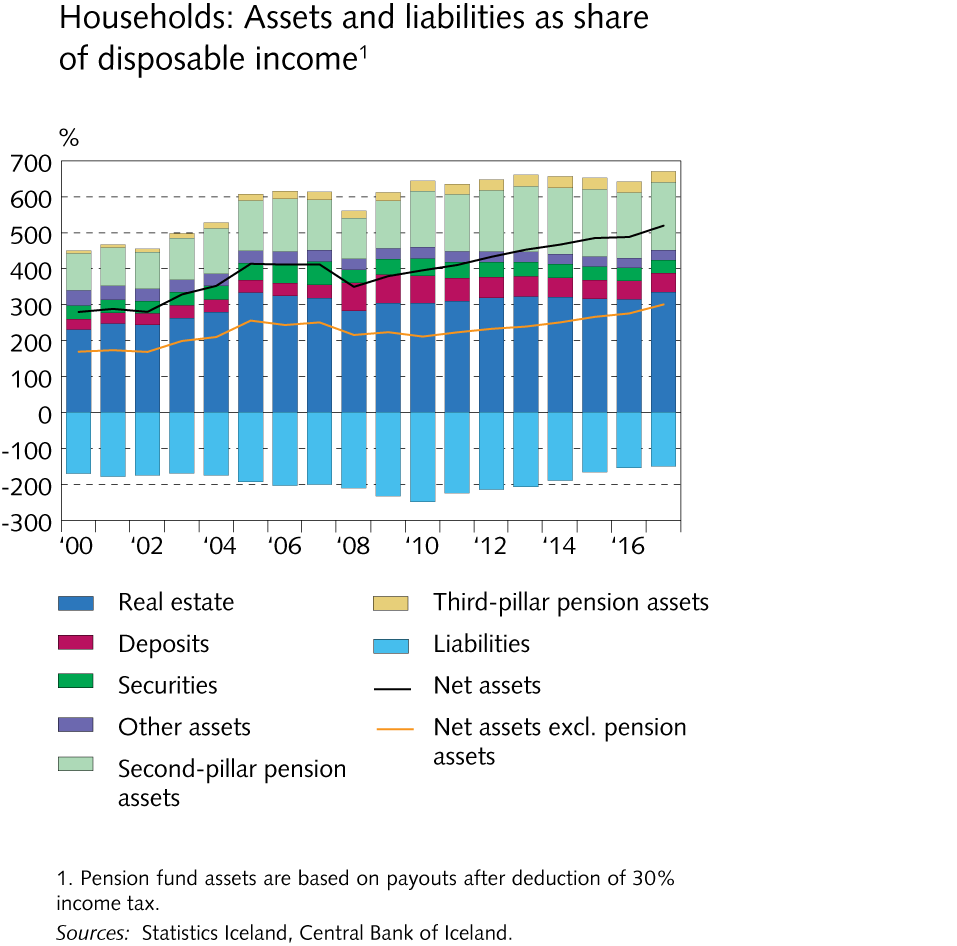 Appendix I
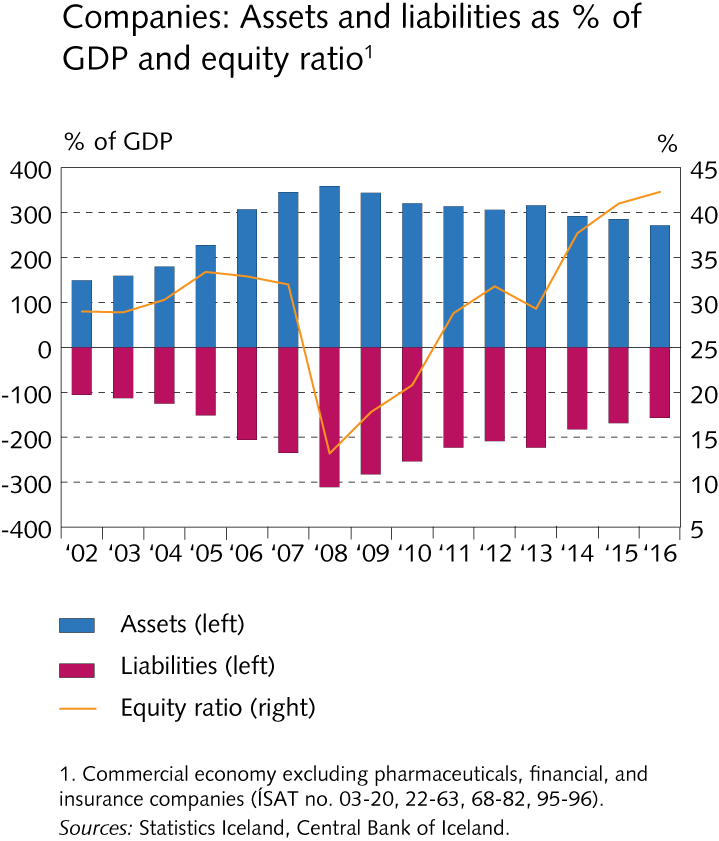 Appendix I
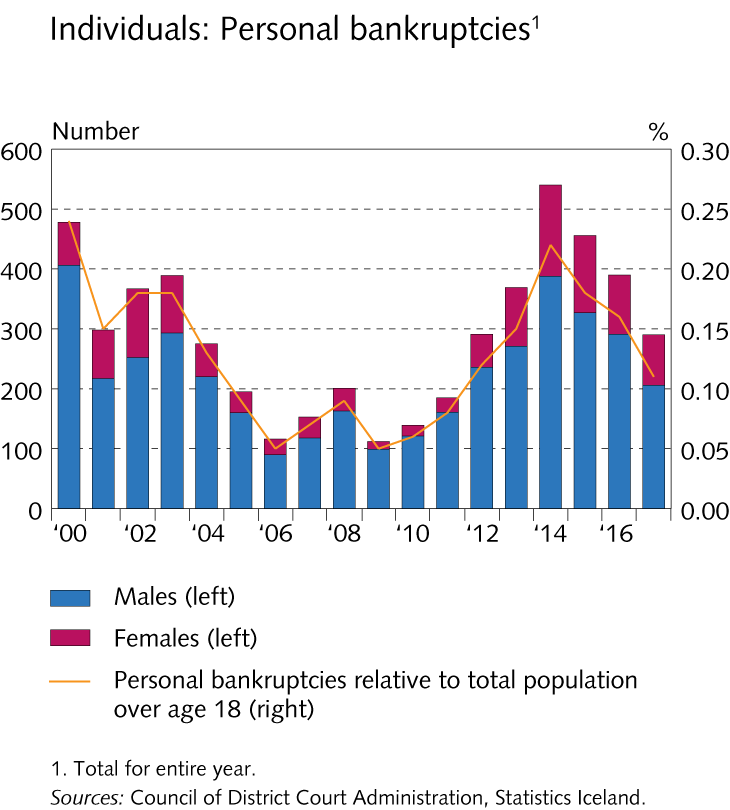 Appendix I
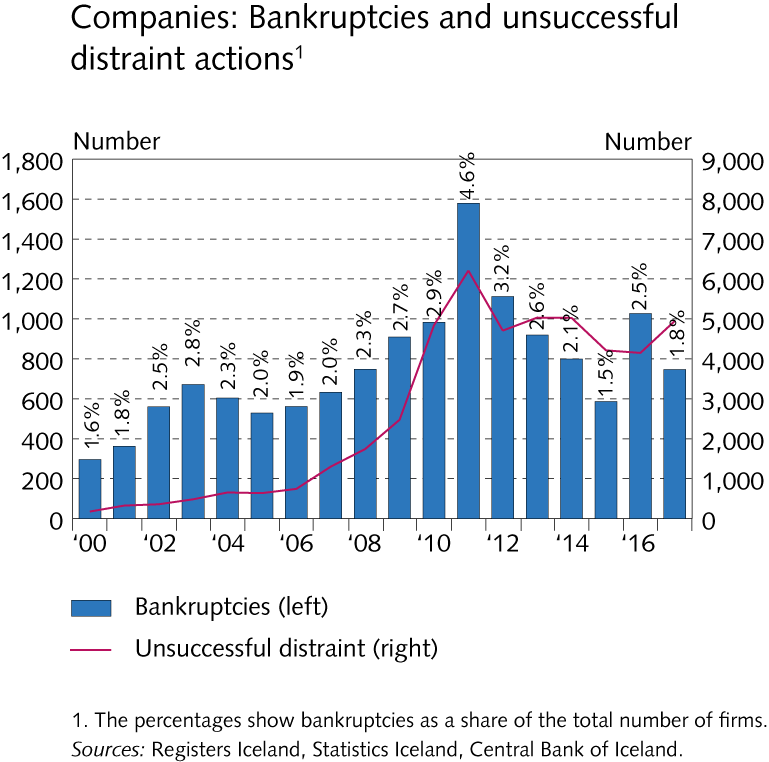 Appendix I
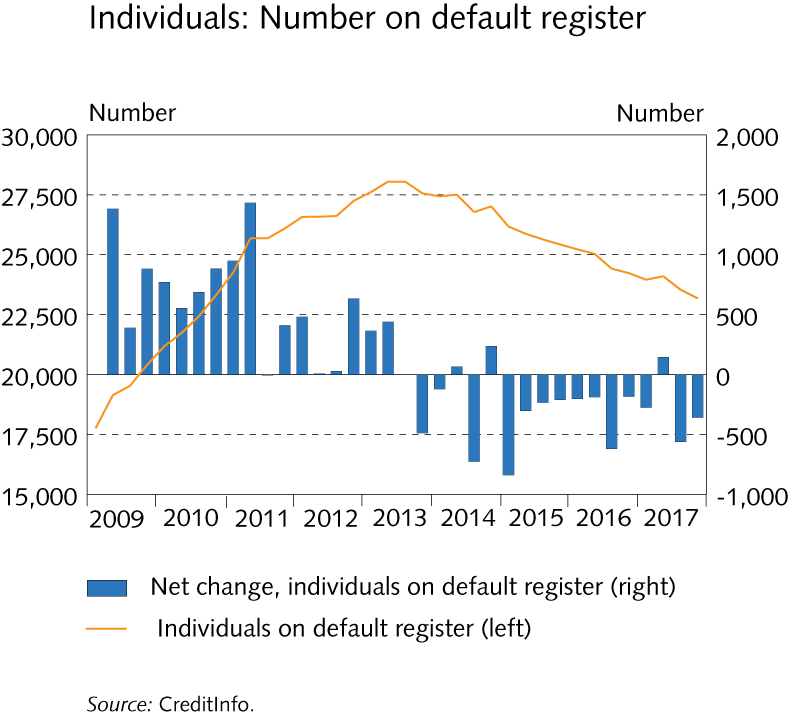 Appendix I
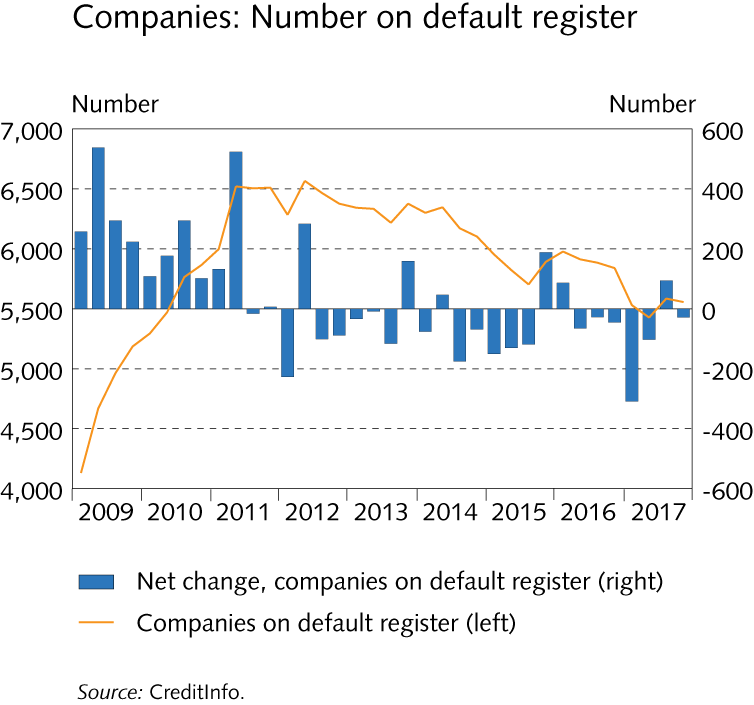 Appendix I
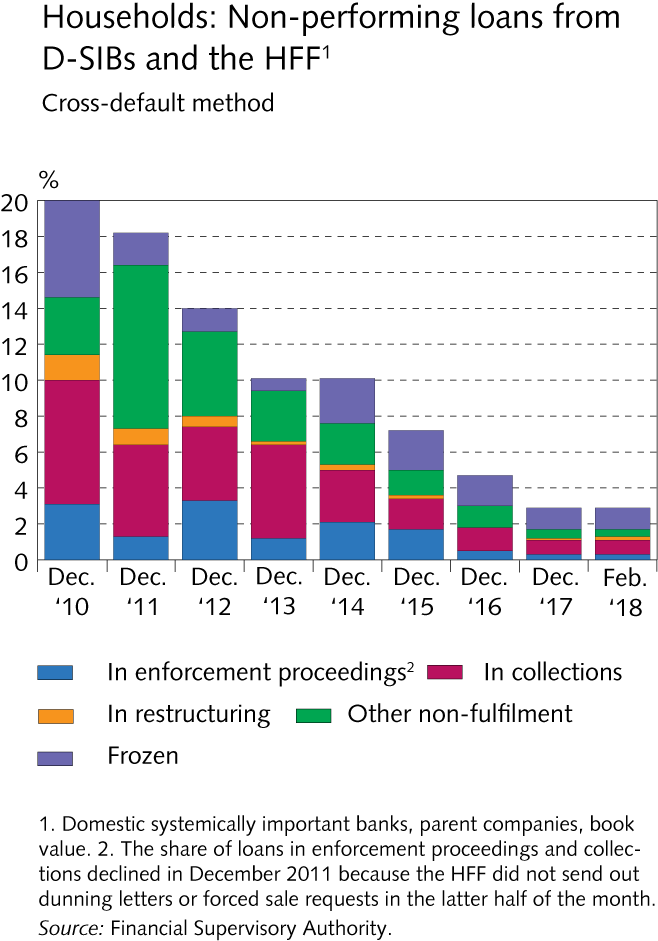 Appendix I
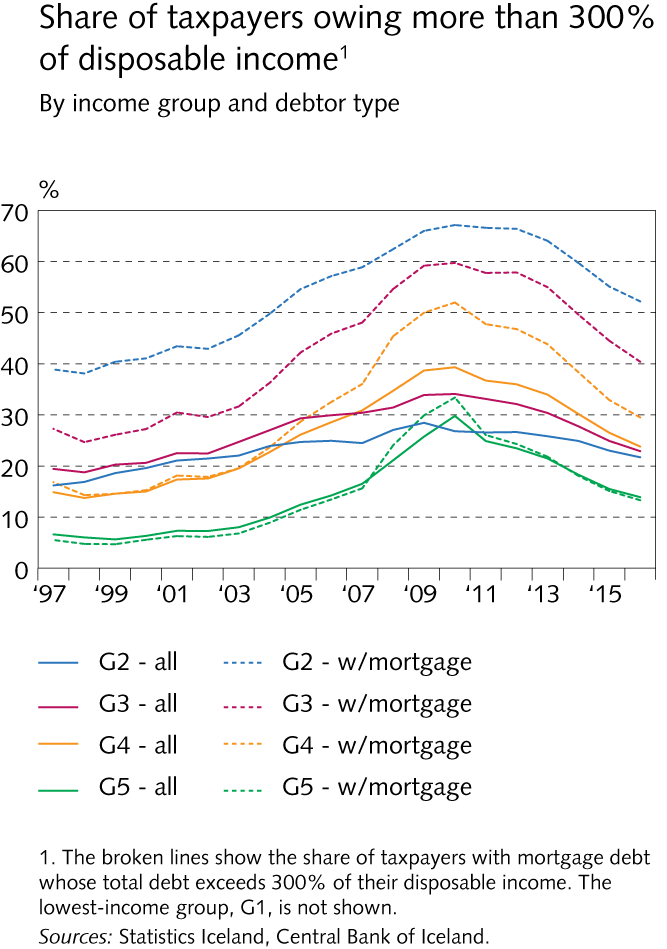 Appendix I
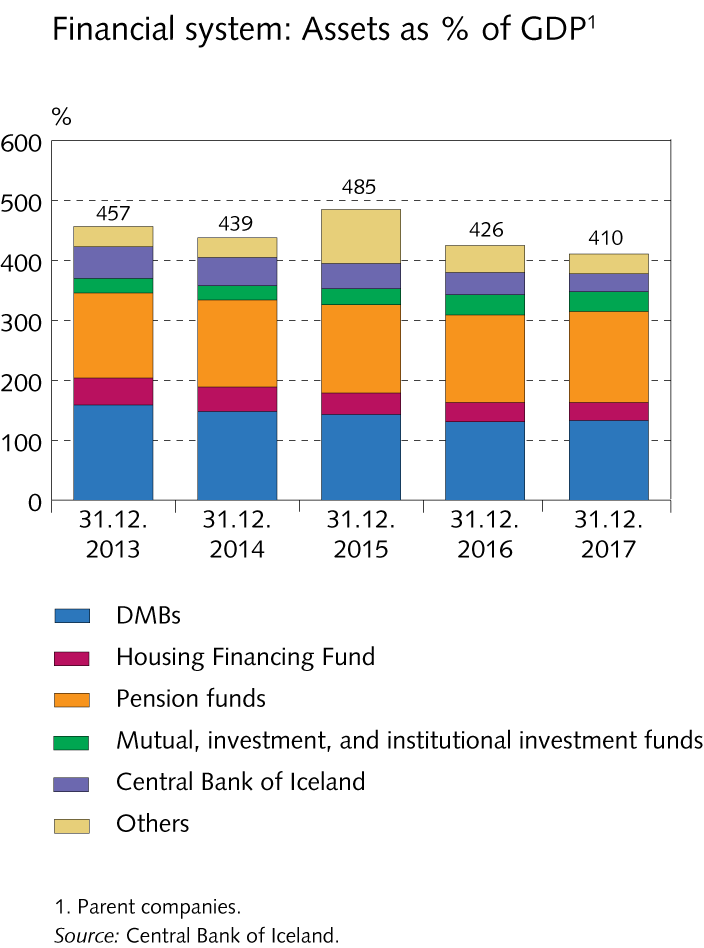 Appendix I
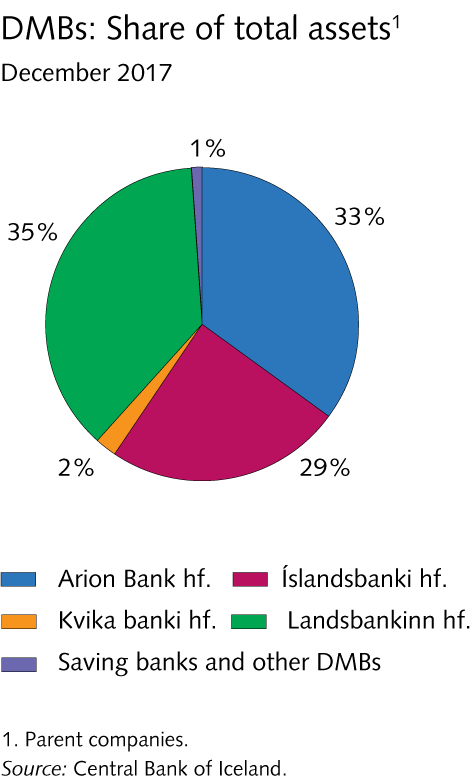 Appendix I
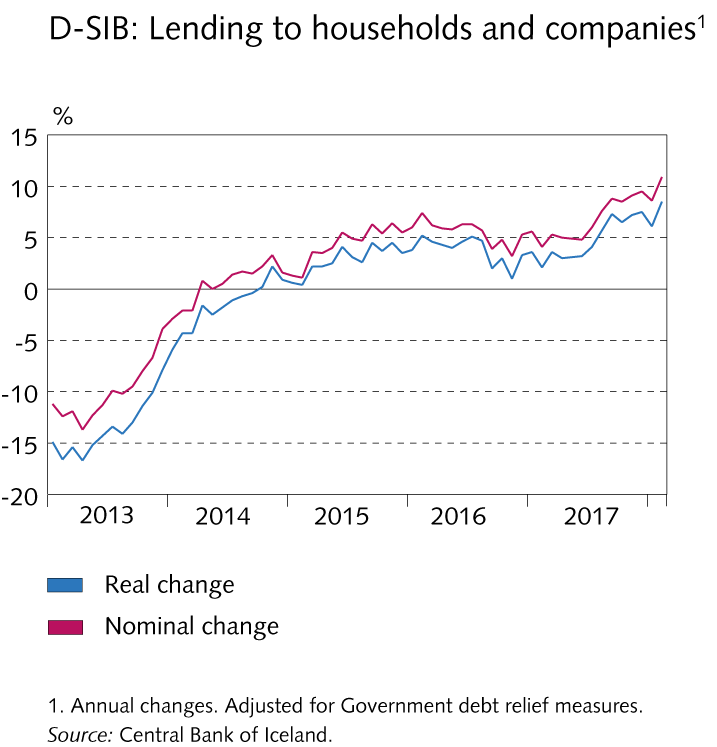 Appendix I
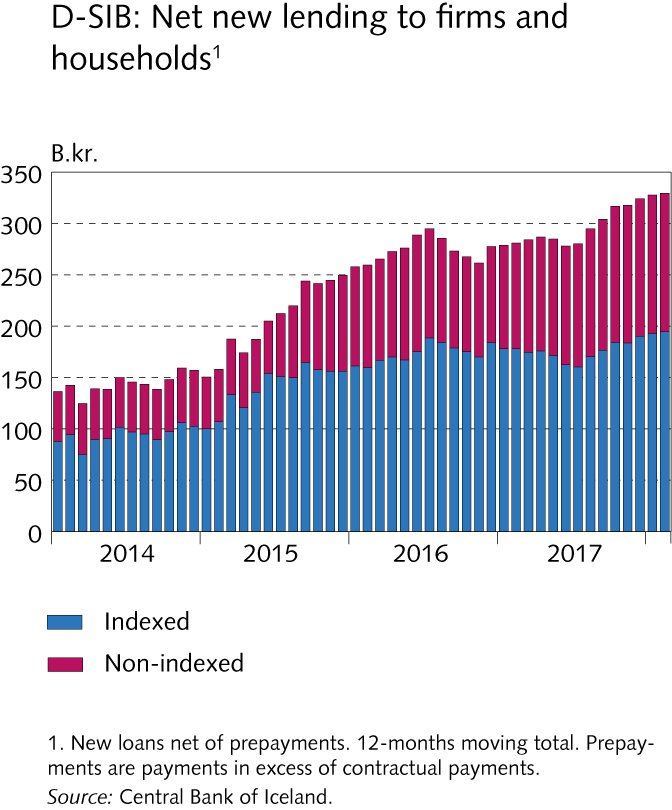 Appendix I
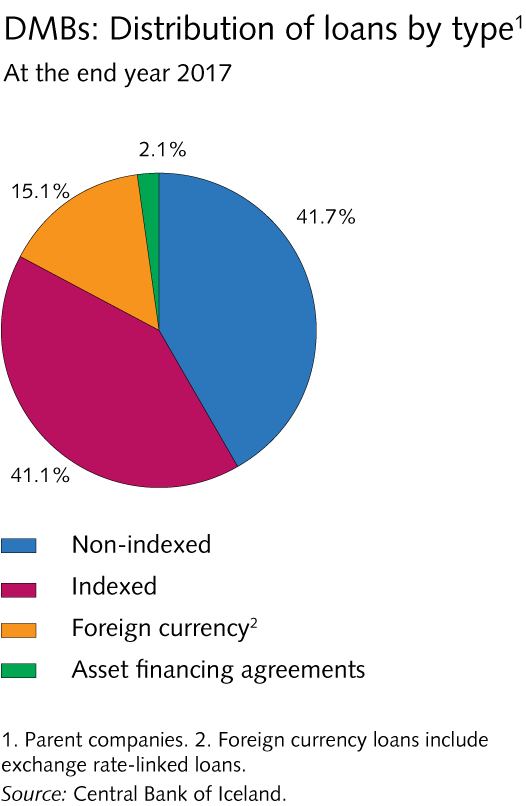 Appendix I
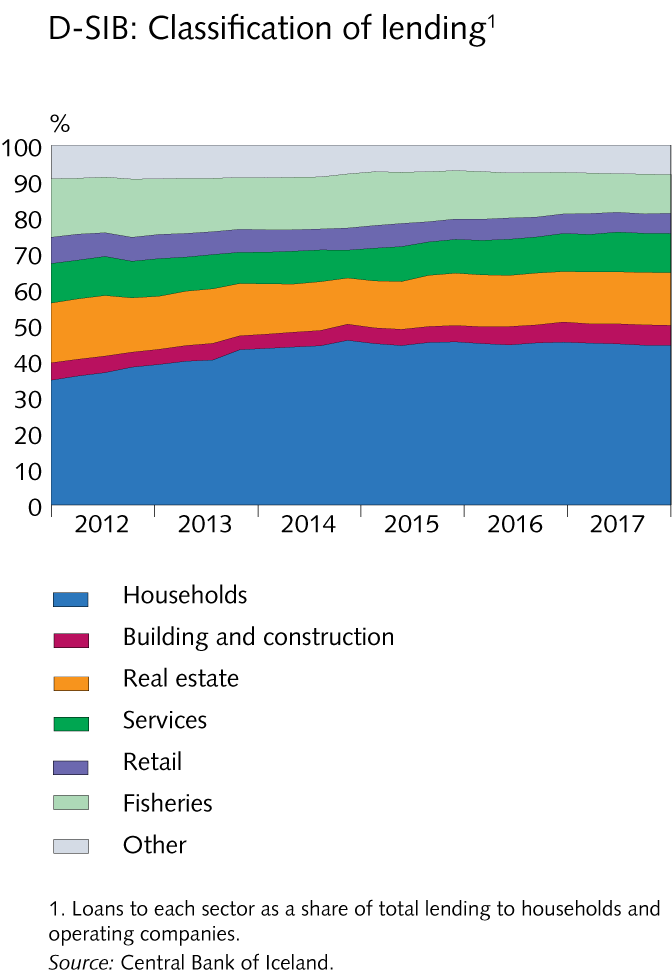 Appendix I
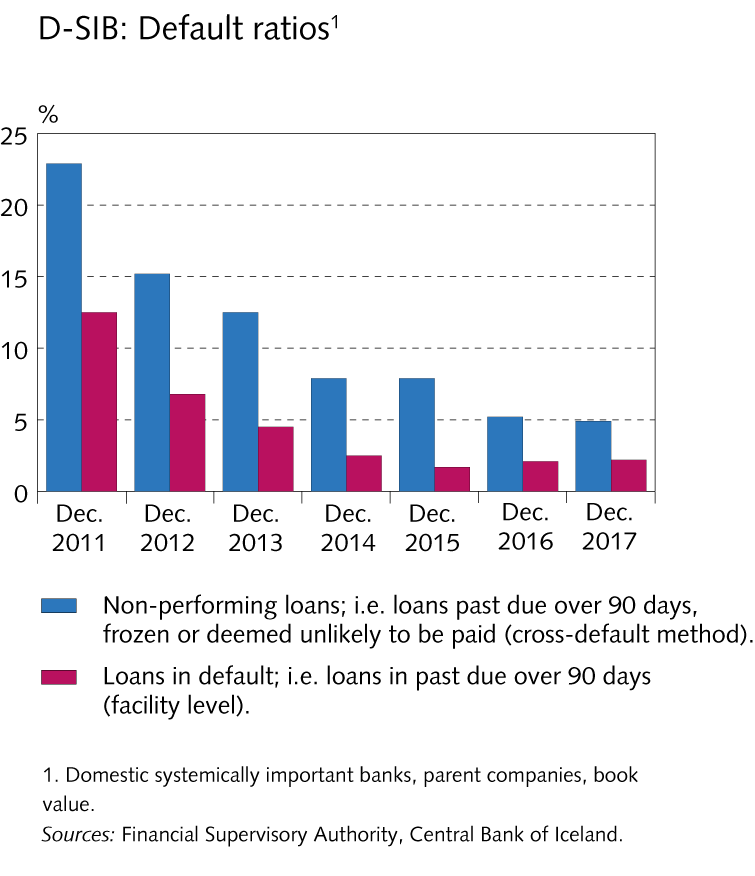 Appendix I
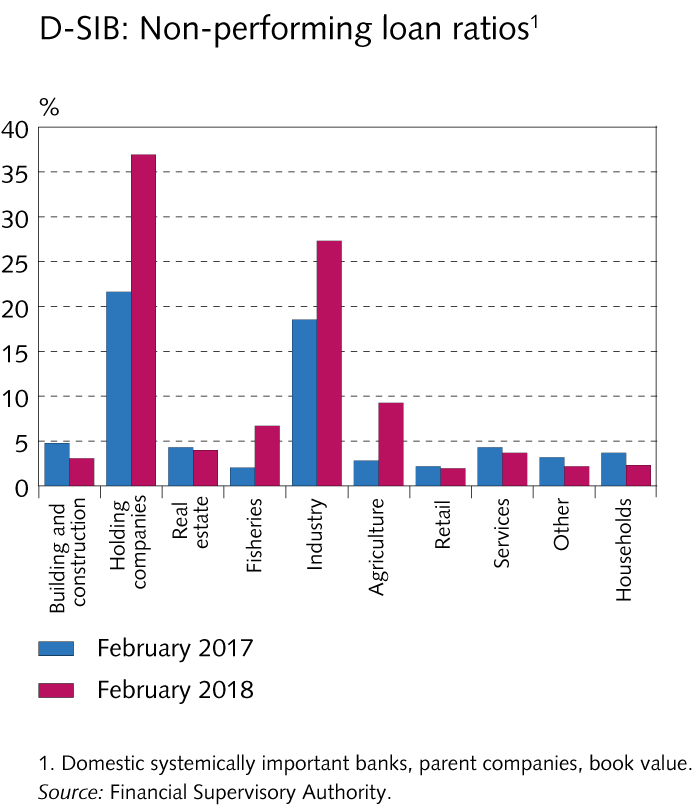 Appendix I
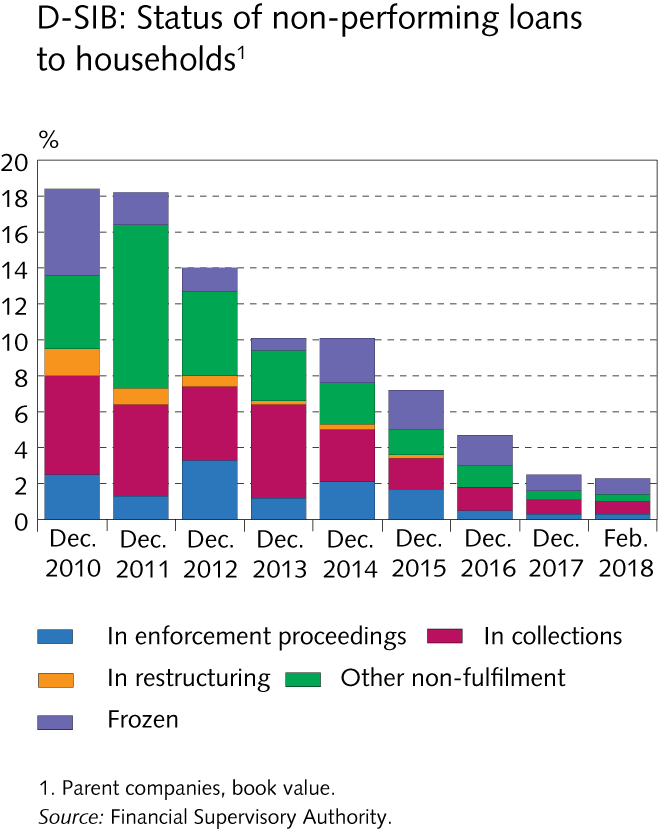 Appendix I
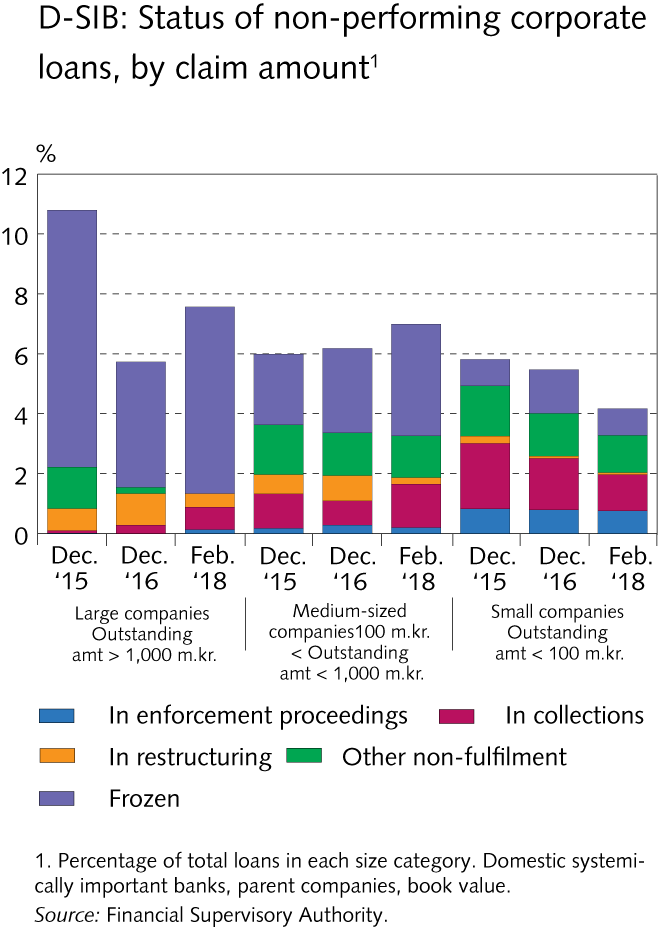 Appendix I
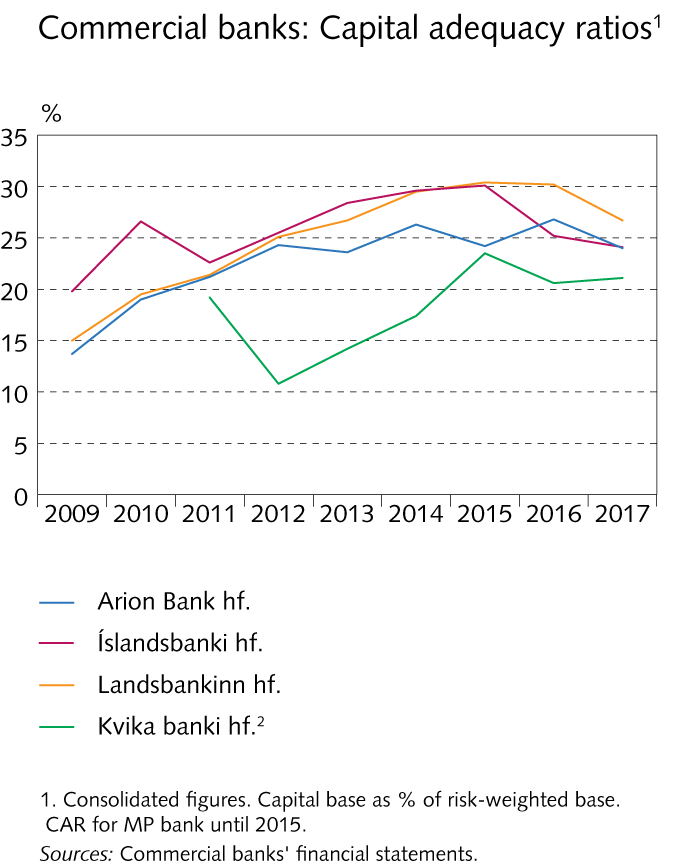 Appendix I
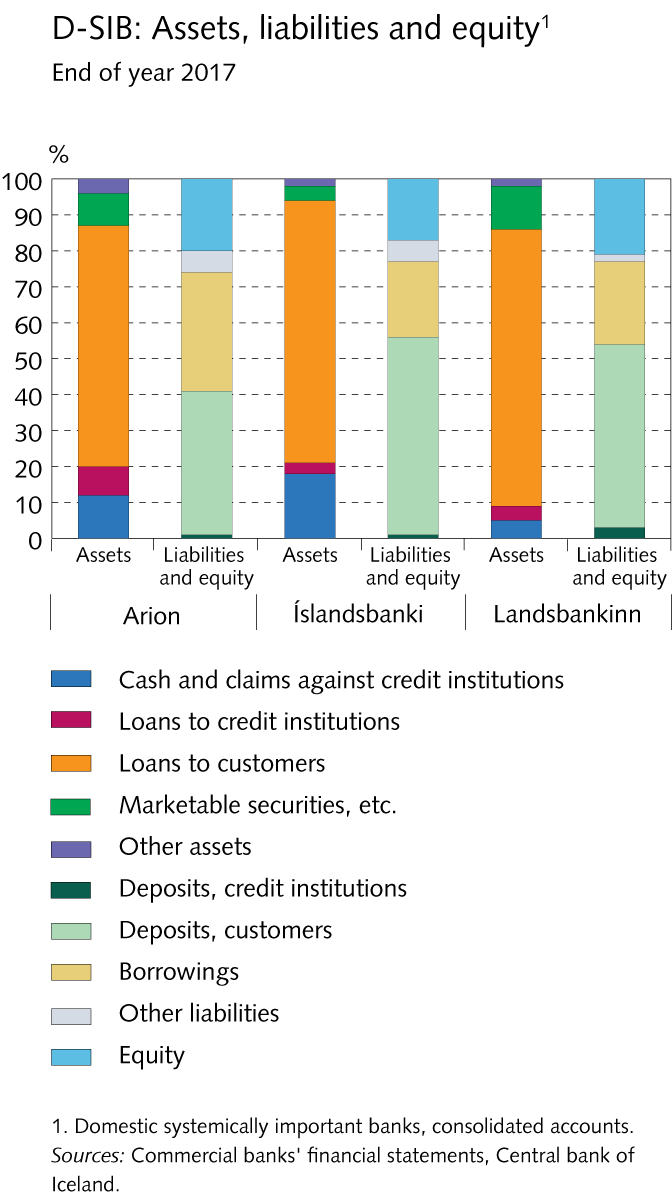 Appendix I
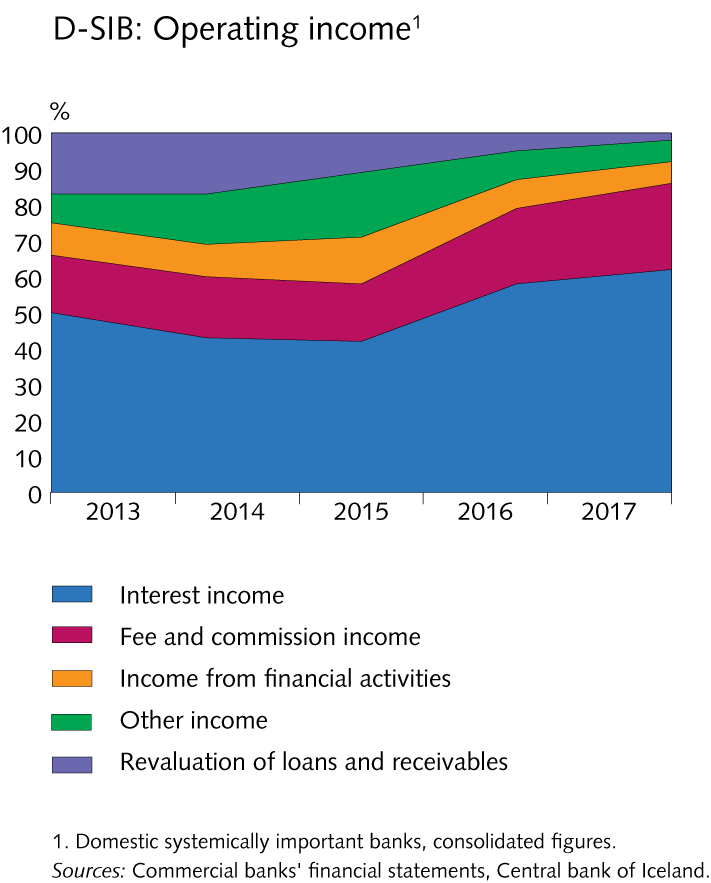 Appendix I
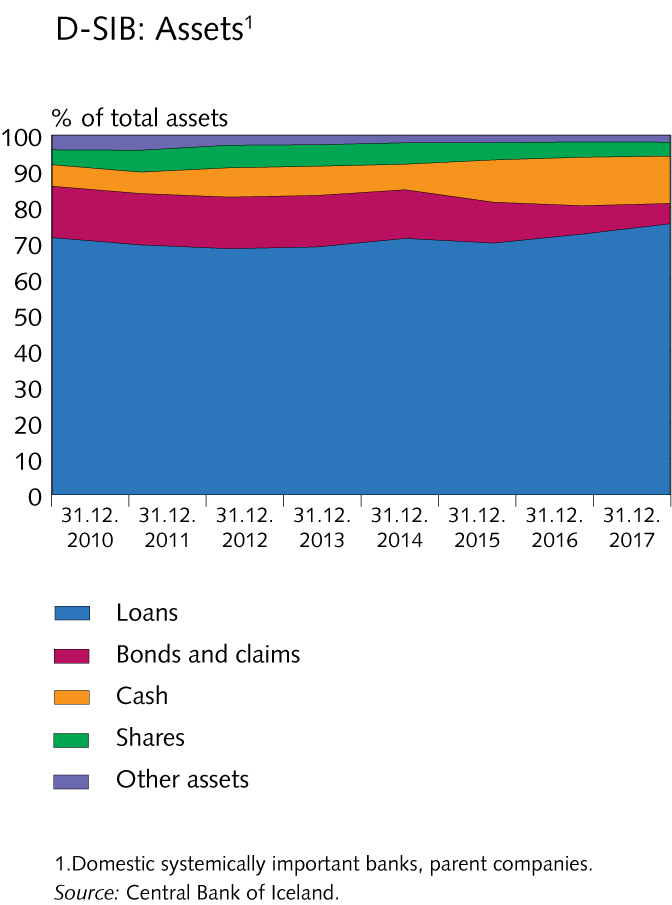 Appendix I
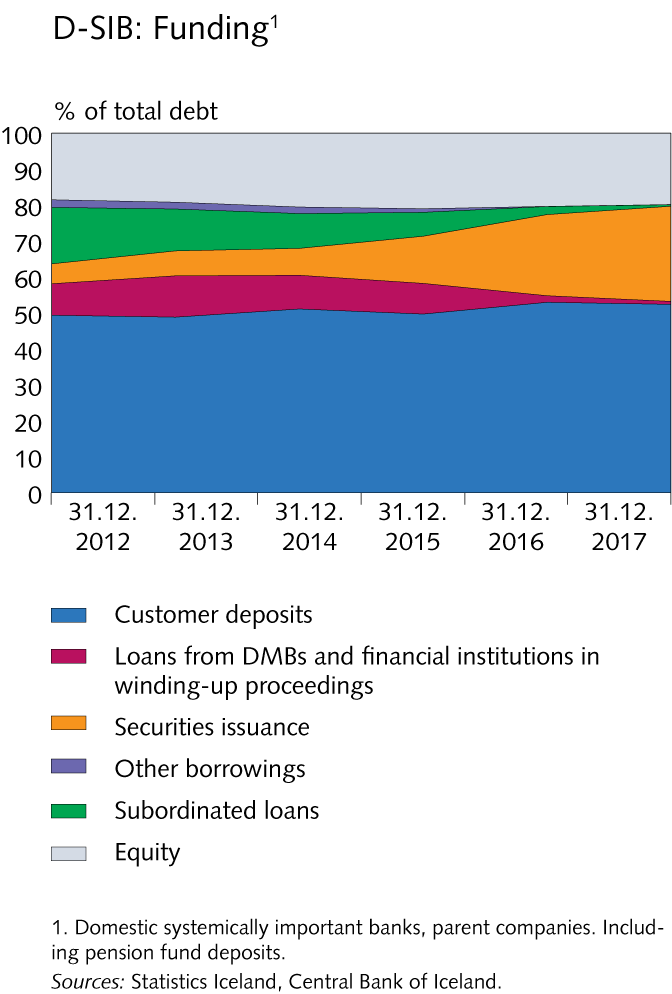 Appendix I
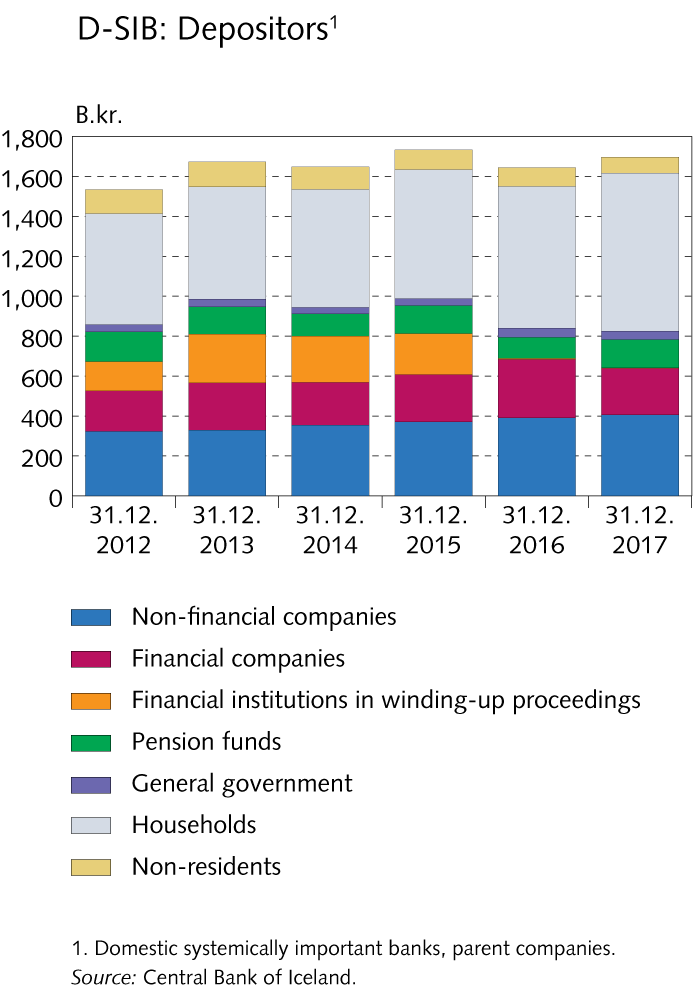 Appendix I
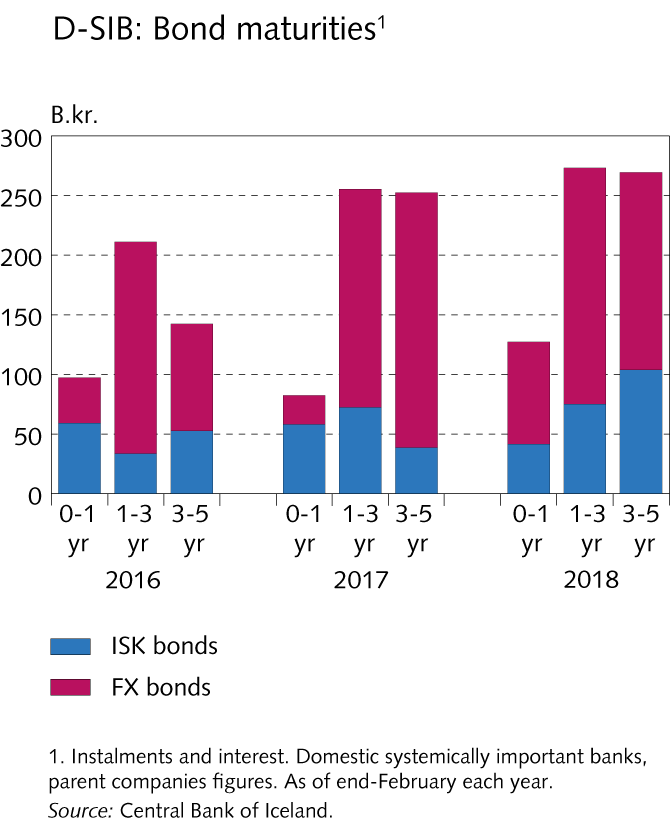 Appendix I
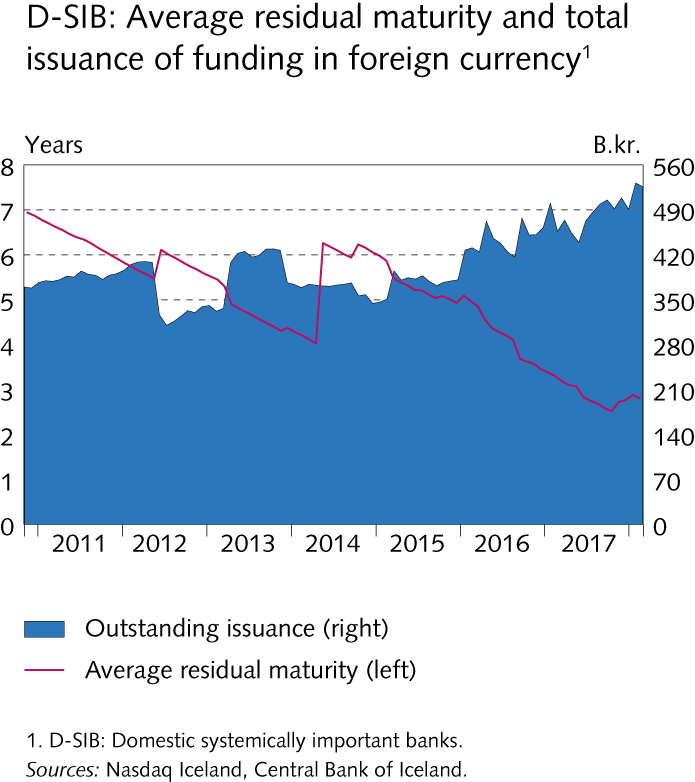 Appendix I
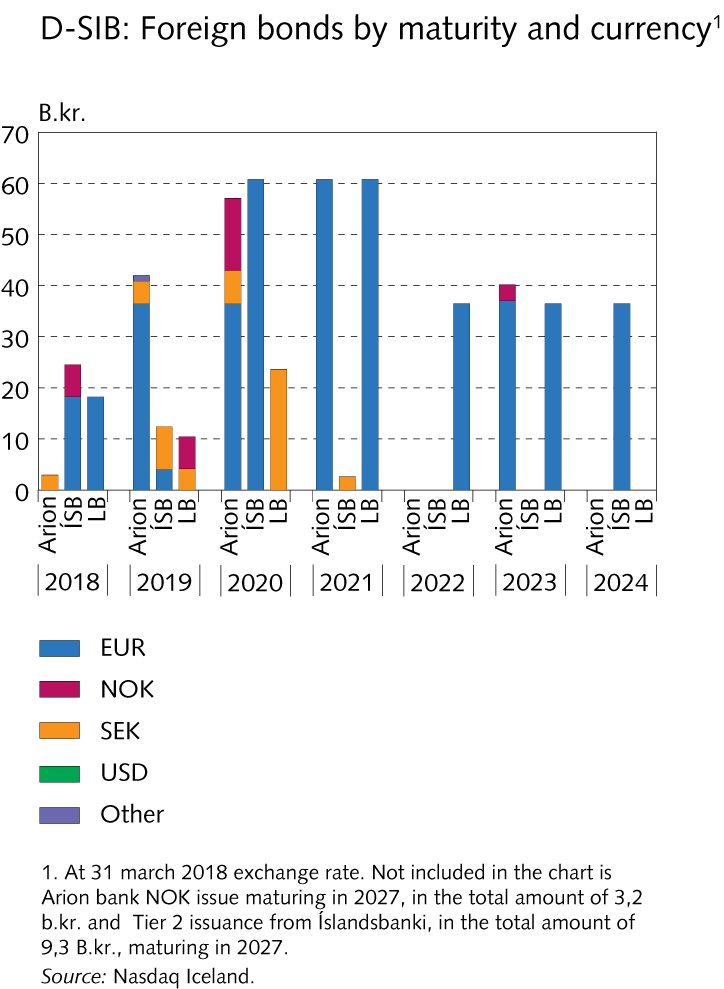 Appendix I
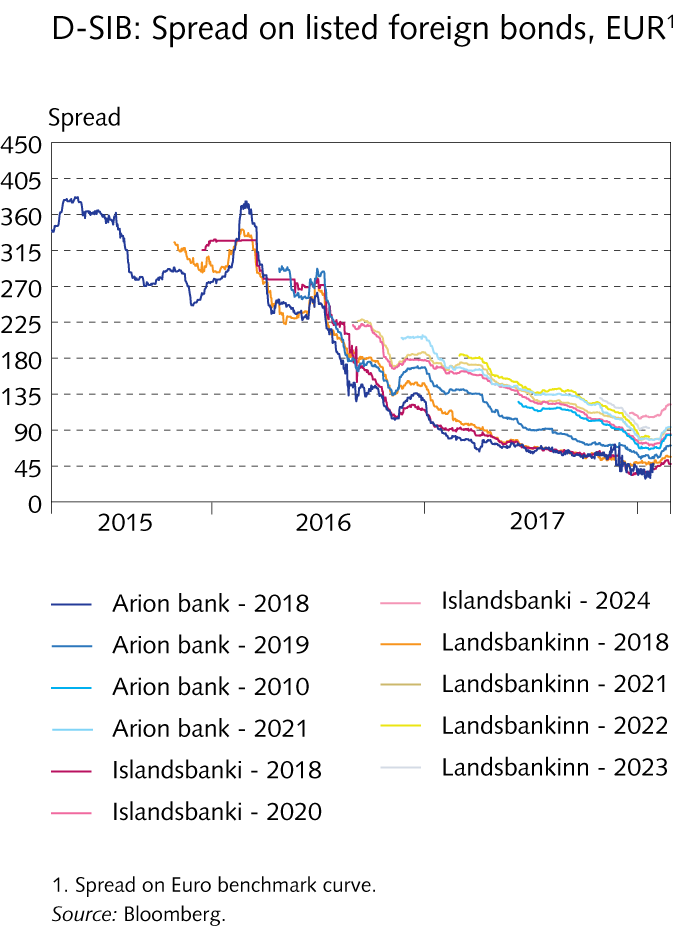 Appendix I
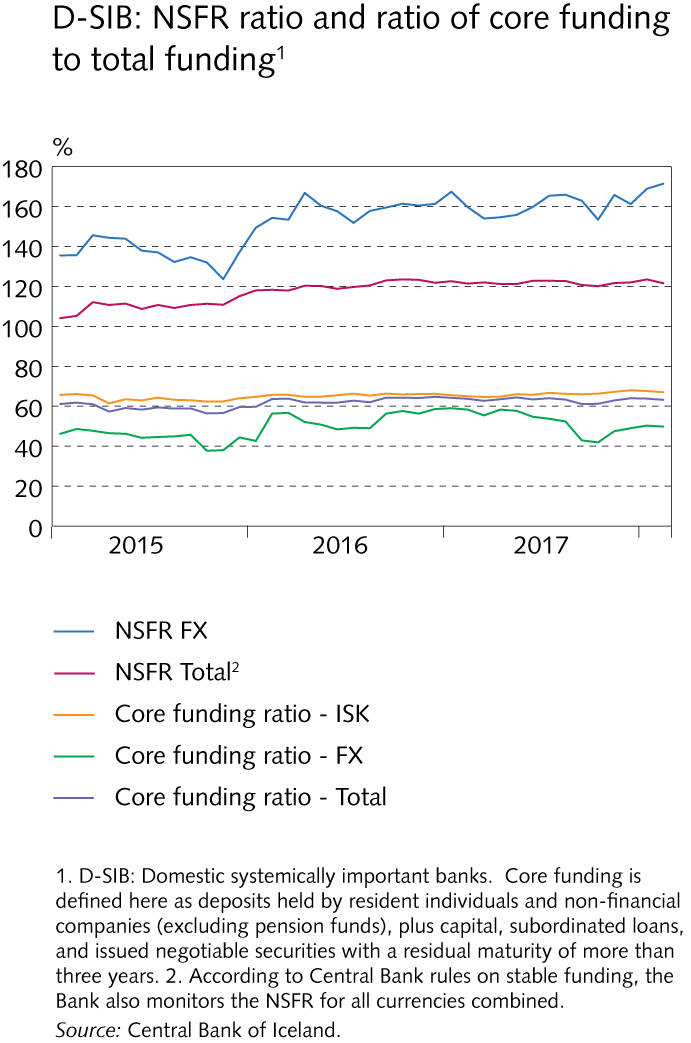 Appendix I
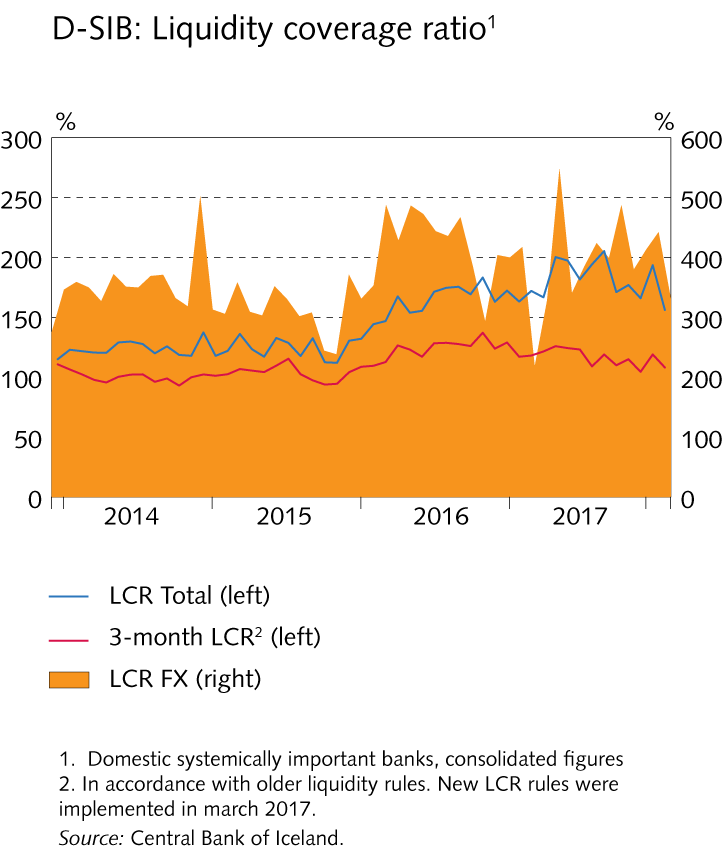 Appendix I
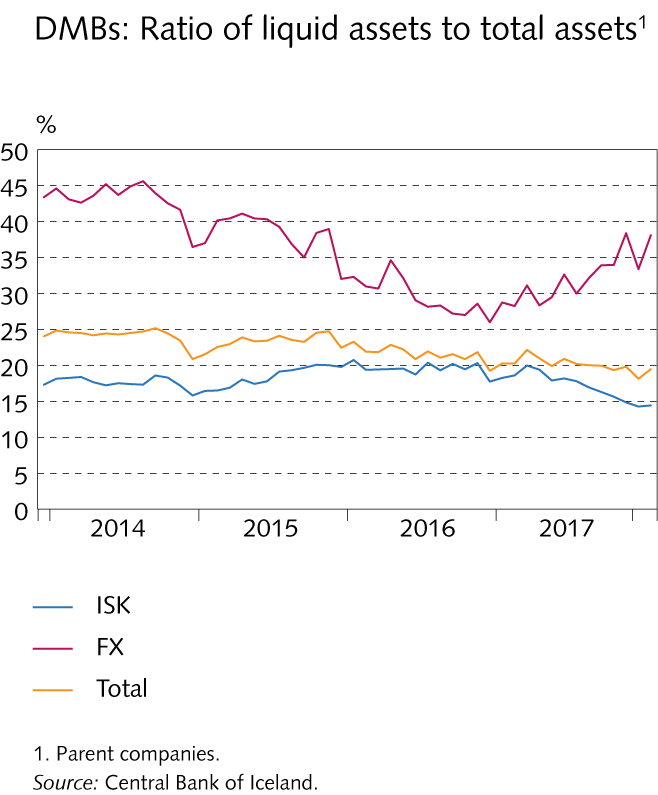 Appendix I
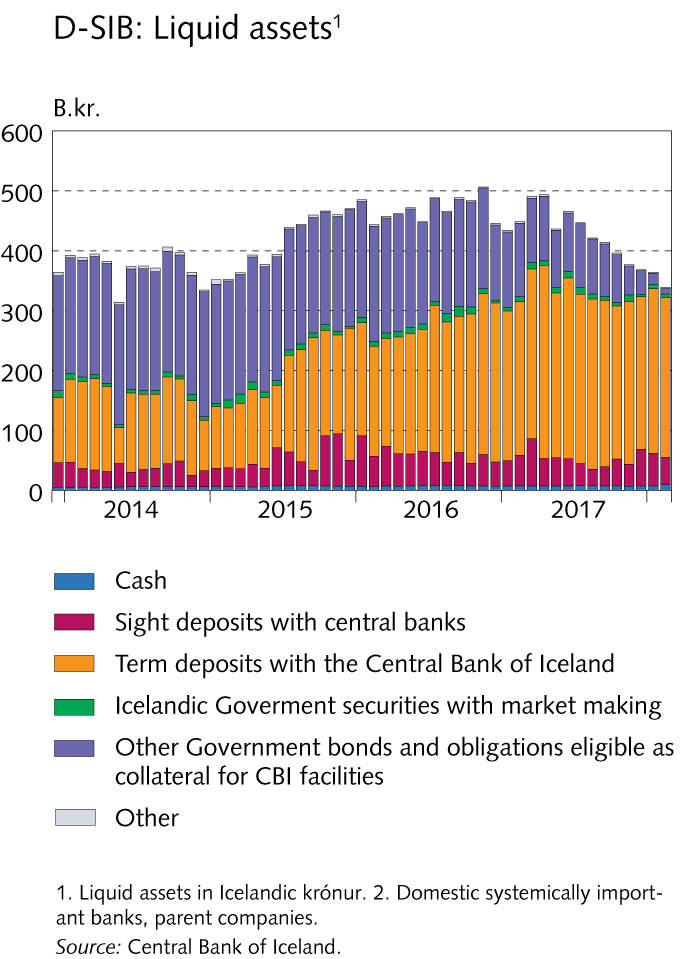 Appendix I
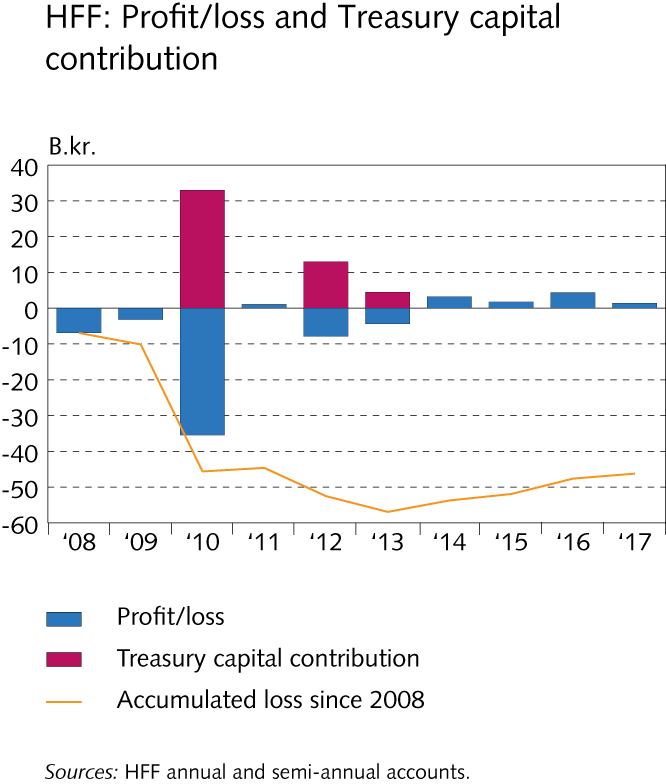 Appendix I
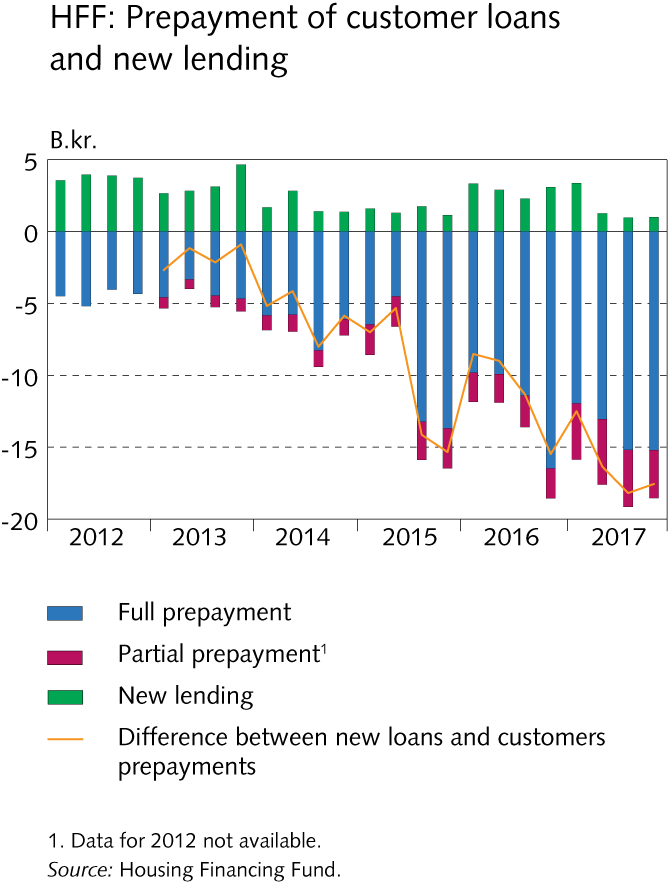 Appendix I
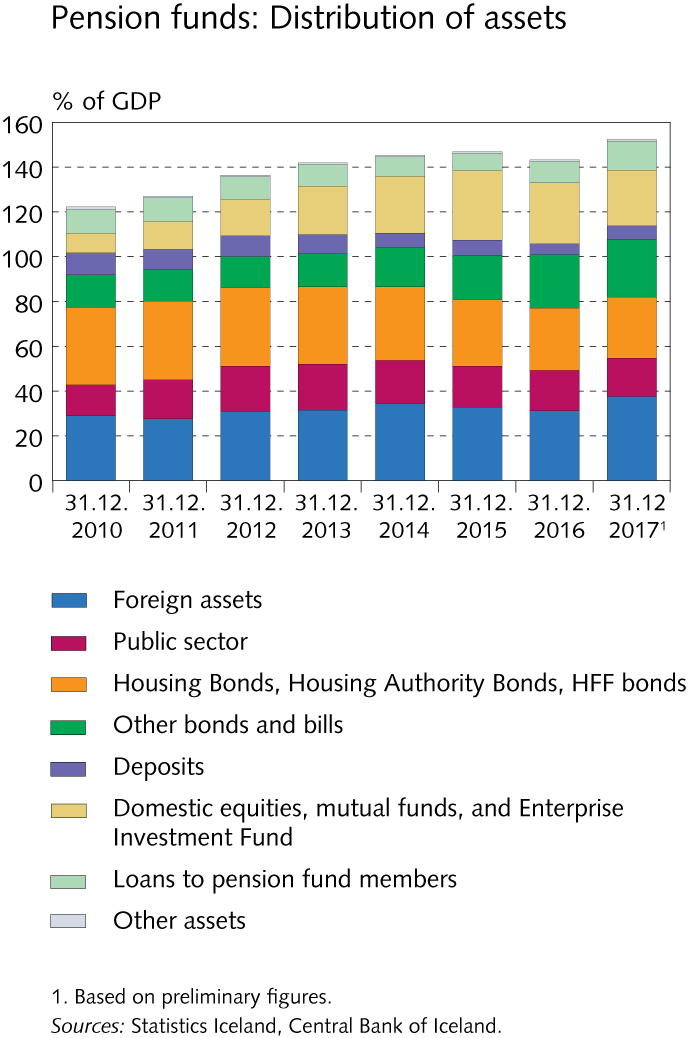 Appendix I
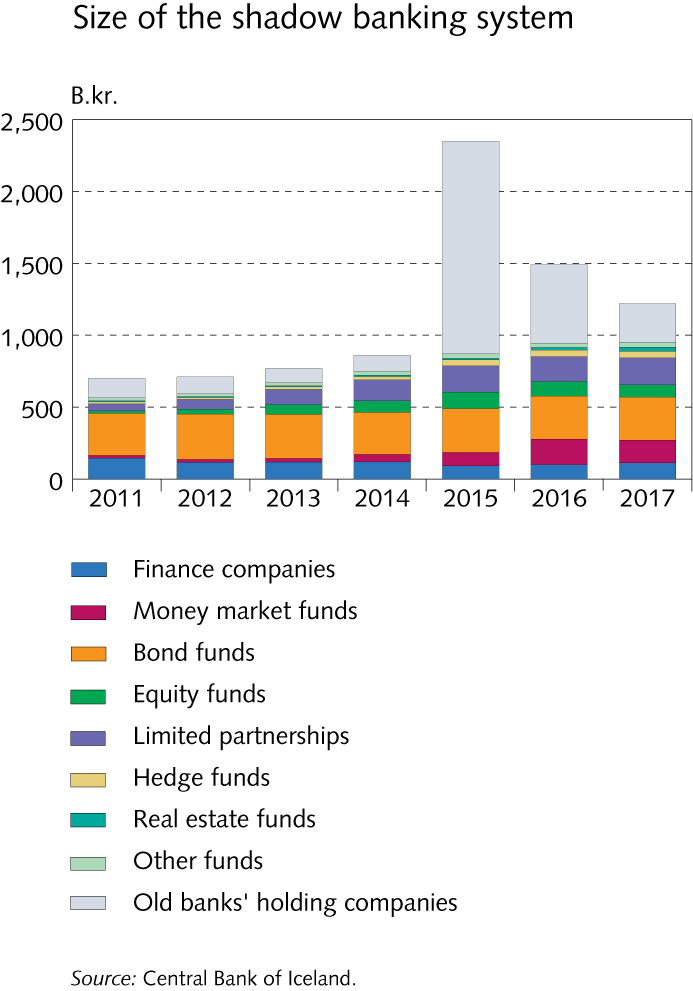 Appendix I
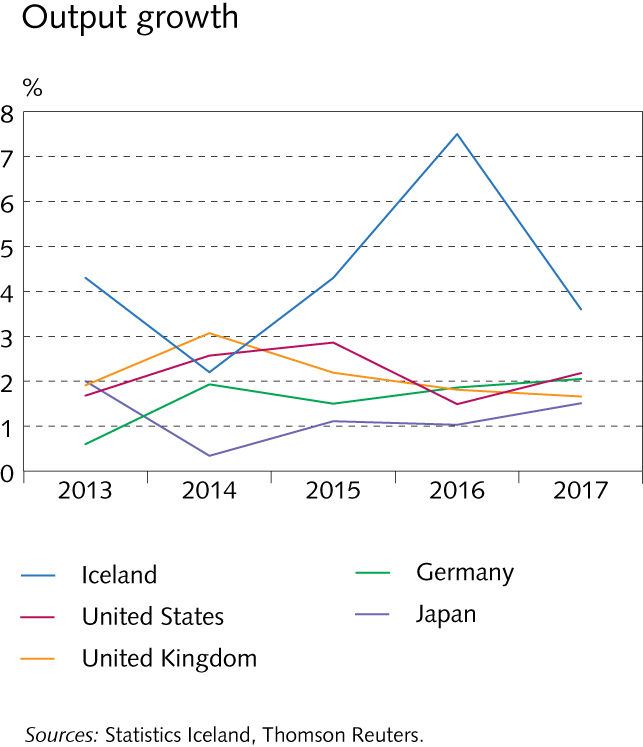 Appendix I
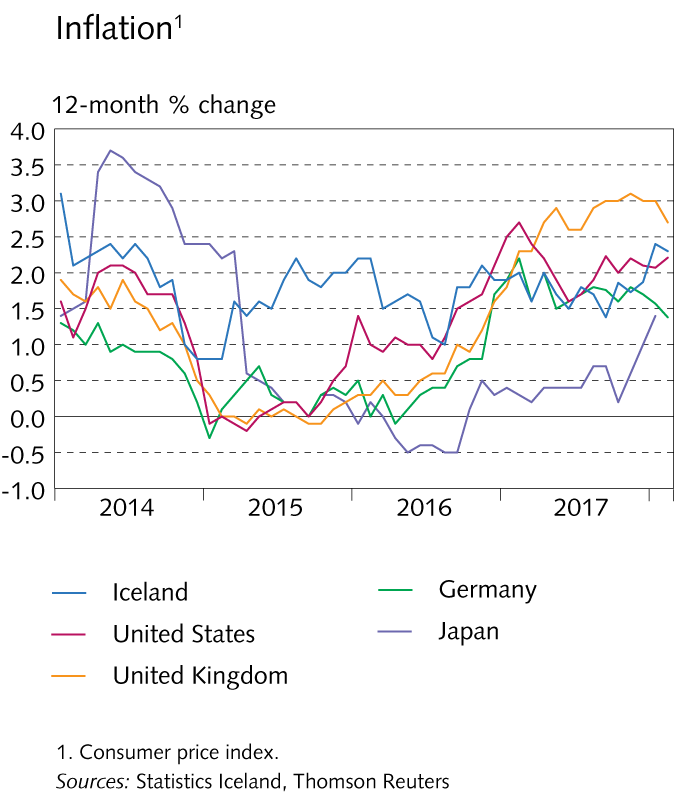 Appendix I
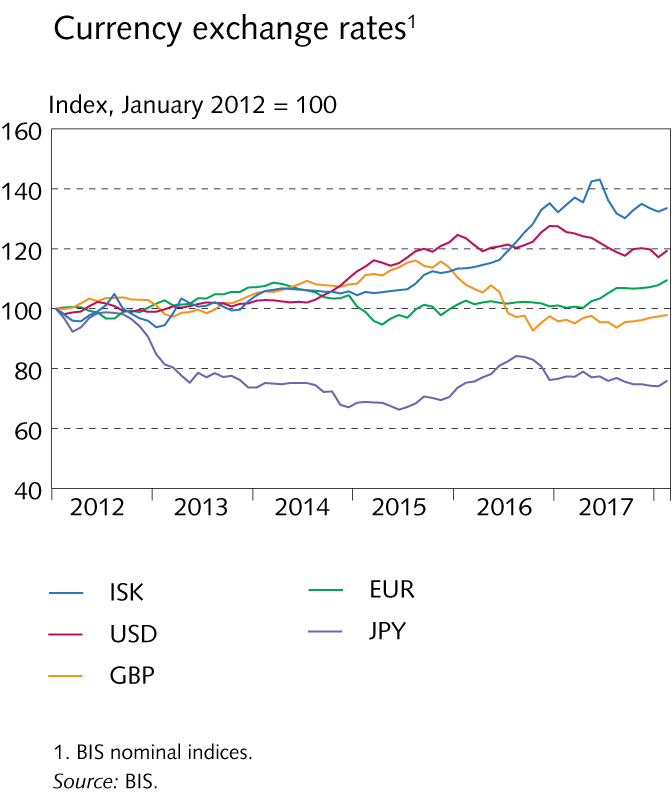 Appendix I
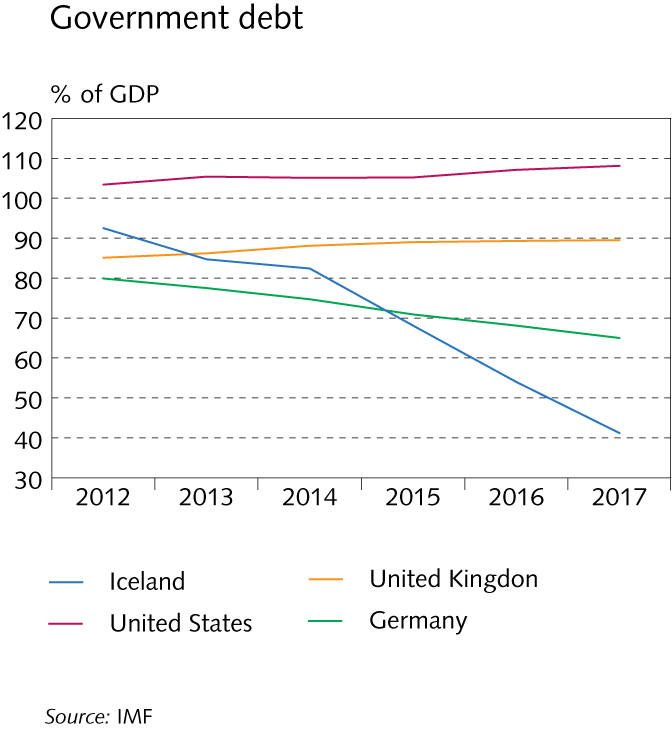 Appendix I
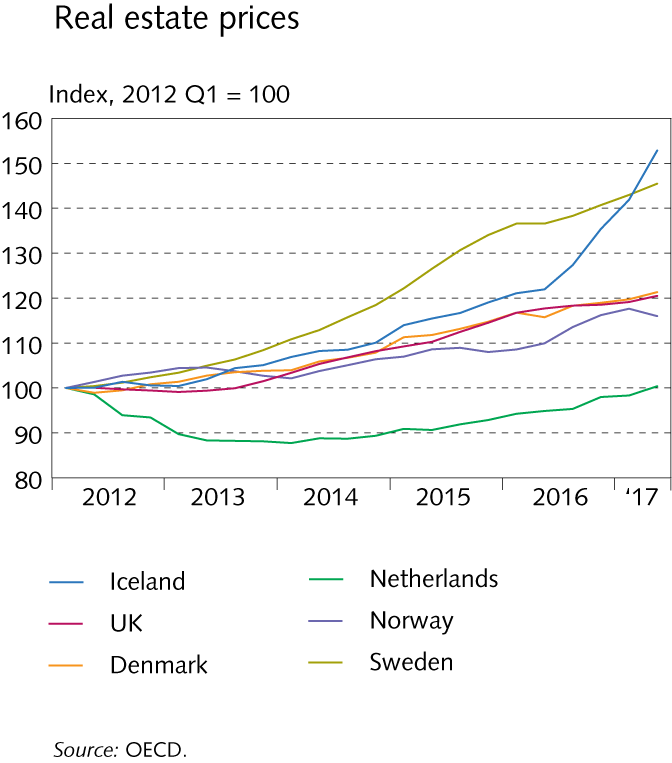 Appendix I
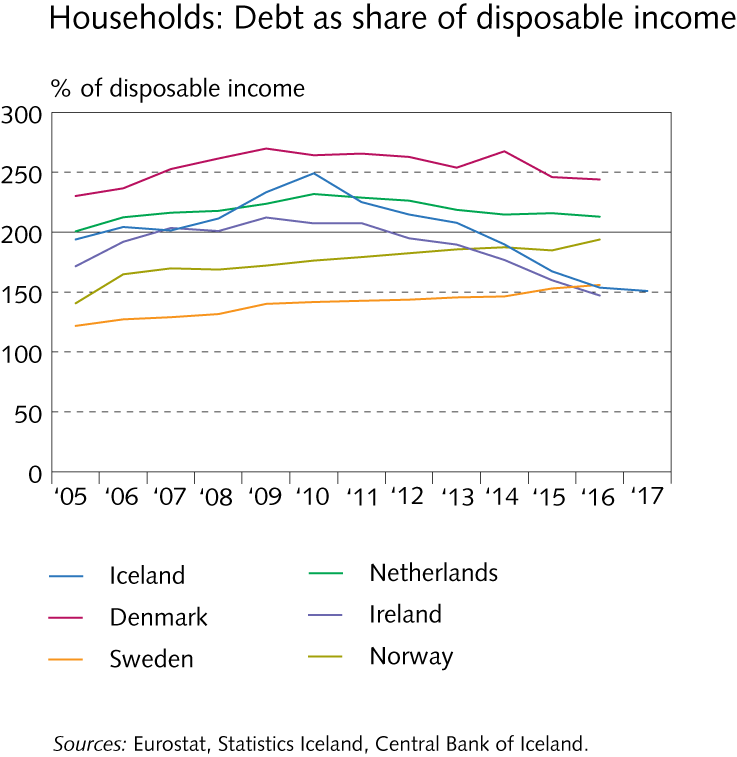 Appendix I
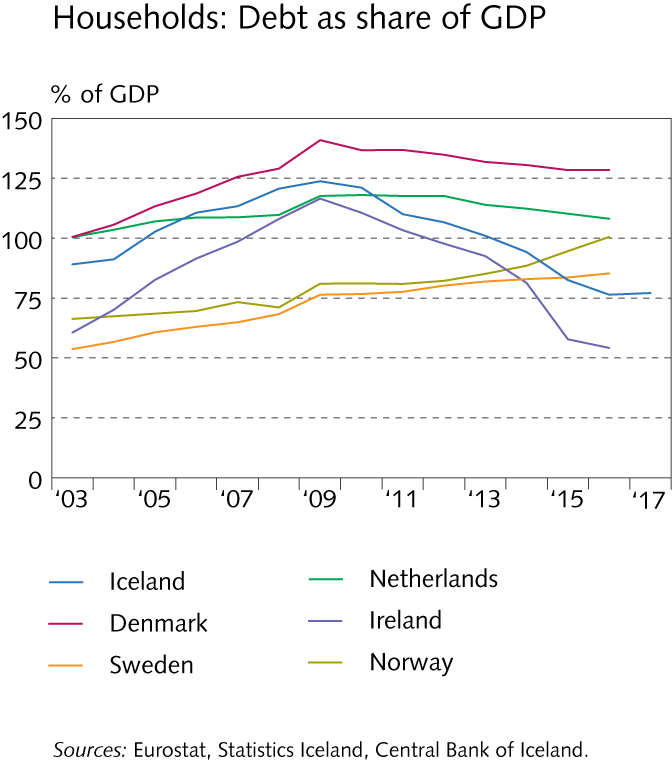 Appendix I
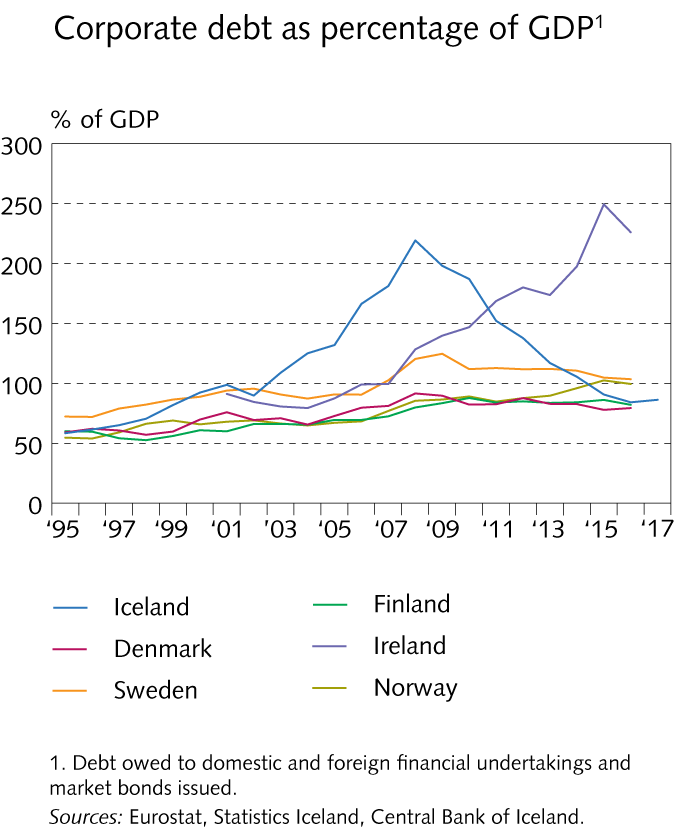 Appendix I
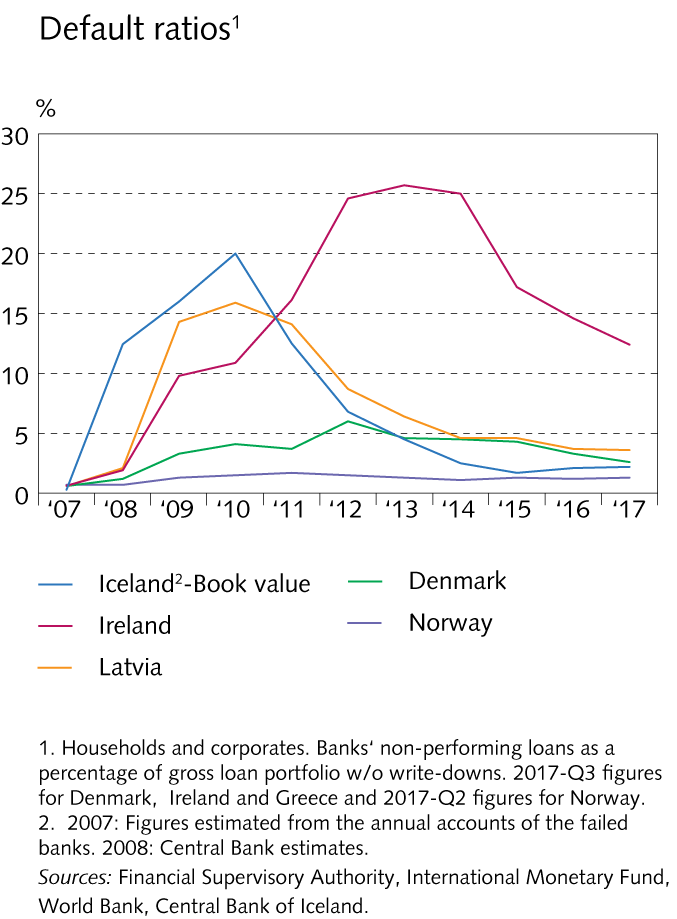 Appendix I
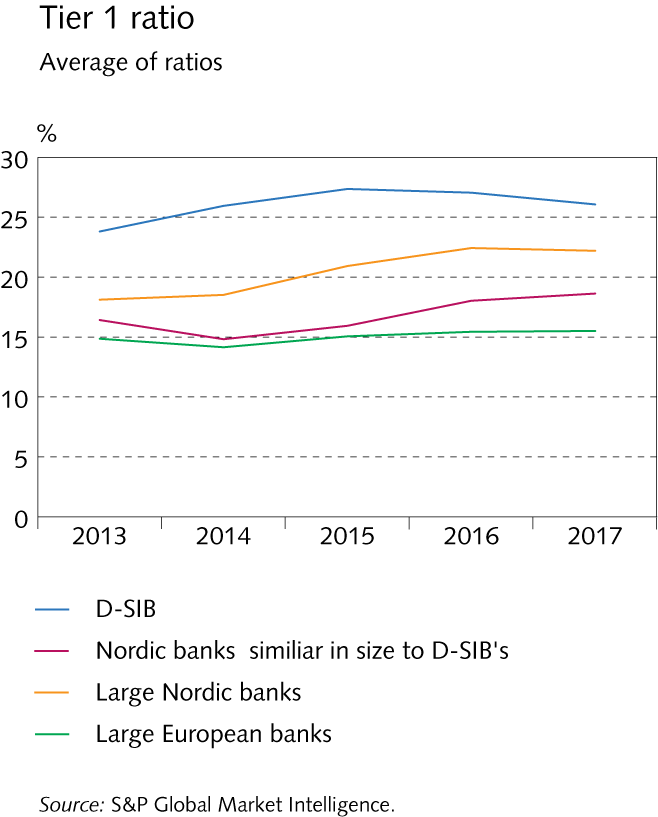 Appendix I
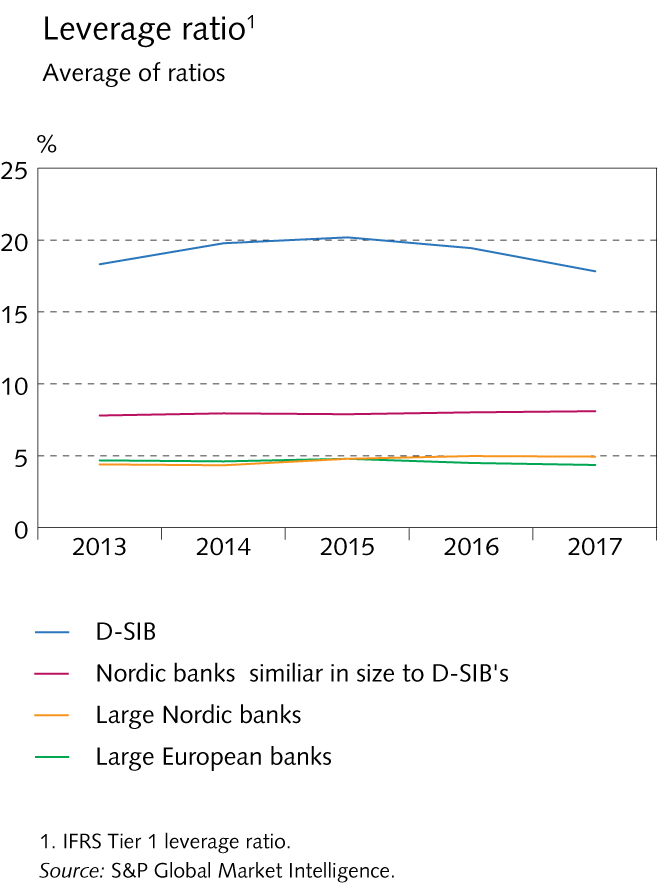 Appendix I
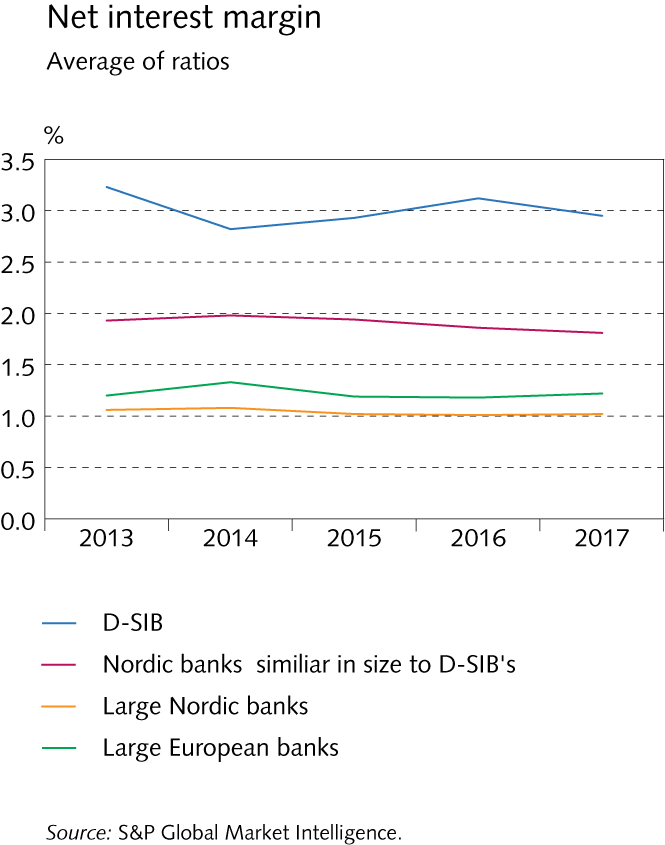 Appendix I
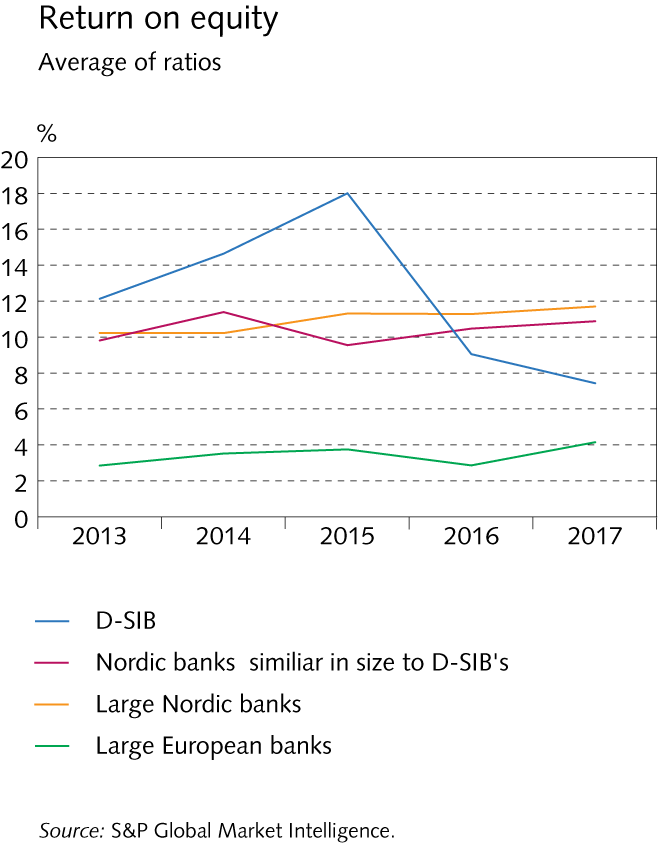 Appendix I
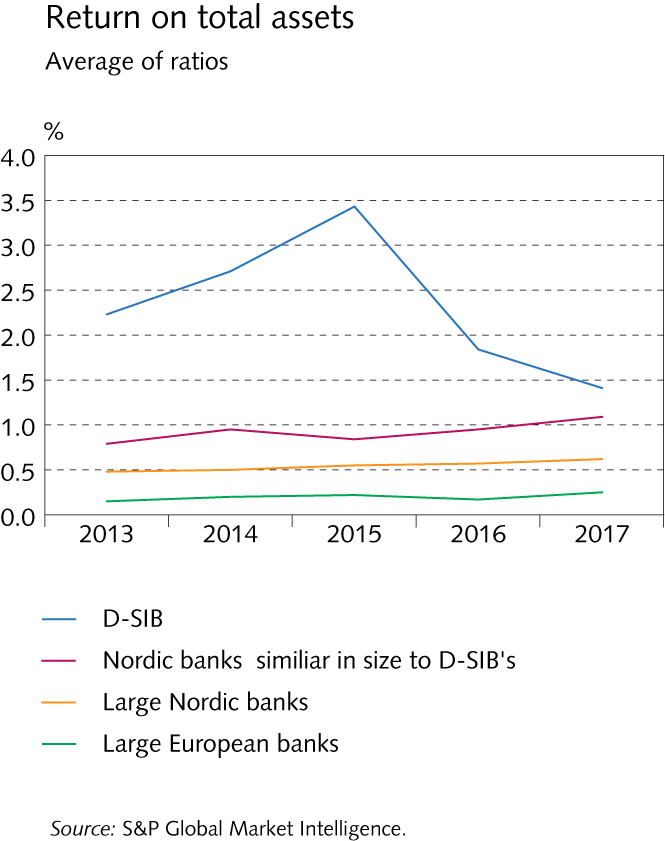 Appendix I
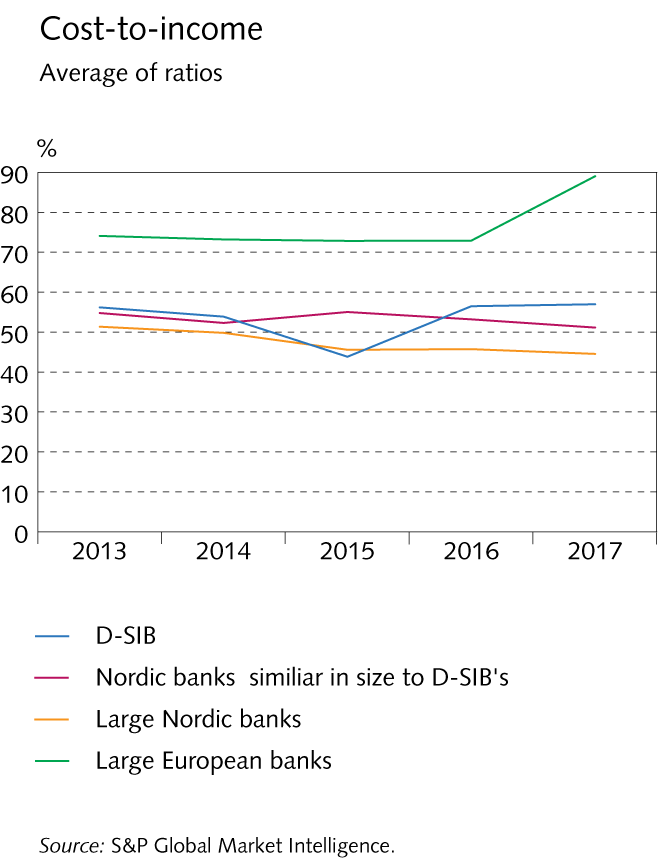 Appendix I
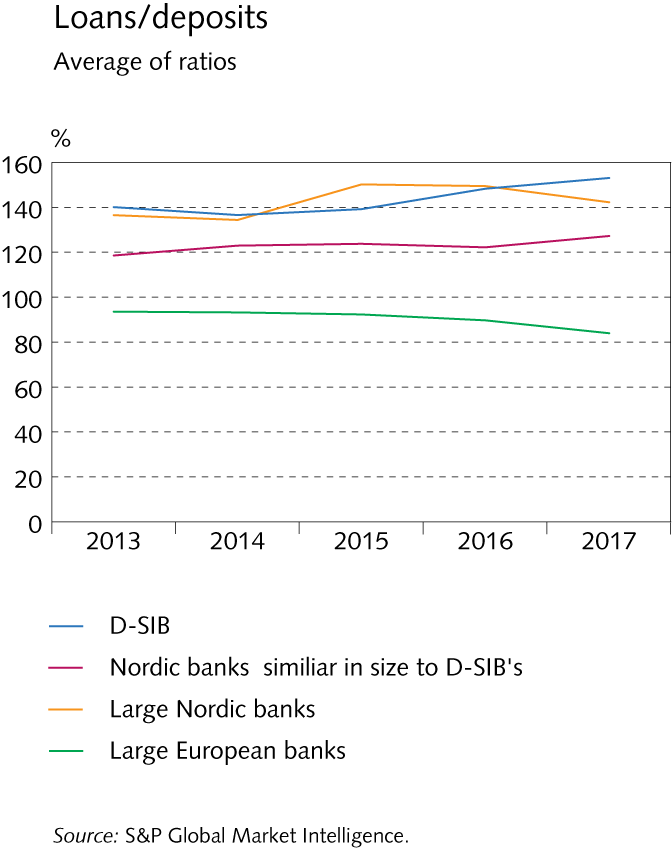 Appendix I
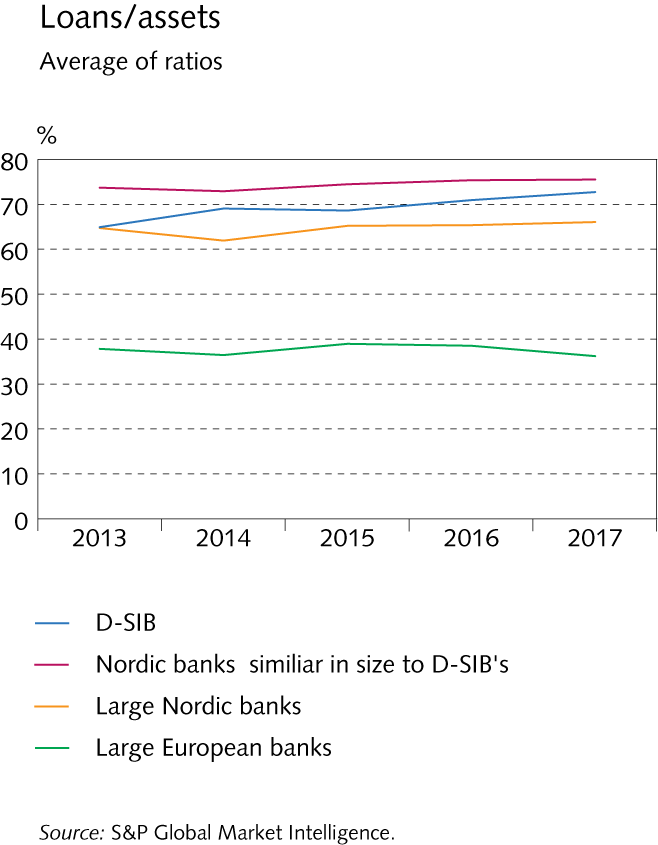